Getting Started with PBIS Rewards
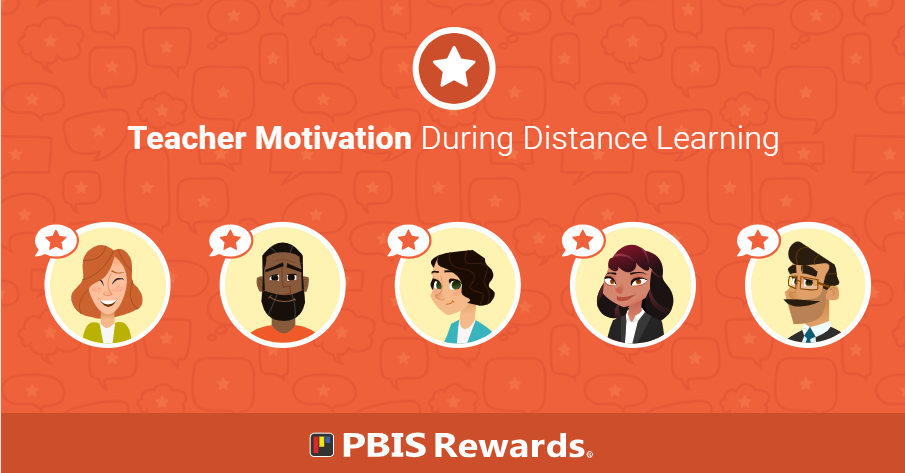 [Speaker Notes: In this presentation, we will cover the basics of PBIS and how to utilize the PBIS Rewards system.]
Hello!  I’m [Insert Name]
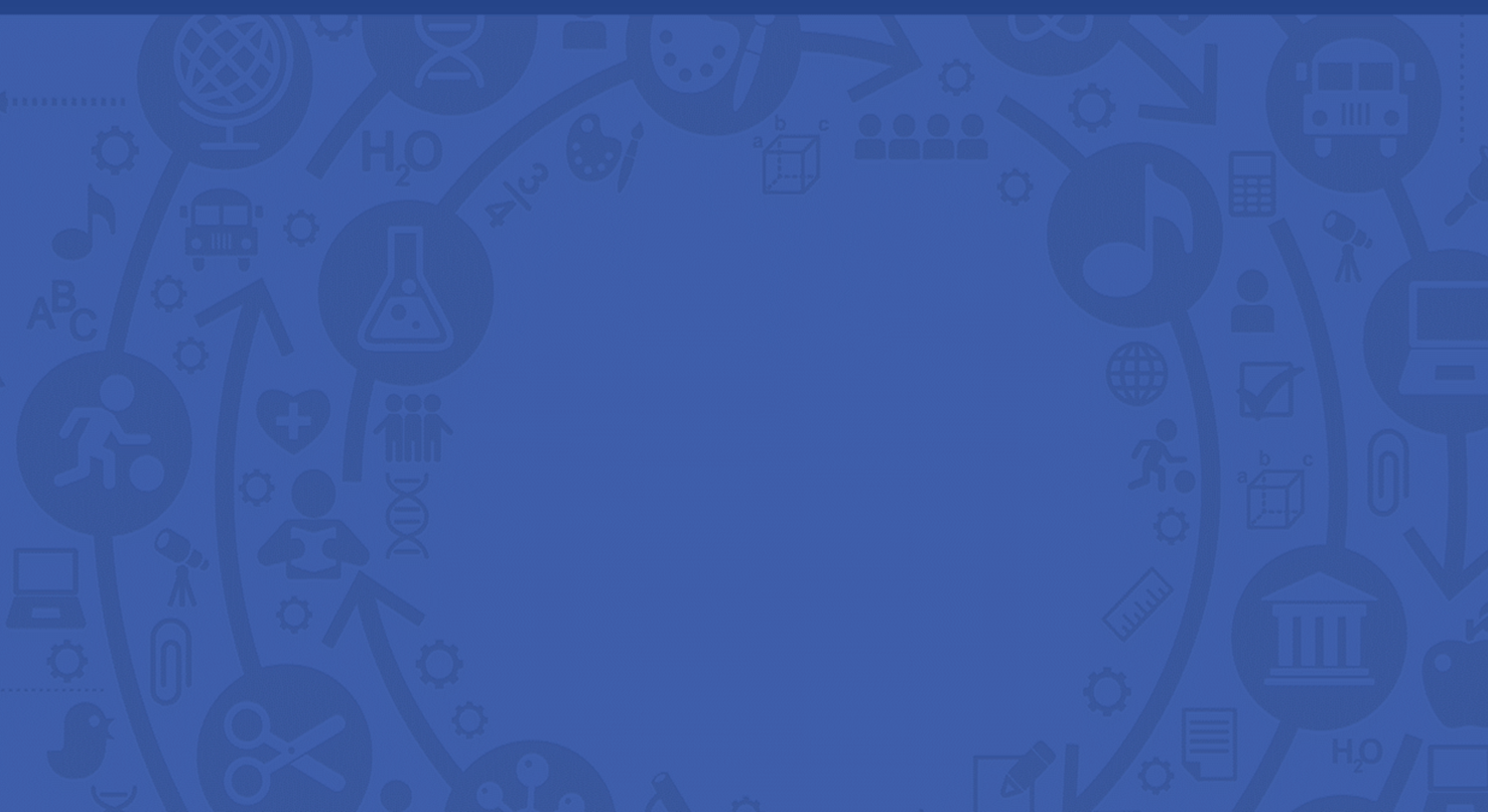 Your title
Years at current school/district
Your Twitter or Instagram username
Contact information
Add a picture or  Bitmoji
A fun fact about me is…
[Add your fun fact here]
[Speaker Notes: Start off the session by introducing yourself to your audience and connecting with them. You might say, “I started using PBIS Rewards in _____” or “I first learned about PBIS Rewards from _____.” You might want to tell a quick story about a way you used PBIS Rewards with students and how it made a difference in your classroom or school. 

Get an idea about your audience by taking a quick survey – participants can raise their hand if they have used PBIS Rewards before. 

On this slide you can add a picture of yourself, a Bitmoji,  and your contact information. Use the prompts above to help you craft this page, and if you don’t use social media or have a blog, feel free to remove those bullets.]
Expectations for Training
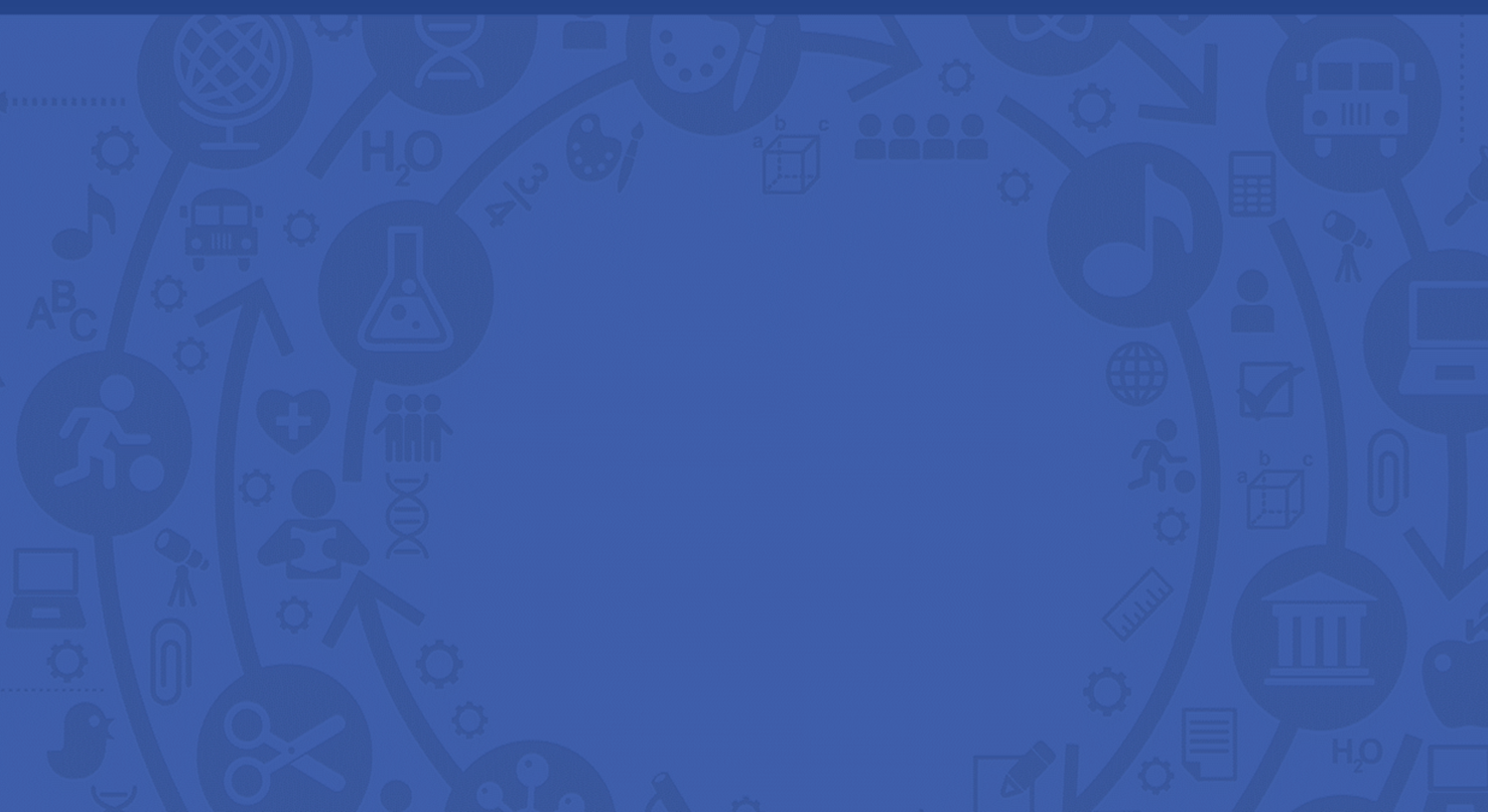 [Speaker Notes: Set the tone by establishing expectations for the training.  
If you are training virtually, you may need to make adjustments to the expectations.  You will also need to adjust expectations to align with those on your school matrix.  
Just as we set expectations with our students, we want to do the same as adults.  
"Cheers" Norms Matter Video Link: https://www.youtube.com/watch?v=Pdyf9ZRjda8&feature=youtu.be]
Welcome and Training Agenda
PBIS Foundations
Why PBIS Rewards?
Logging-In to PBIS Rewards
Rewarding Students
Groups Page
PBIS Staff App
Redeeming Points
Store
Events
Raffles
Helpful Features
ID Badges
Parent Messaging
PBIS Rewards Support
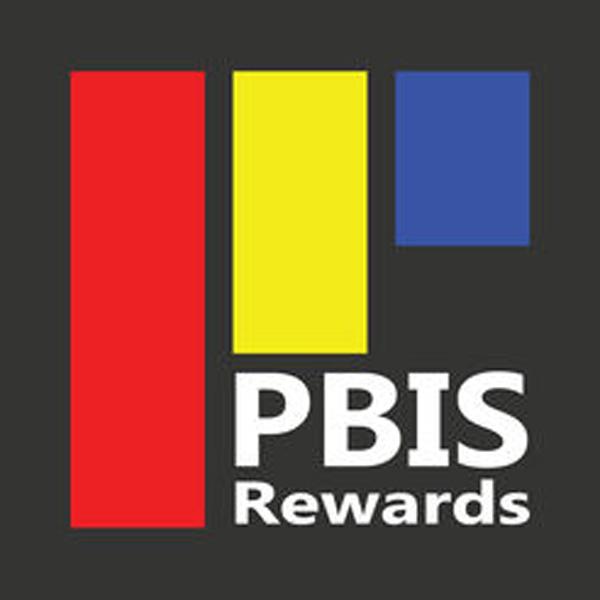 [Speaker Notes: Review the agenda for training.  They are separated into a few basic categories and you can add additional information that is needed for your school.  
Remember not to overwhelm a staff with too much information.  
You may want to wait and cover the ‘Helpful Features’ at a later date.  It is best to set small, attainable goals and then provide additional training when everyone has mastered those skills with PBIS Rewards.]
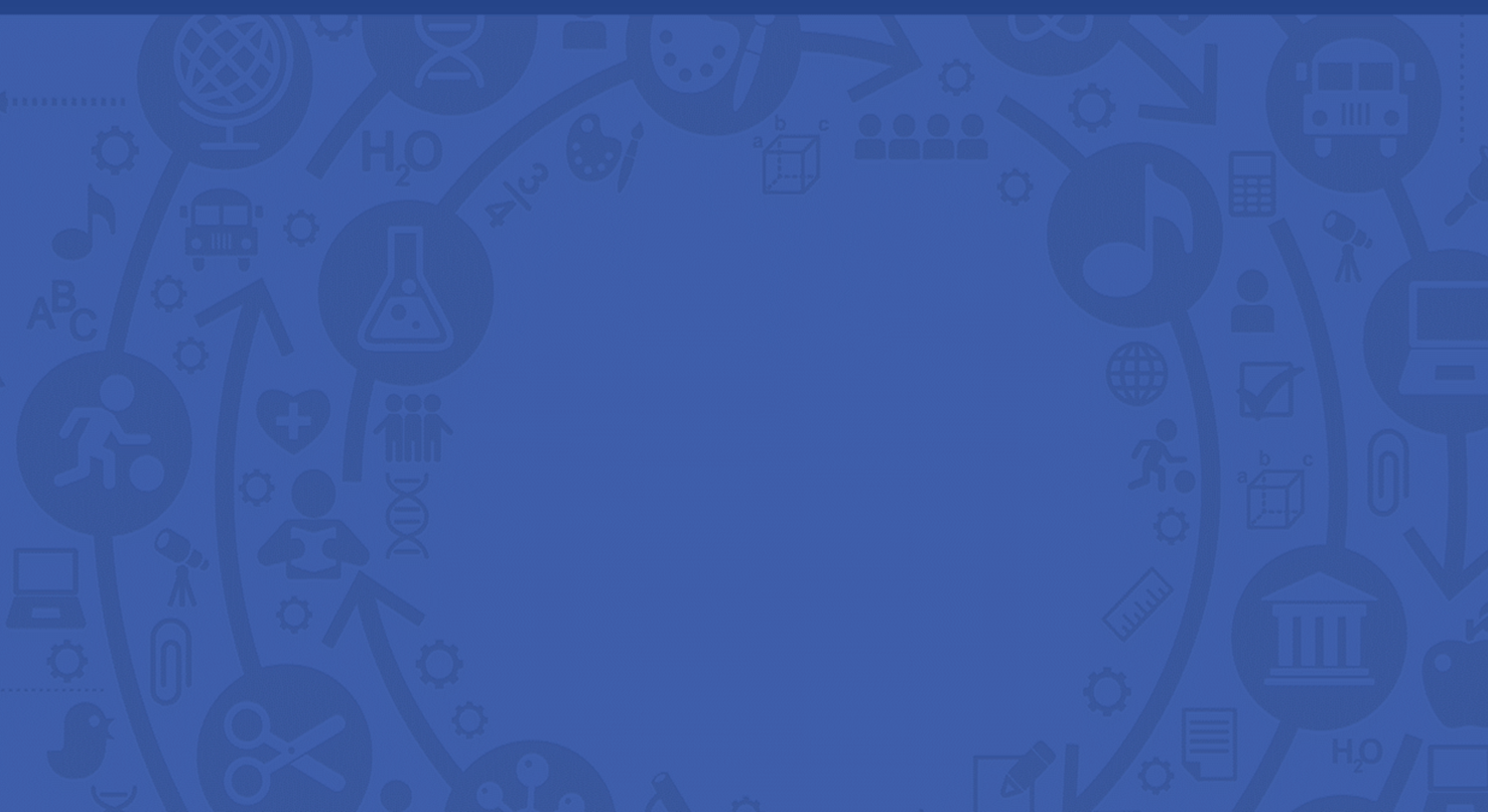 PBIS Foundations
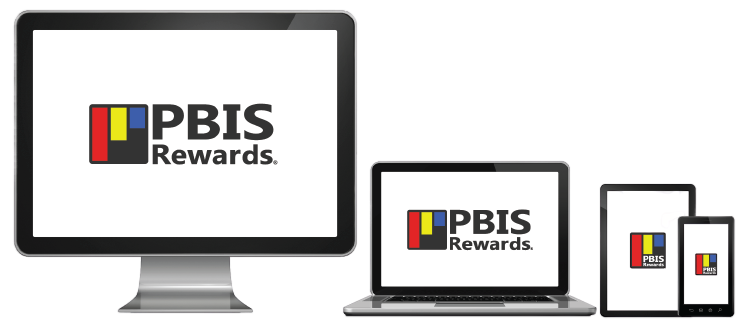 [Speaker Notes: This section will focus on the basic foundations of PBIS.  This will include basic definitions and the impact of PBIS on a school campus.  
What is PBIS Video Link: https://www.youtube.com/watch?v=ayYwHDxs318]
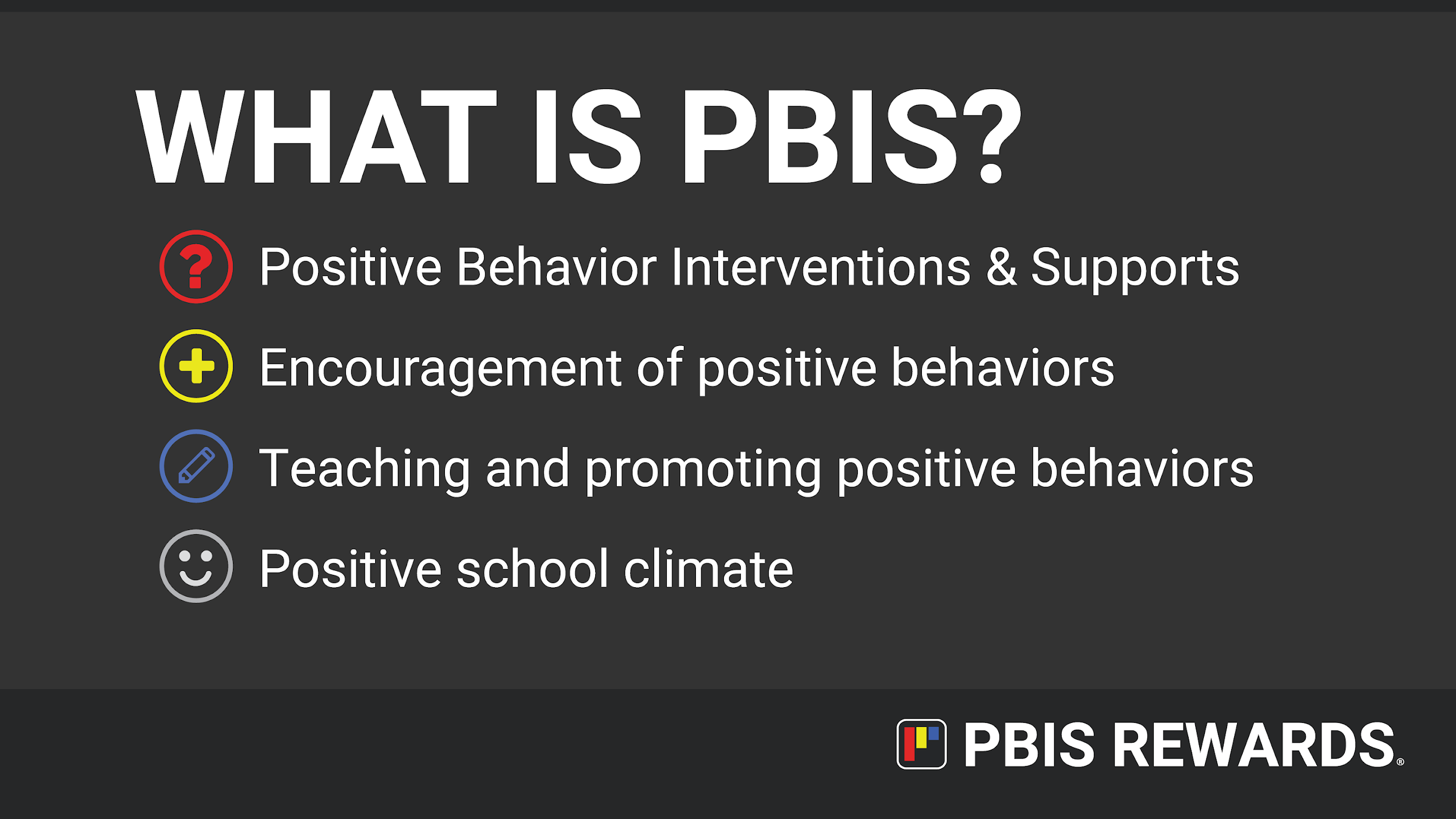 [Speaker Notes: Overview of PBIS

Let’s all start with understanding what the letters stand for:  PBIS
As a school or district with PBIS, you will need to be able to easily explain what PBIS is in an efficient manner.  
This slide gives a few talking points Coachs could create an “Elevator Speech” about PBIS.  Use this information to create that speech and practice with other staff members.]
Impact of PBIS
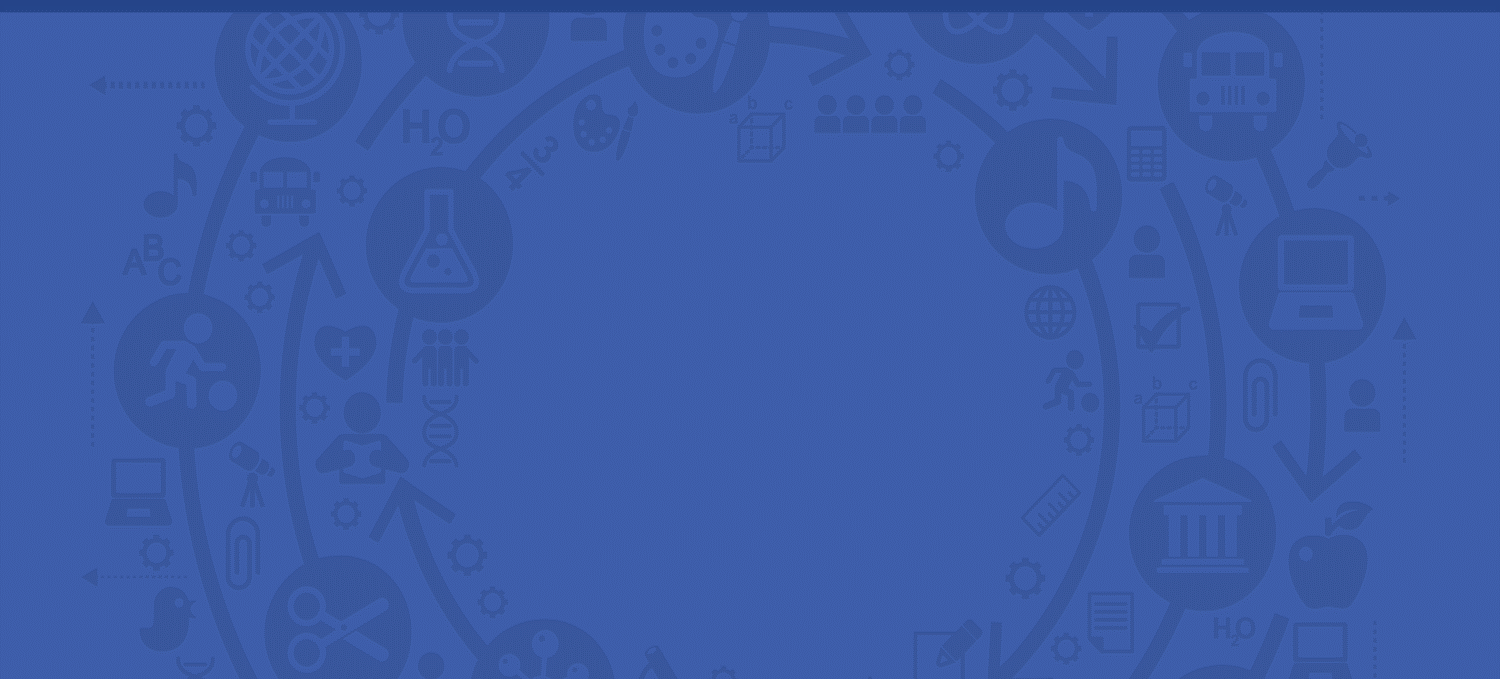 Increased Student Exposure to Classroom Instruction
[Speaker Notes: Where can we see the impact of PBIS?
Buy back instructional time!]
Cost of Office Referrals
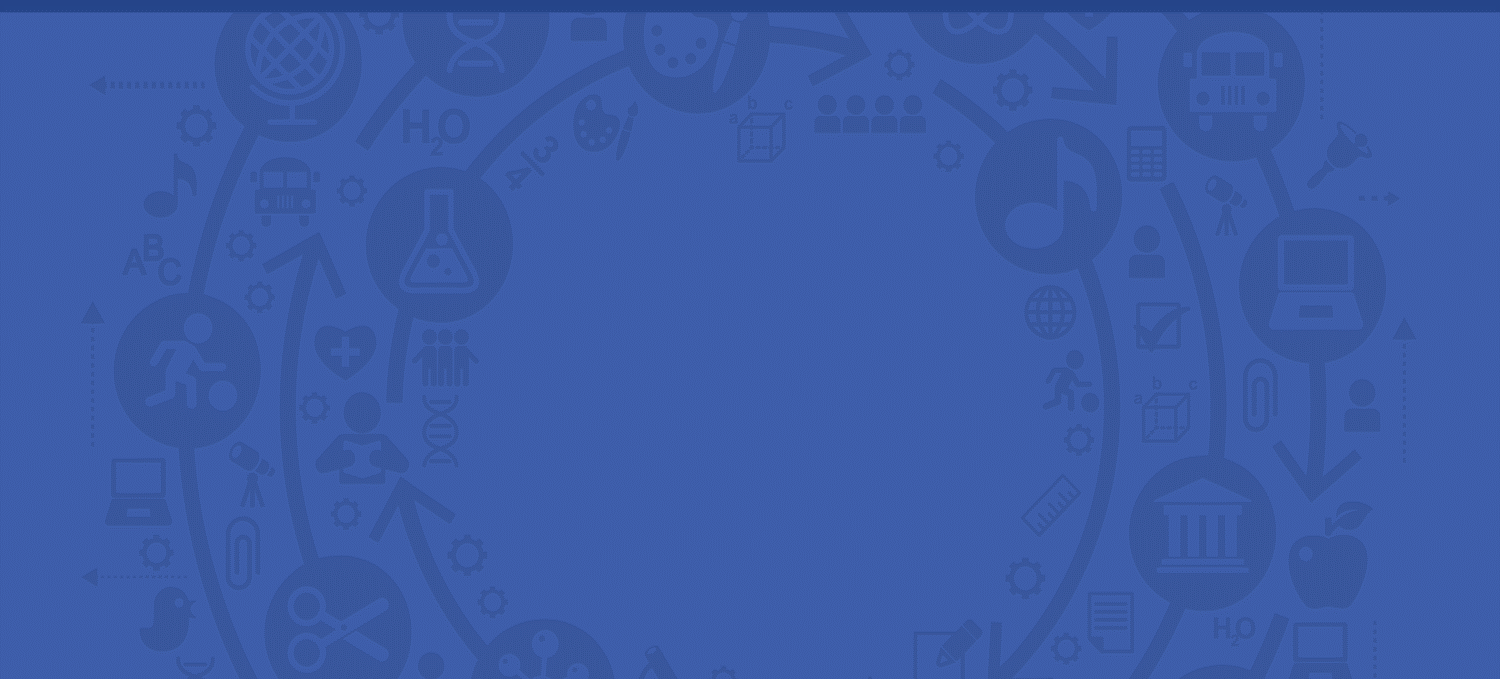 PBIS reduces time out of class, buying back quality instructional time
[Speaker Notes: Median number of ODRs for an average school could have a great range.
Teachers often say they don’t have time.  PBIS is the way to earn back that time in the classroom.  We know this is the best place for our students to be.]
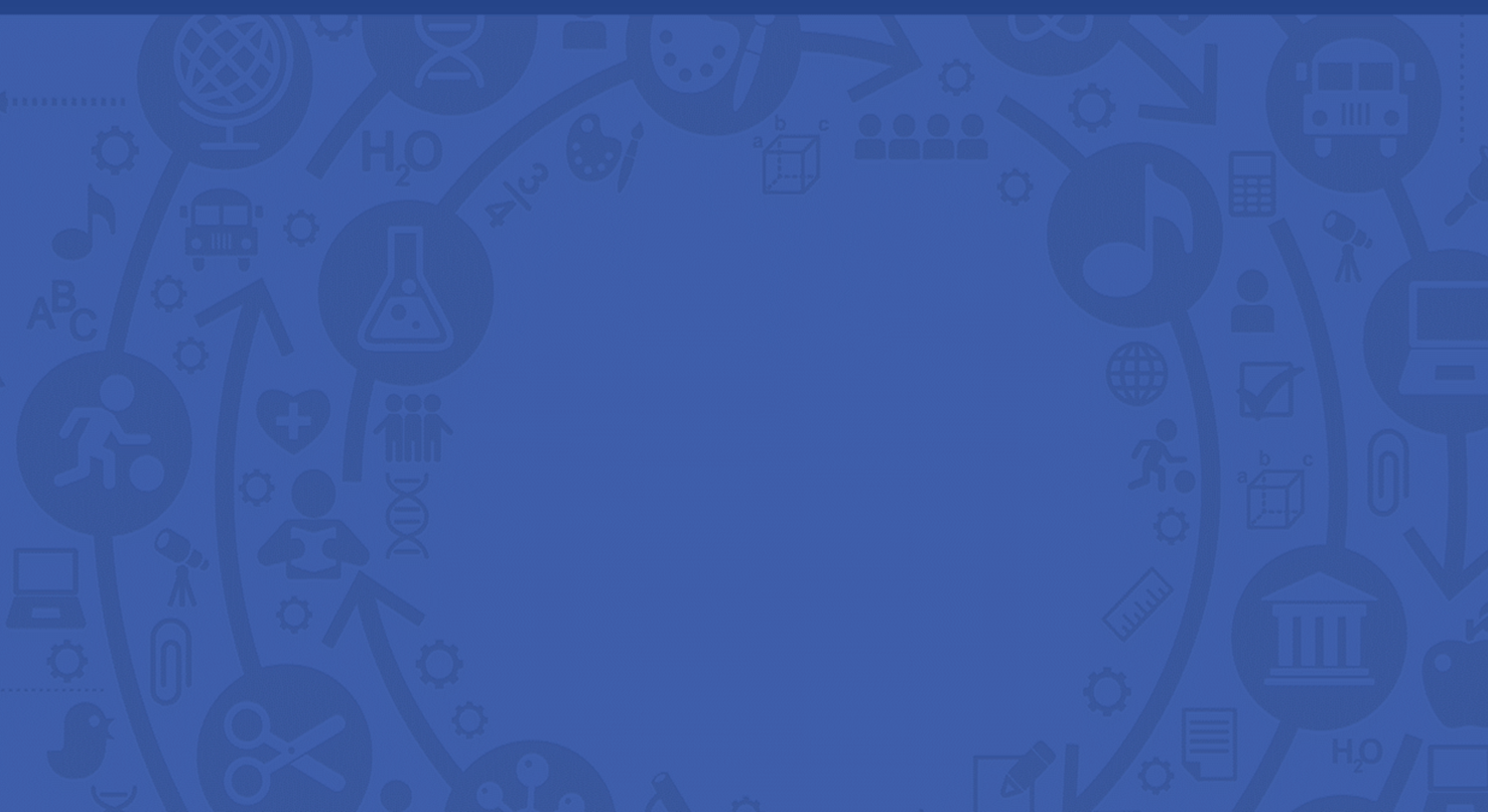 Why PBIS Rewards?
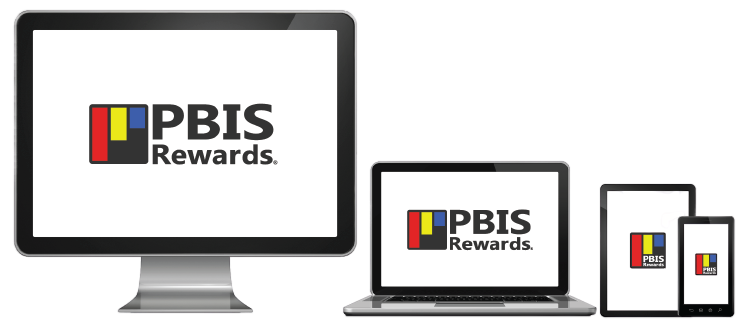 [Speaker Notes: PBIS Rewards offers so many features that are great benefits to schools, Coachs and students!
Let’s explore all the benefits!]
PBIS Rewards to the Rescue
Reduces Office Referrals
Saves time
Increases Instructional Time
All Grade Levels
Increases Positive Relationships
Schoolwide
Builds Positive School Culture
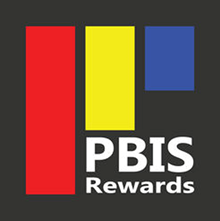 [Speaker Notes: Schoolwide – Any staff member can reward any student at any time.  
All Grade Levels – PBIS Rewards can be used for early childhood through adults!  Everyone wants to be recognized for their hard work and PBIS Rewards is here to help make it easier!
Saves Time – Stop wasting time cutting out tickets and paper money!  PBIS Rewards saves so much time by collecting all that information and increasing the fidelity of your PBIS implementation.  
Reduces Office Referrals – Schools that use PBIS Rewards have seen at least a 30% decrease in their ODRs, allowing students to stay in the instructional setting. 
Increases Instructional Time – Utilizing PBIS Rewards increases instructional time, allowing students to increase their academic and social emotional achievements.
Increases Positive Relationships – By rewarding points and increasing positive interactions between staff and students, positive relationships are fostered across your school.
Builds Positive School Culture – The increase in positive interactions, relationship building and increased instructional time will all equate to building a positive school culture and climate.  
Short Training Demo: https://support.pbisrewards.com/guides/short-training-demonstration/
What is PBIS Rewards Student Video (K-6): https://support.pbisrewards.com/guides/student-support-video-k-6-pbis-rewards/
What is PBIS Rewards Student Video (7-12): https://support.pbisrewards.com/guides/student-support-video-7-12-pbis-rewards/

What is PBIS Rewards Parent Video: https://support.pbisrewards.com/guides/parent-support-video/]
Logging into PBIS Rewards
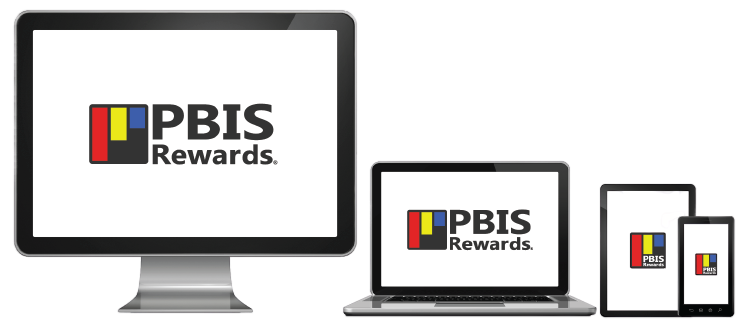 [Speaker Notes: In this section, we will discuss how to log into the PBIS Rewards system 
New Account Password Set-up, Staff App Download and Auth Code Sign-in Video Link: https://support.pbisrewards.com/guides/new-account-set-up-video/]
(Trainer Slide) Sending Staff Log-In Email
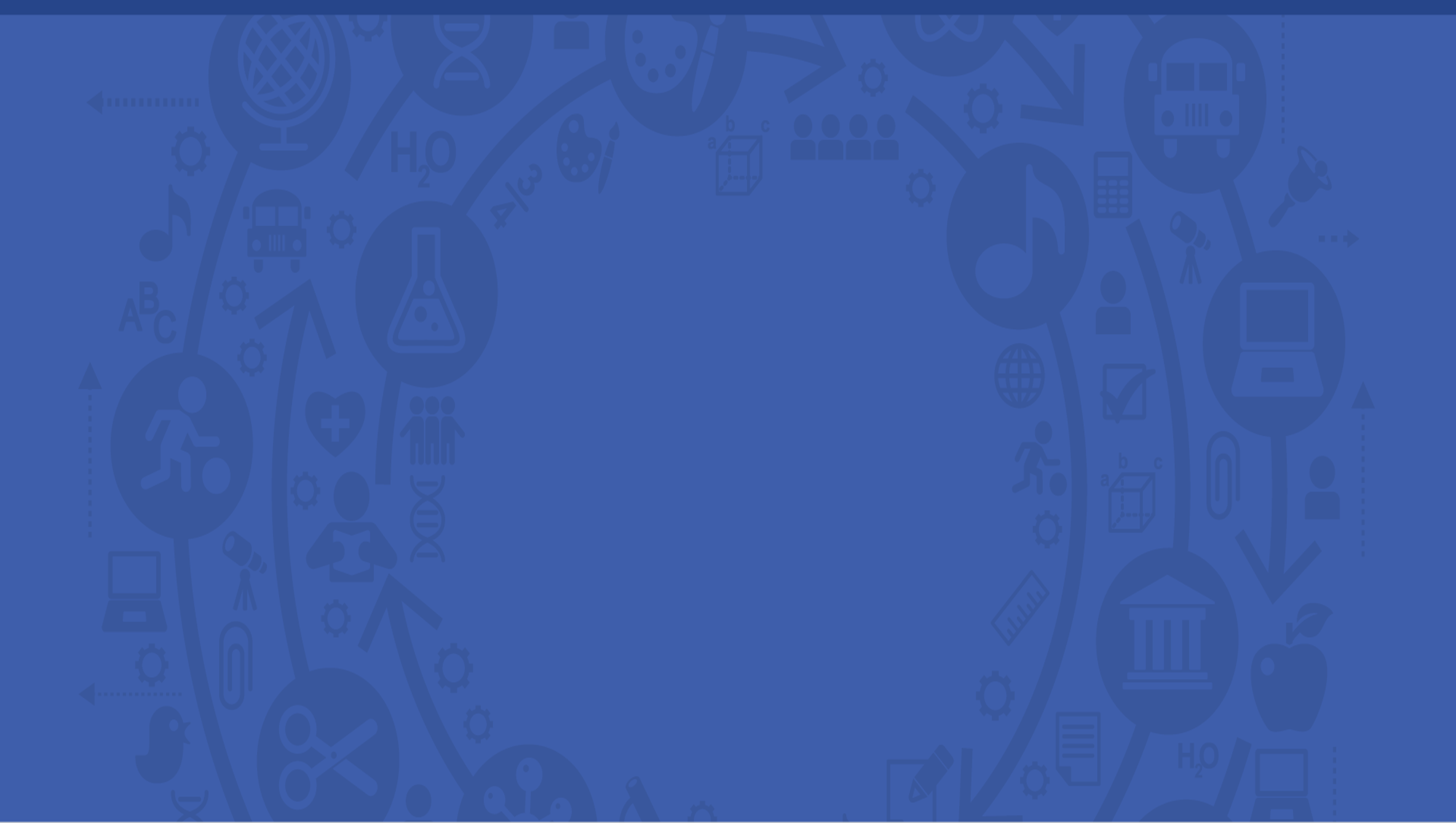 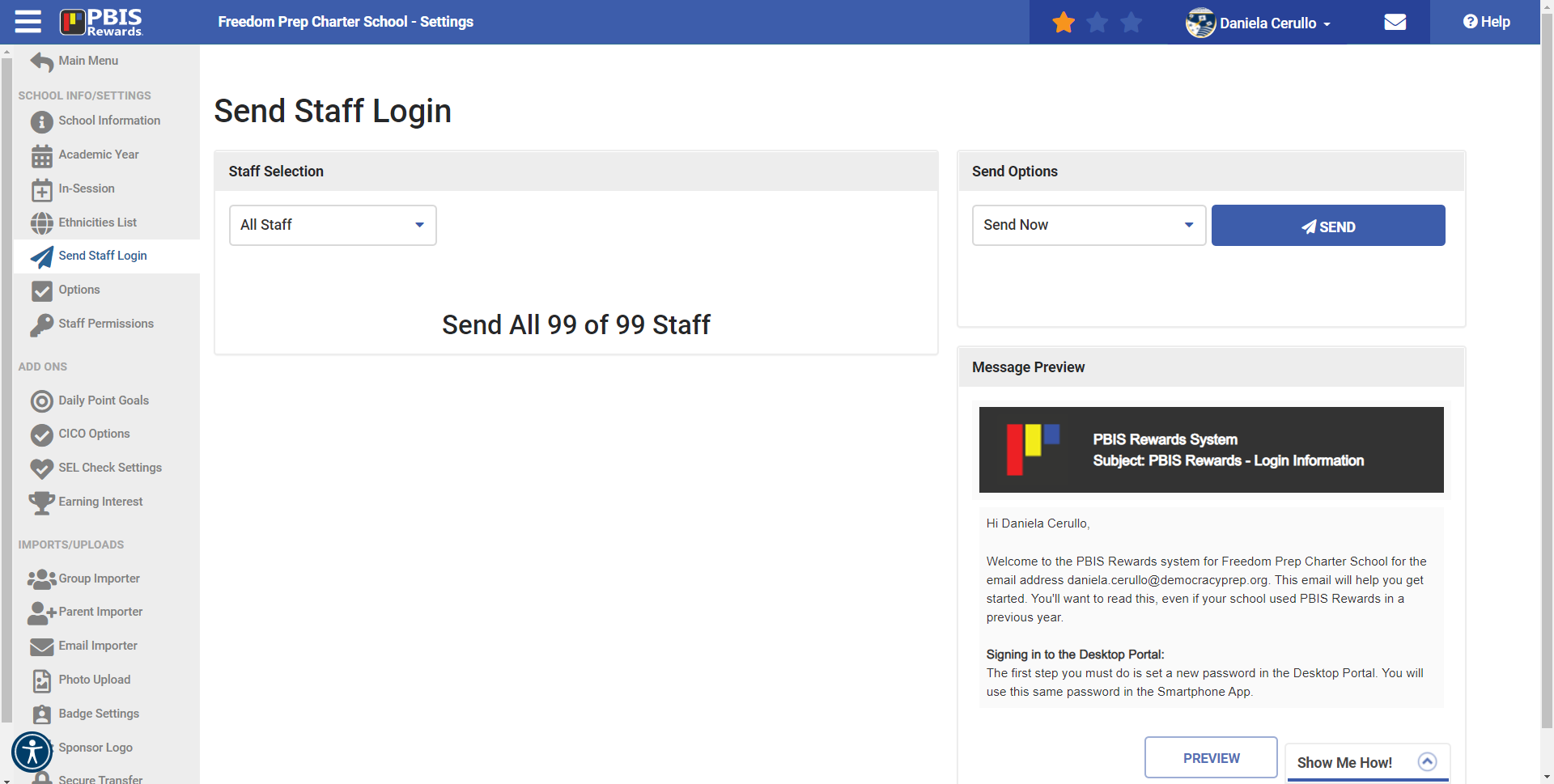 Hide slide when presenting to staff
[Speaker Notes: If admin with permissions want to send staff login info to all staff or selected staff members, navigate to the Settings on the Main Menu and then click on Send Staff Login.
Use this if new or previous staff members are having issues logging in
Will guide staff through process of getting into web portal
Can authorize through email link (sent through app) or authorize themselves in web portal]
Step 1: Web Portal Log In
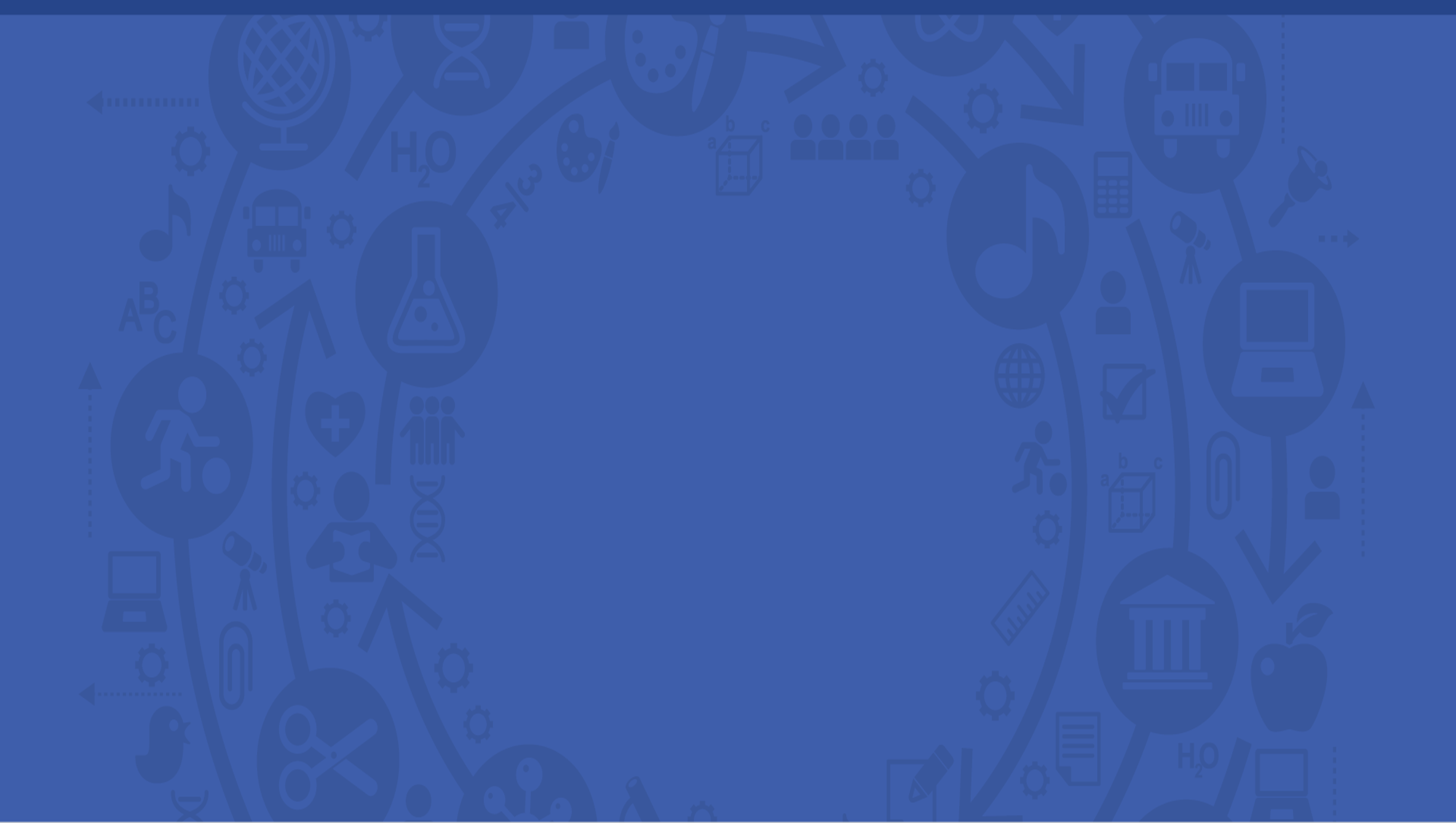 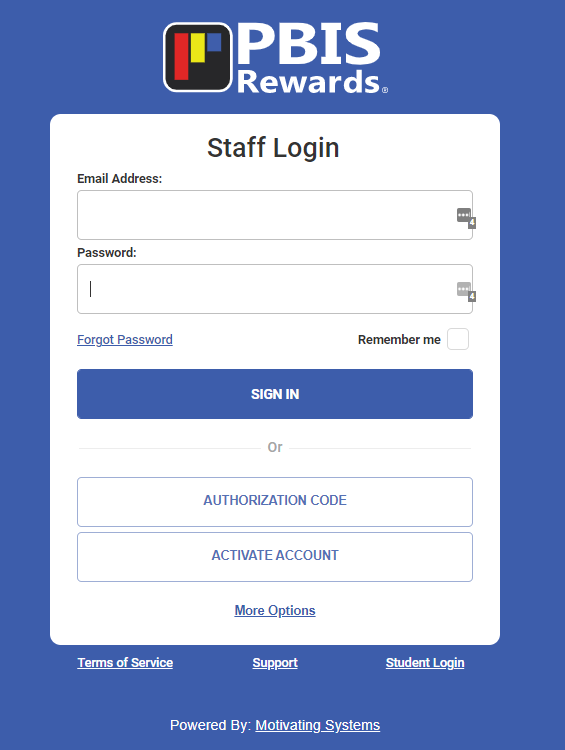 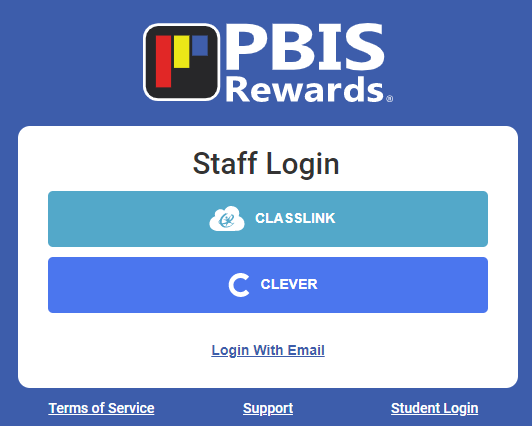 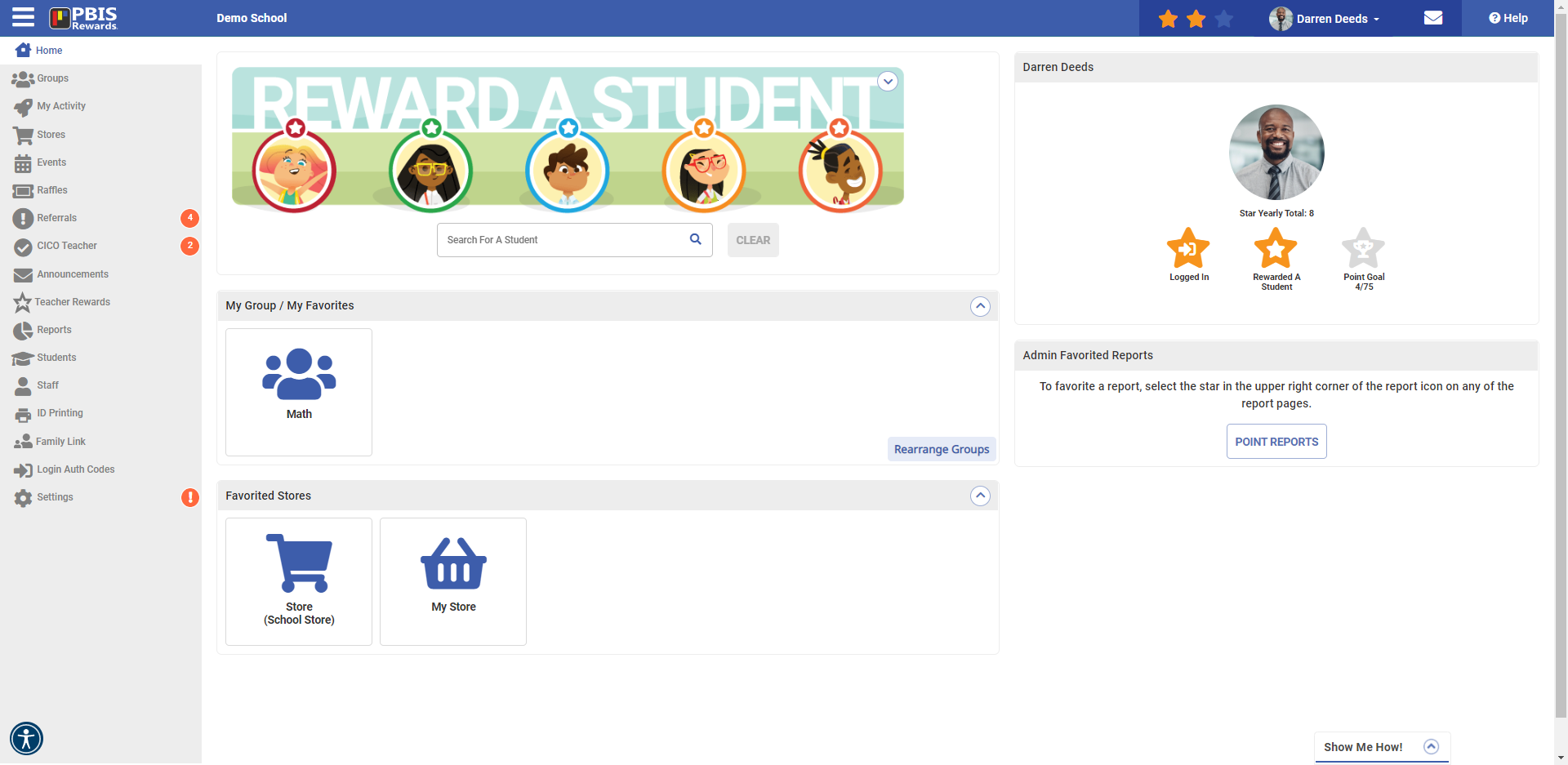 App.pbisrewards.com
[Speaker Notes: Web Portal Login: https://support.pbisrewards.com/guides/new-account-set-up-video/]
Step 1: Web Portal Log In
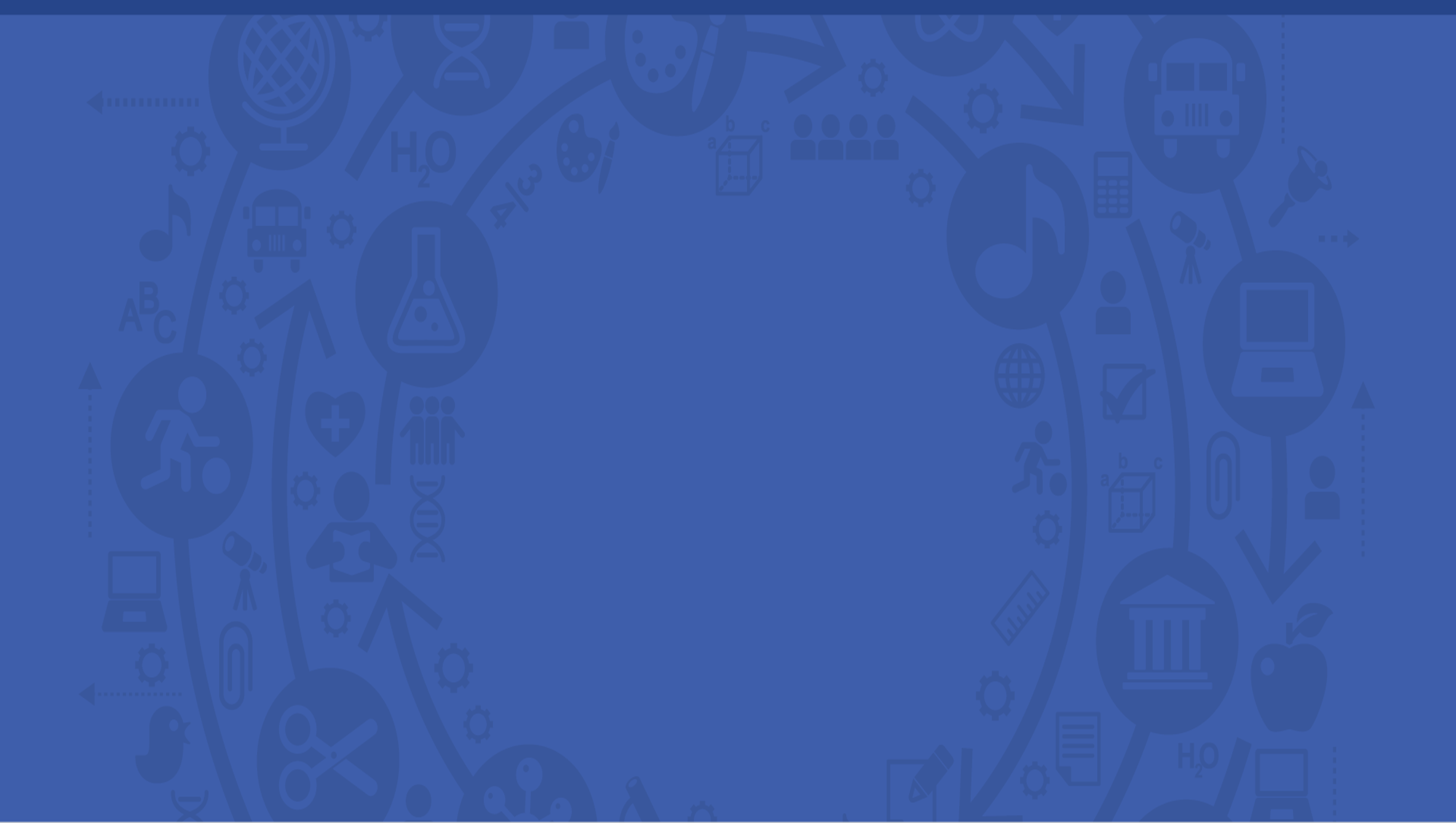 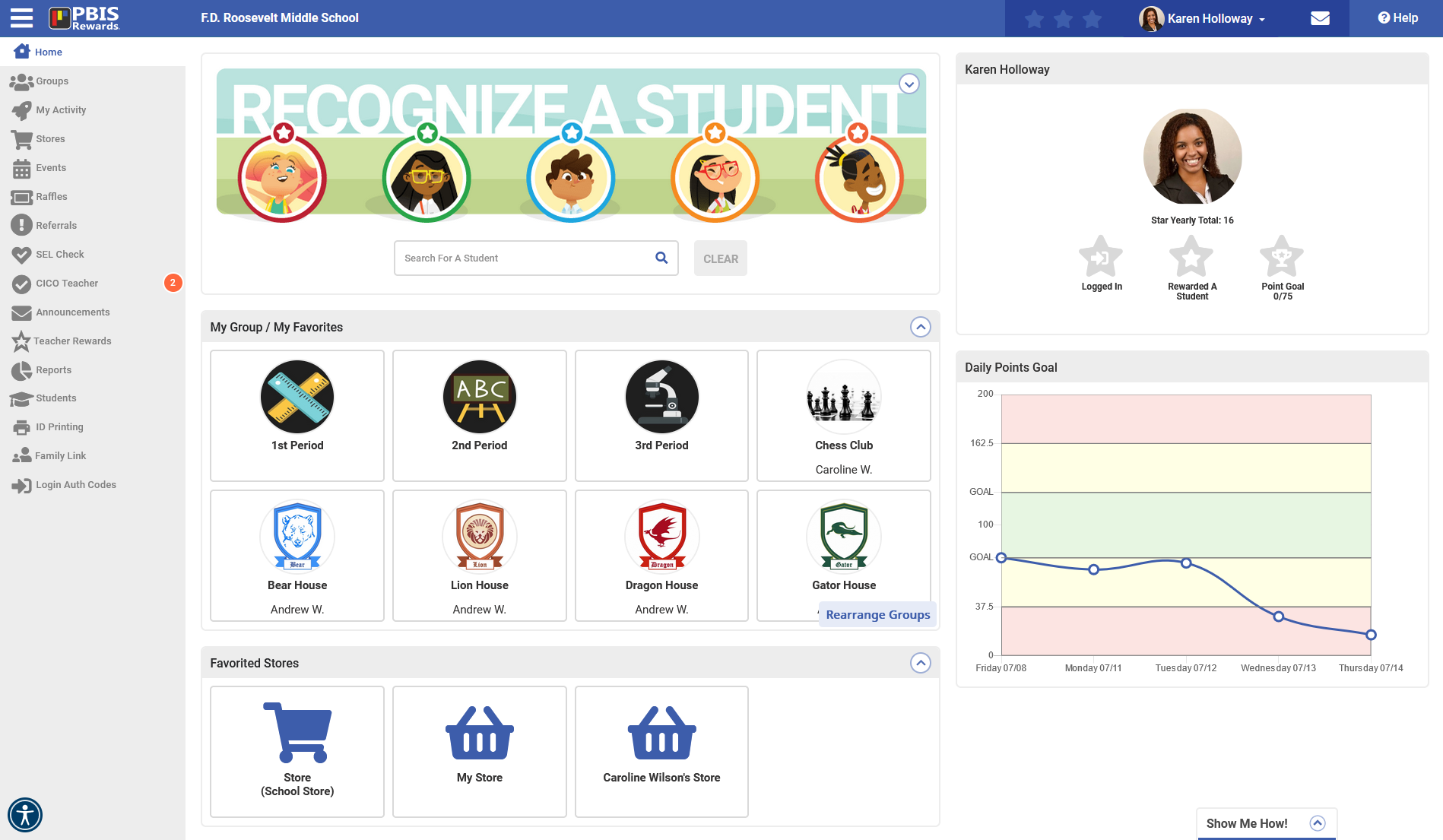 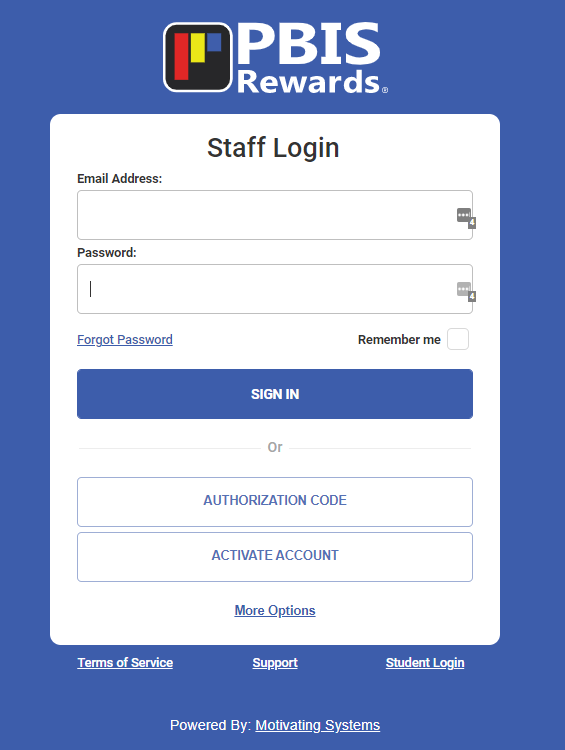 App.pbisrewards.com
[Speaker Notes: Web Portal Login: https://support.pbisrewards.com/article/web-portal/]
Rewarding/Acknowledgement System
Step 2:  Authorize Yourself - Staff App
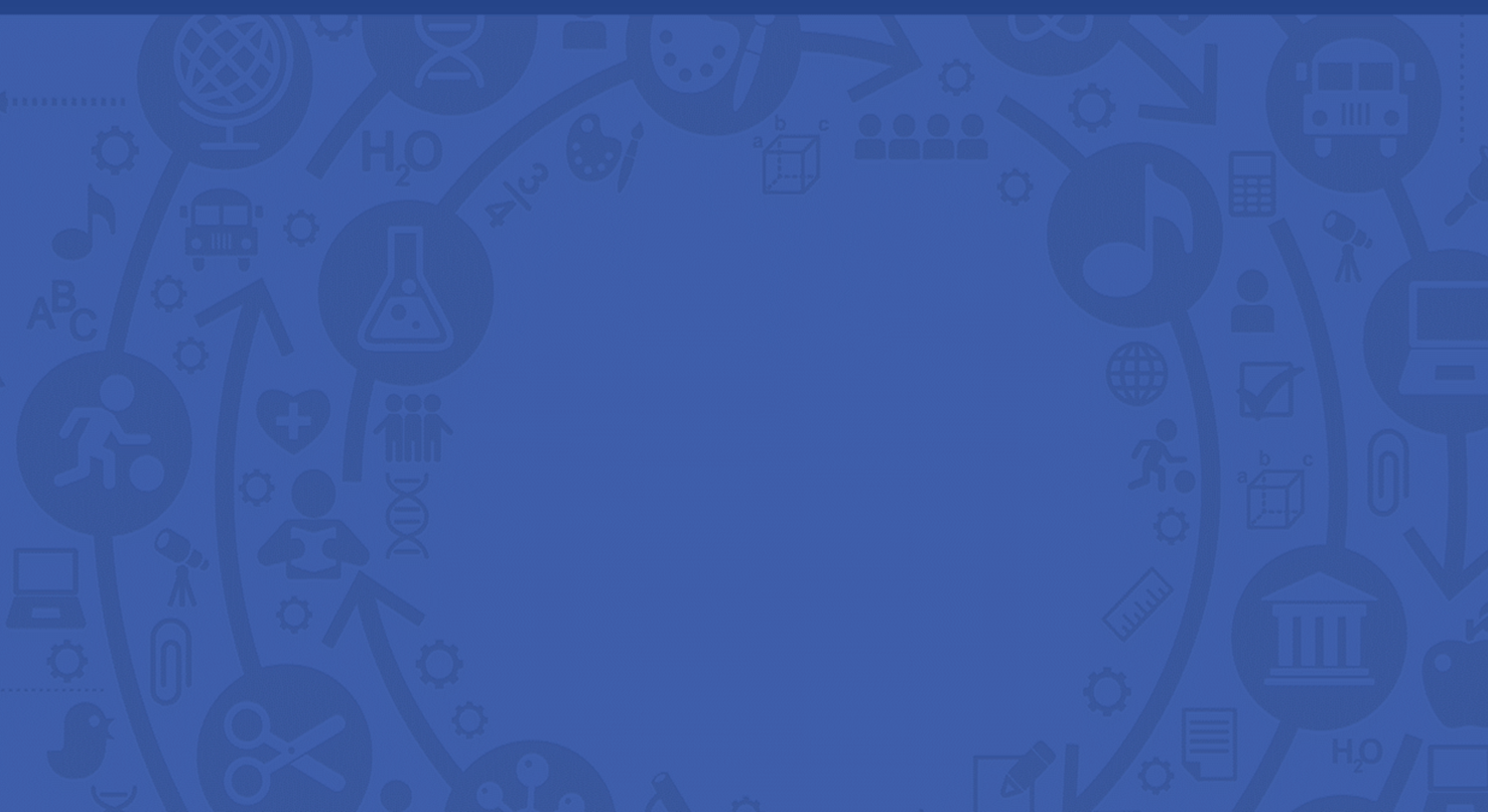 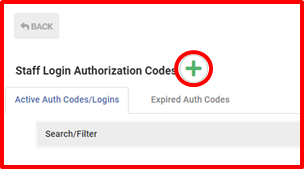 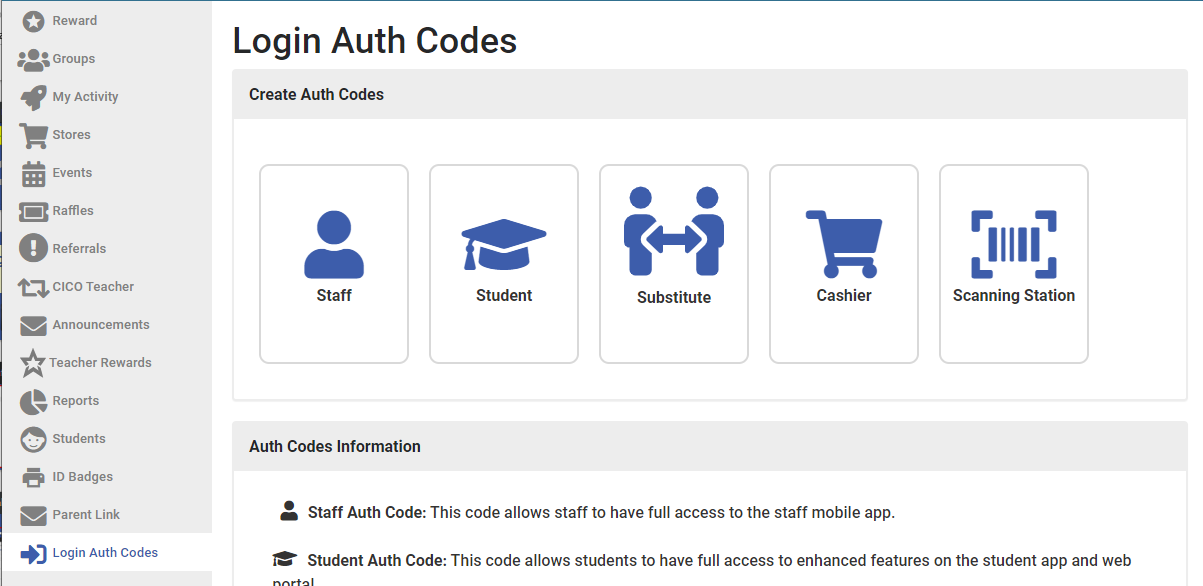 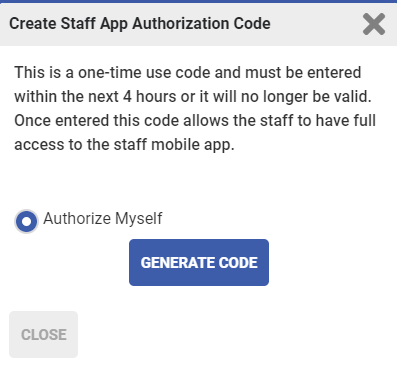 Start in Web Portal
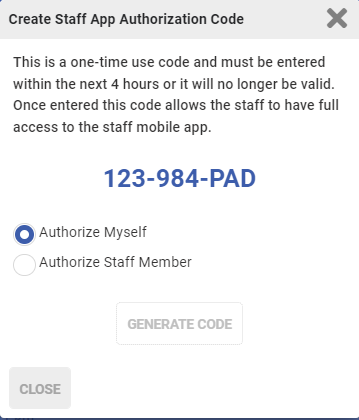 [Speaker Notes: PBIS Rewards Web Portal
Guide:  https://support.pbisrewards.com/guides/staff-auth-code/
Go to Login Auth Codes from the main page of PBIS Rewards
Click on Green + sign to get a new Authorization Code
Select ‘Authorize Myself’ to generate the code each staff member will need in the app]
Step 3: Staff App Log In
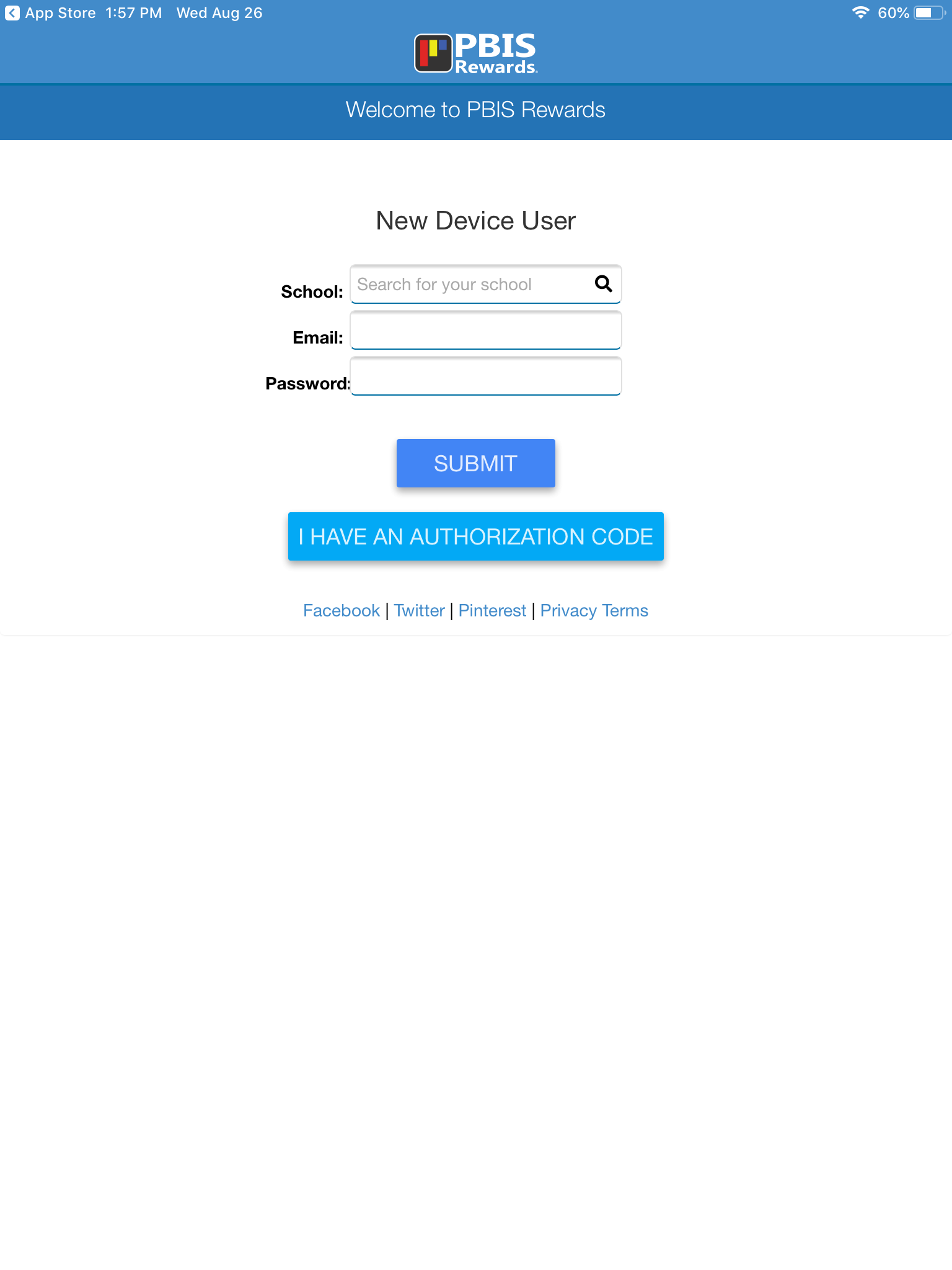 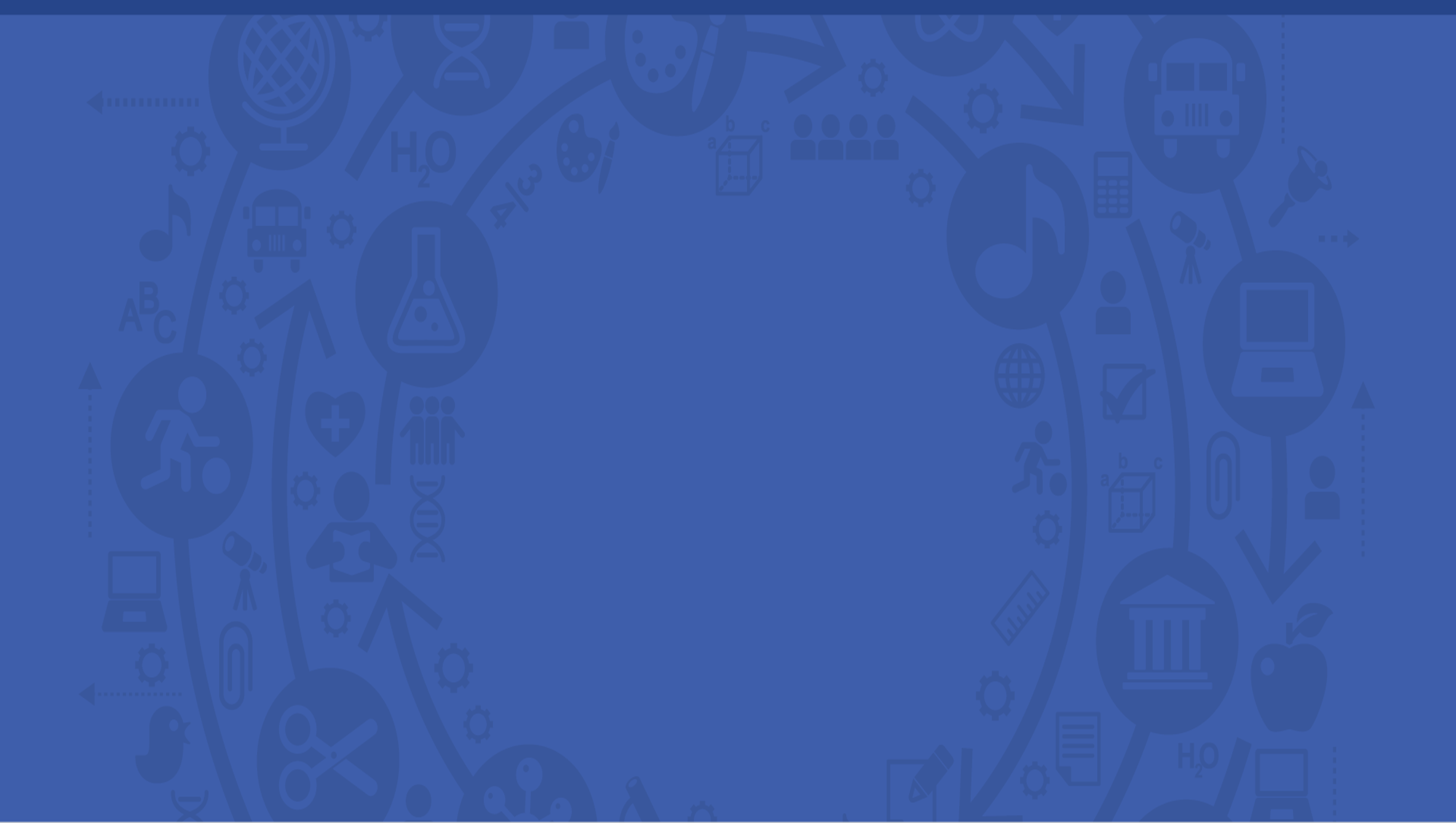 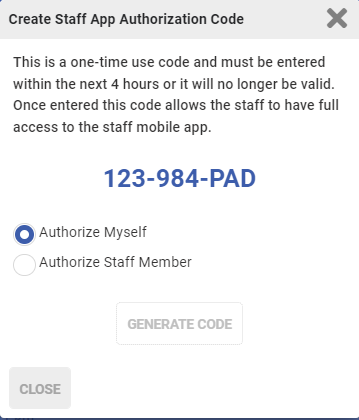 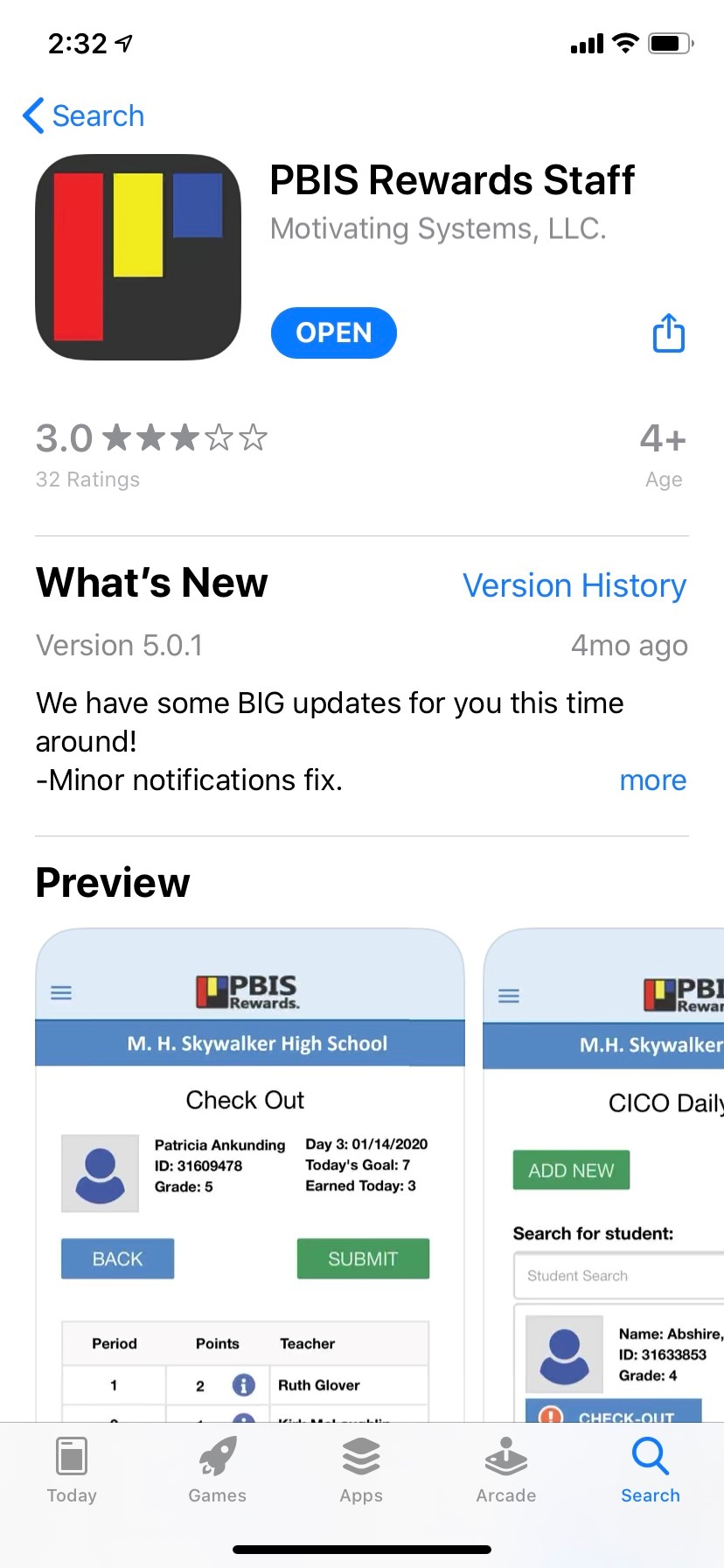 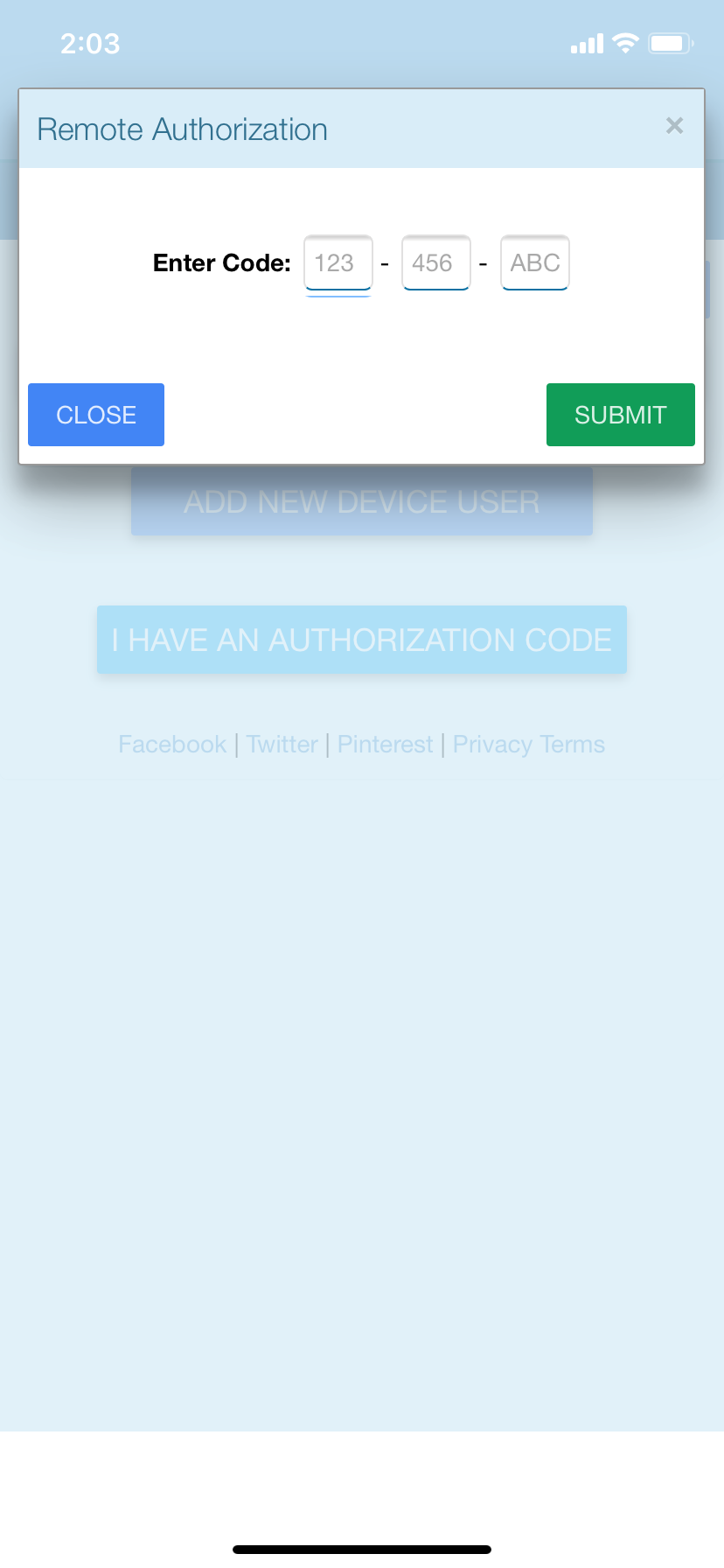 [Speaker Notes: Staff App Login: https://support.pbisrewards.com/guides/staff-app-download-and-auth-code-sign-in/]
Rewarding Students
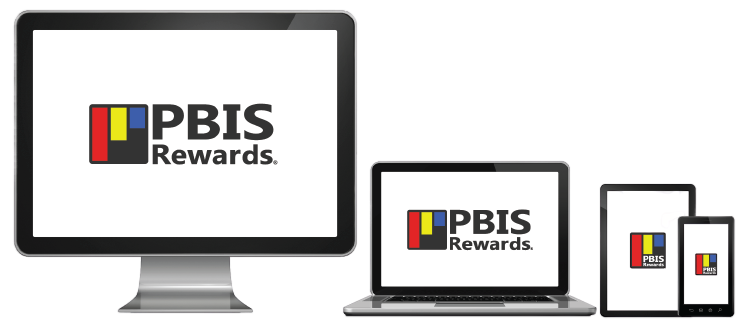 [Speaker Notes: In this section, we will not only acknowledge students efficiently but learn how to group students and reward them simultaneously – saving you so much time!!  
Forget about cutting out tickets and laminating them!!  Those days are over!  
PBIS Rewards will give you so much time back!!  
Reward Students From Anywhere Video Link: https://www.pbisrewards.com/resources/videos/reward-any-student-anywhere/]
Rewarding/Acknowledgement System
Rewarding/Acknowledgement System
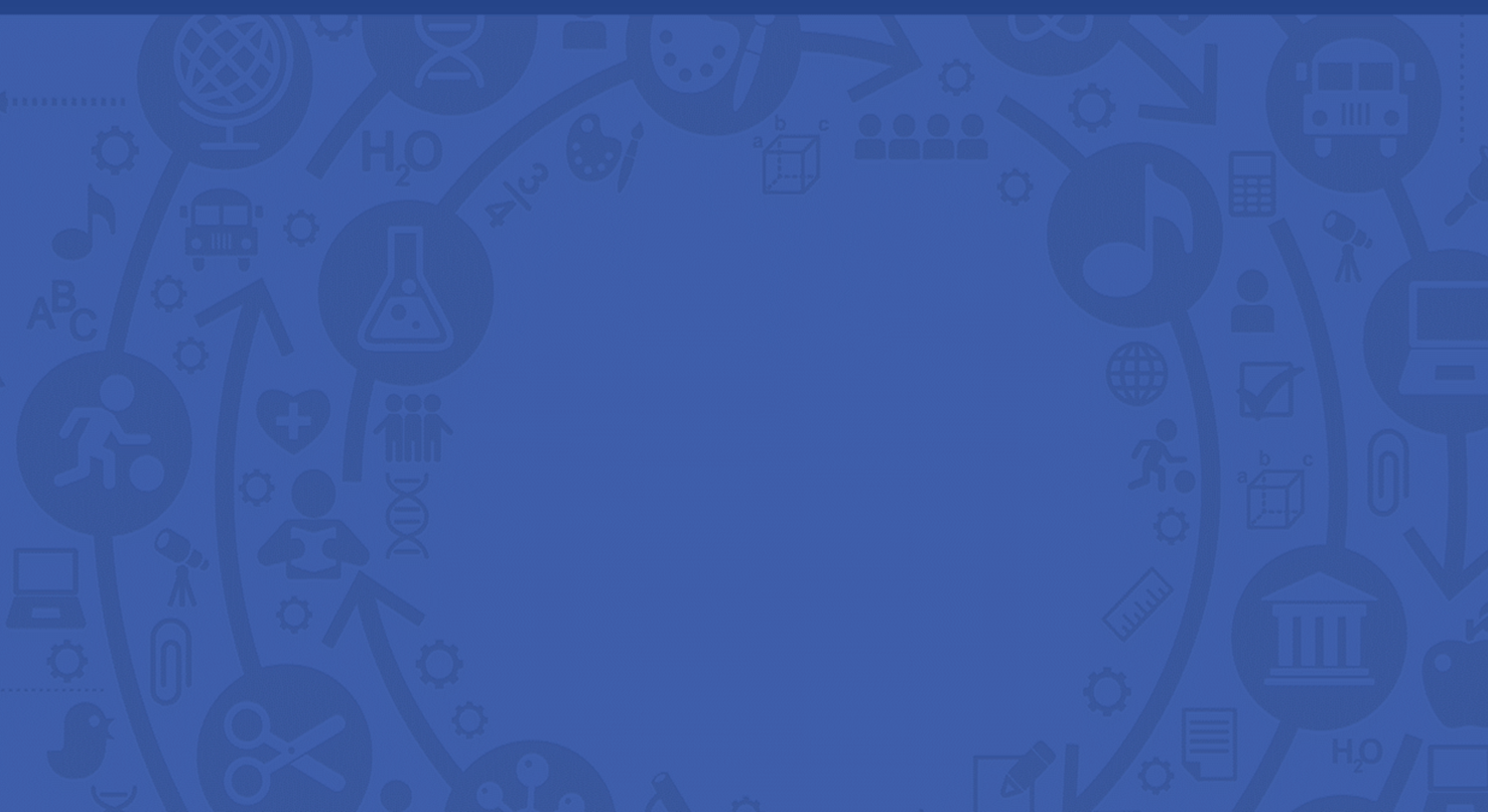 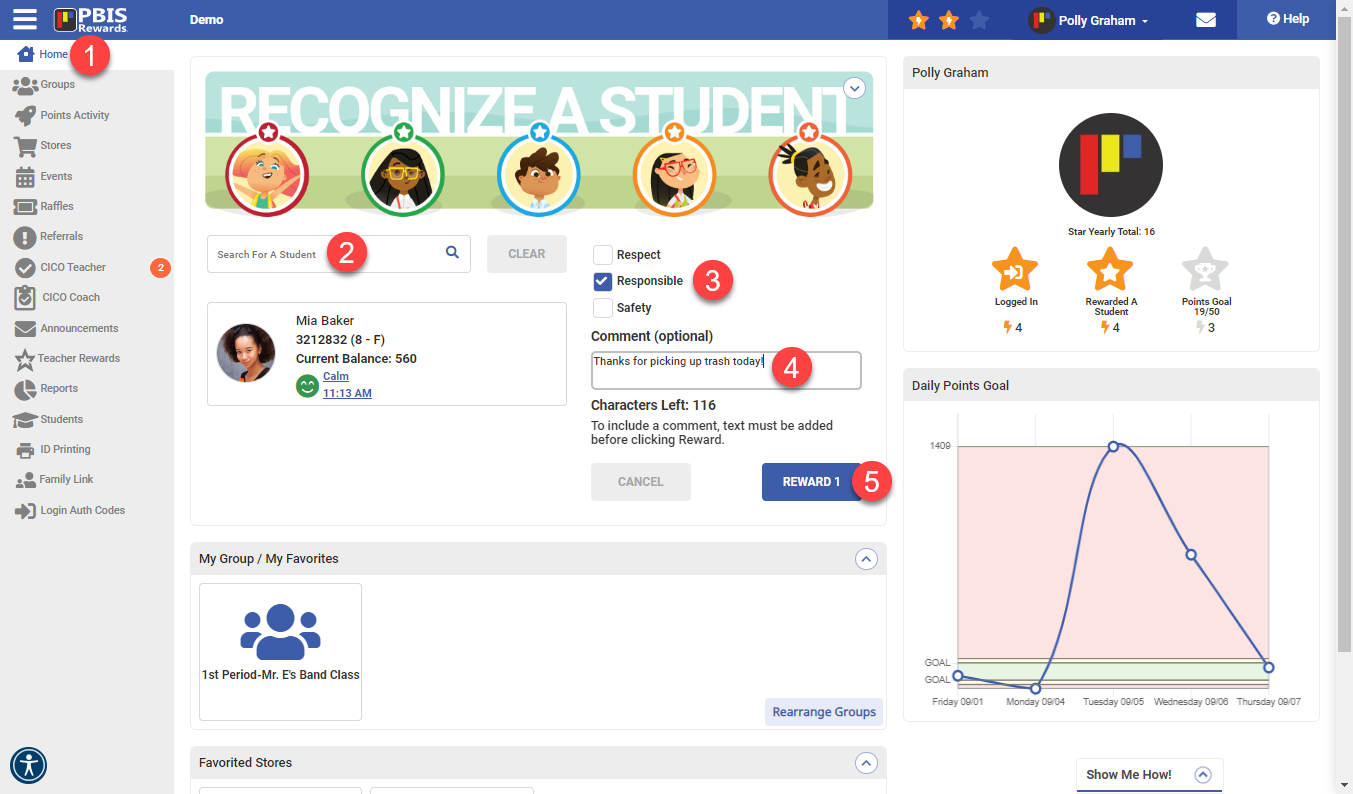 [Speaker Notes: - PBIS Rewards Web Portal
Follow the numbered steps to reward/acknowledge
When giving points – give behavior specific praise to build positive adult-student relationships
Comments optional – example:  if you see a student picking up trash across gym @ pep rally.  You can give those points and a comment so the student knows why they received that point.]
Acknowledgement on App
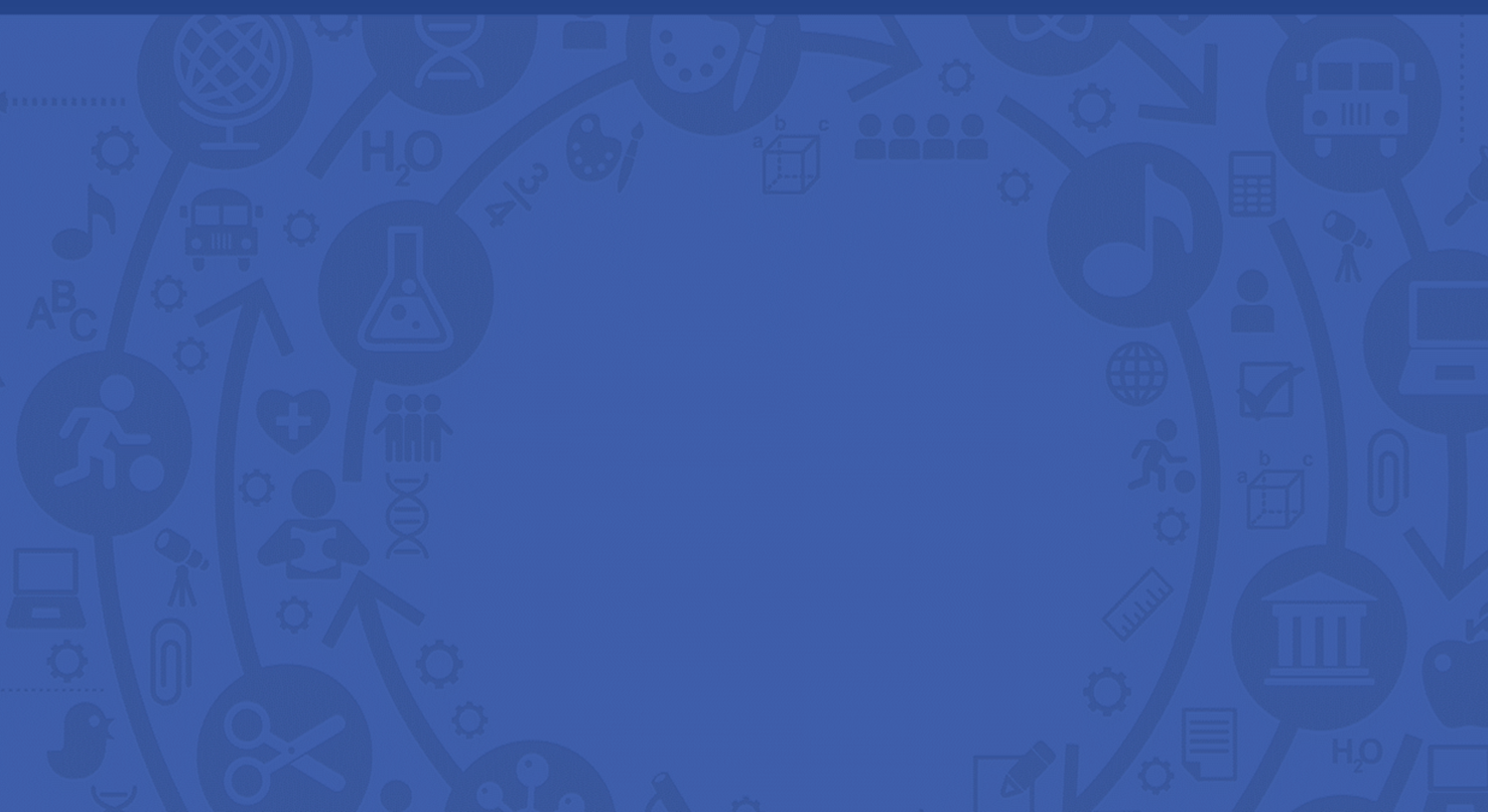 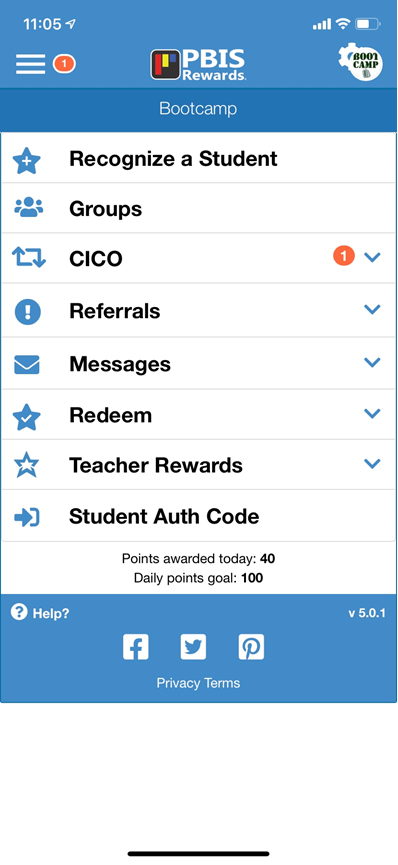 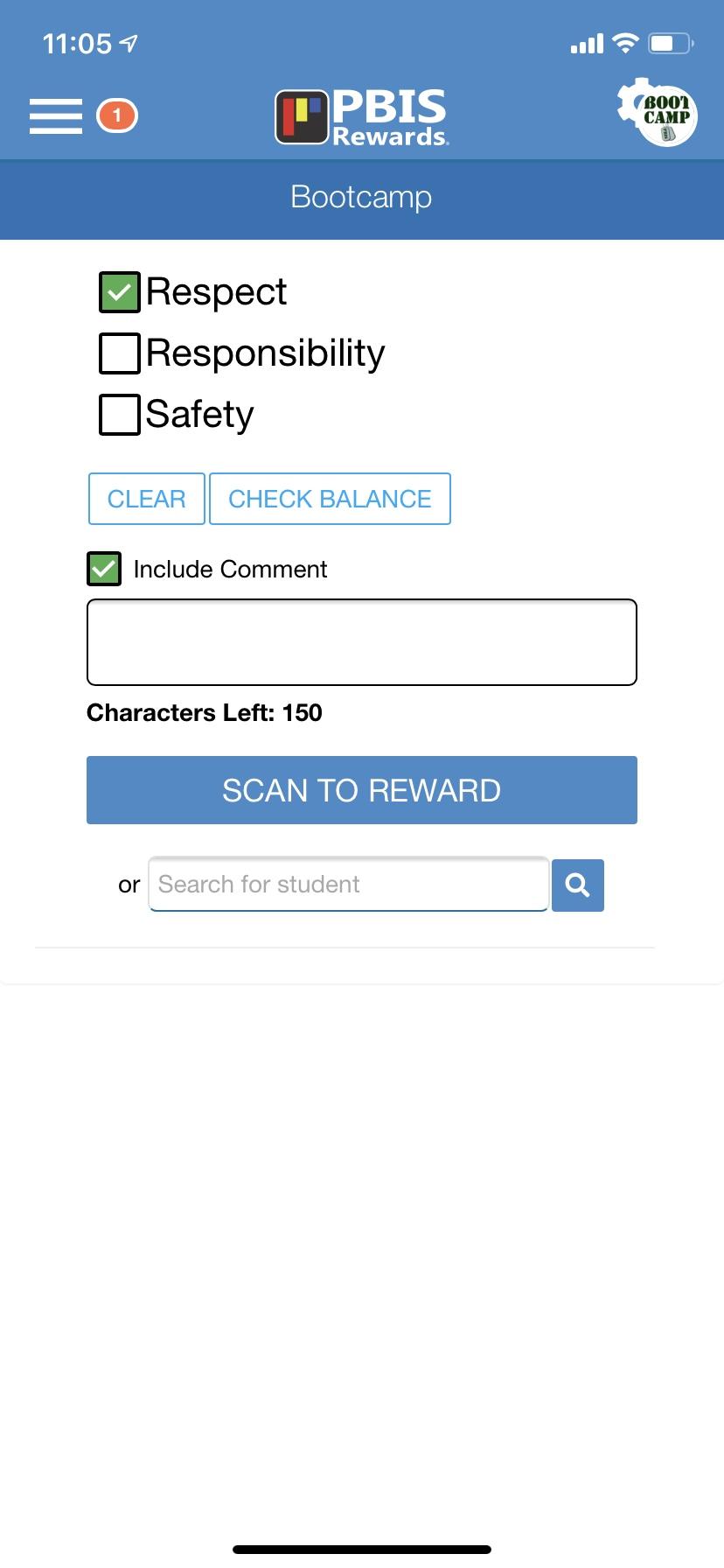 [Speaker Notes: - PBIS Staff App
Review steps to reward/acknowledge
When giving points – give behavior specific praise to build positive adult-student relationships
Comments optional]
Rewarding
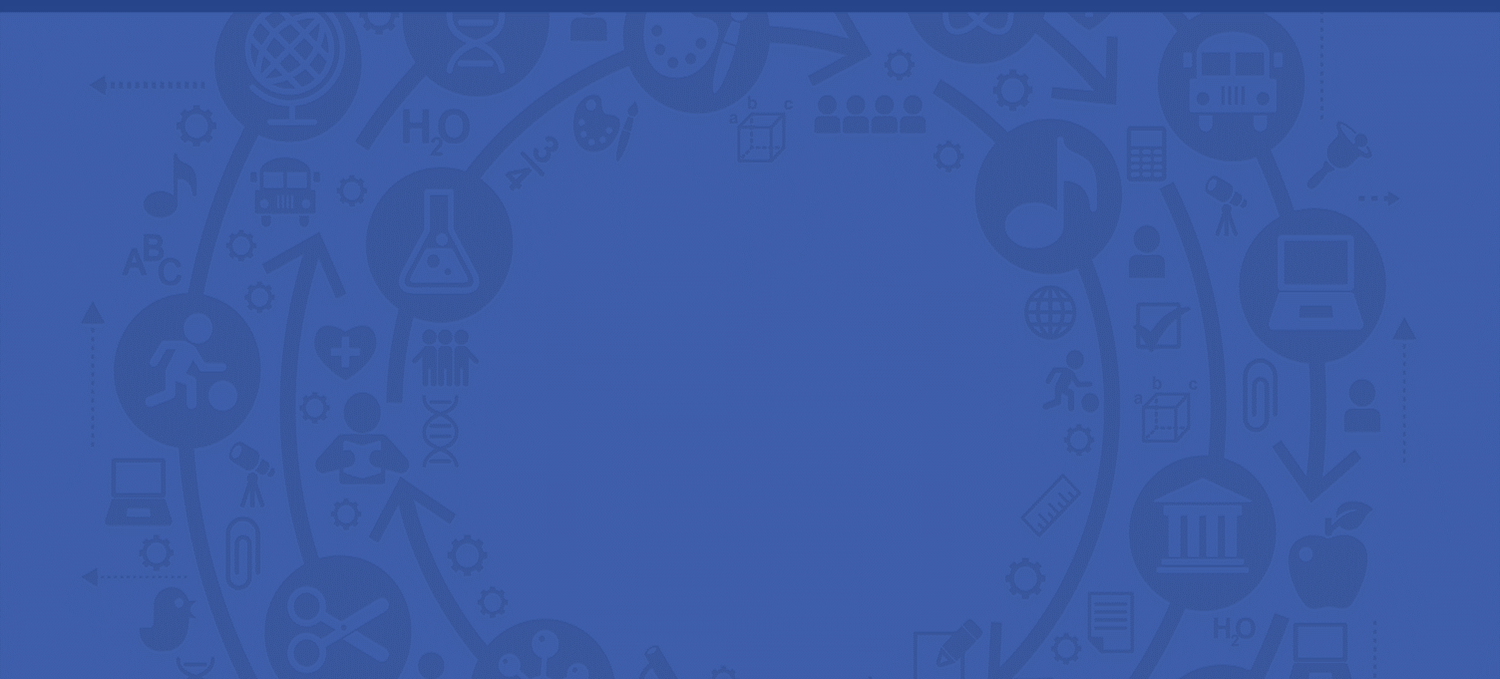 Acknowledge Students with Points and Comments When Students:
Follow school/classroom expectations
Check In (SEL)
Arrive on time for class
Exhibit independent learning in the classroom 
Participate in classroom discussions
Complete and submit classroom assignments on time
Work cooperatively with others in the classroom or in a group
Exhibit digital citizenship
Complete an activity or project that was not assigned
Participate in a Spirit Day activity
Set a personal daily point goal and achieve that goal  
Create a Reward Event: Host a Reward Event where students can earn points for participation
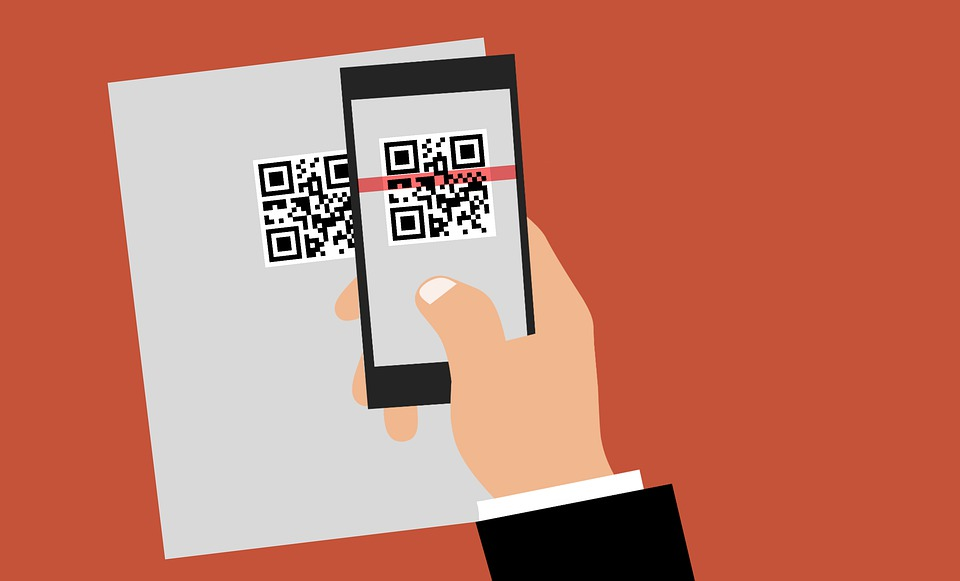 Groups Page
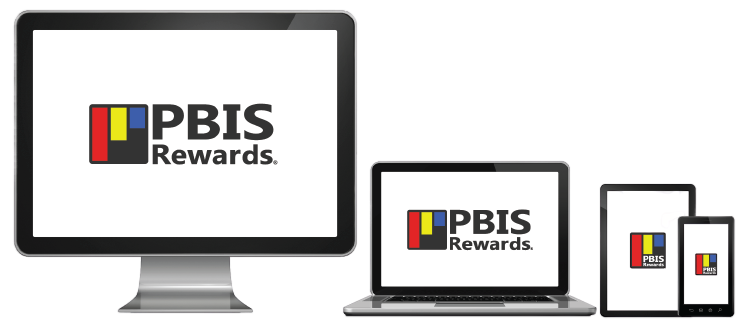 [Speaker Notes: Focus on Groups page functions 
In this section, we will not only acknowledge students efficiently but learn how to group students and reward them simultaneously – saving you so much time!!  
PBIS Rewards will give you so much time back!! 
Groups Page Features Article Link: https://support.pbisrewards.com/guides/group-screen-features/
Create a Group to Reward Points Video Link: https://support.pbisrewards.com/guides/create-a-group-to-award-points/]
Group Screen
“If you want to stay in the loop, stay in the Group”
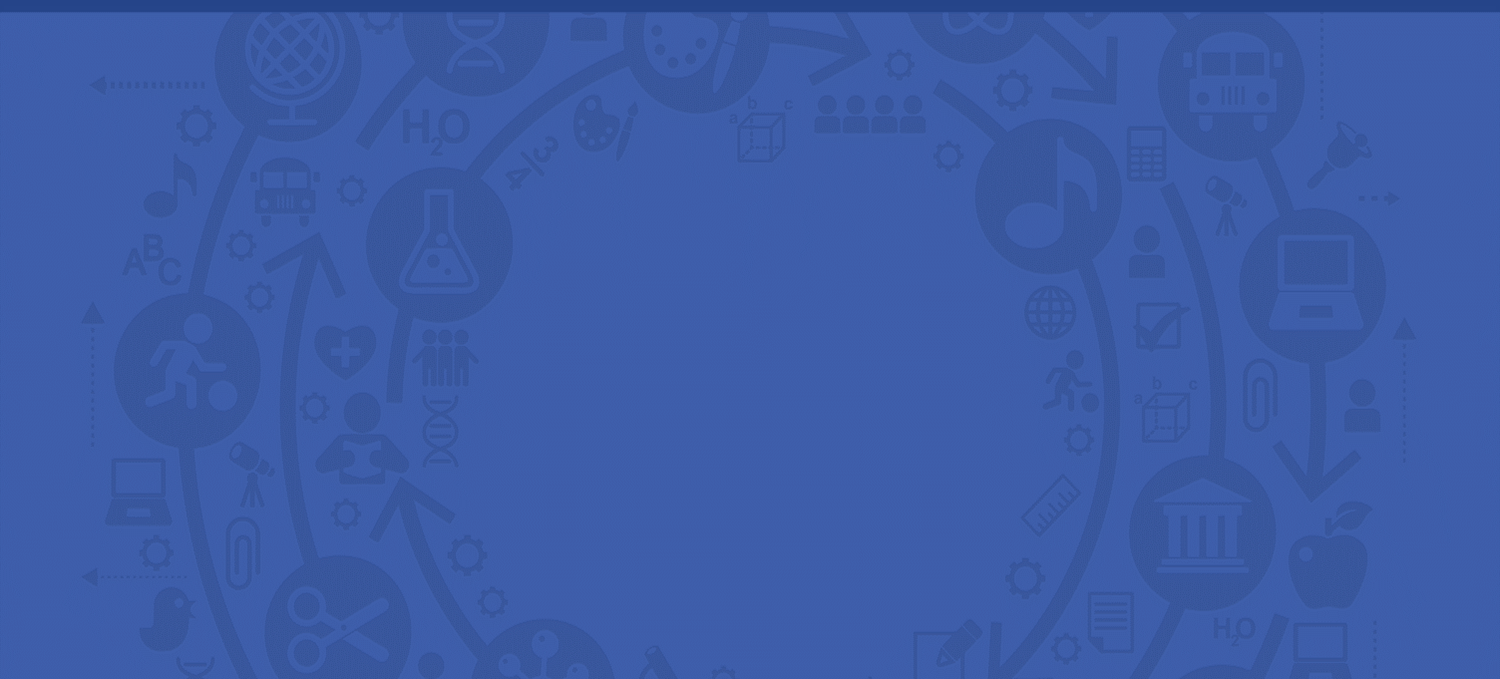 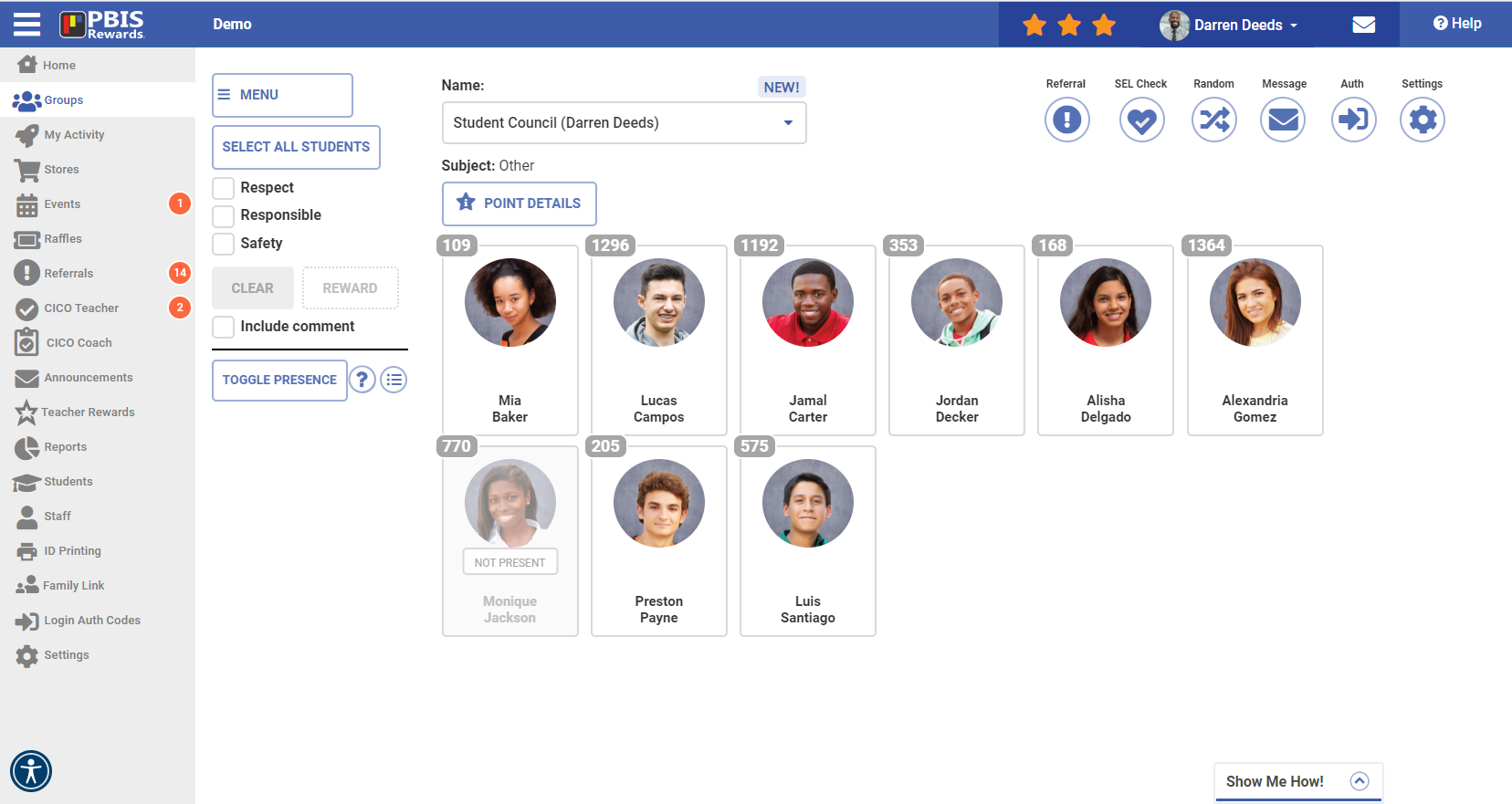 [Speaker Notes: Groups:  https://support.pbisrewards.com/guides/group-screen-features/
FAVORITE GROUPS by clicking on the star in the upper right of the group's card!
Groups page is your homebase!  
You can control so many things here:
Rewarding students/groups
Selling items in the store
Enrolling students in events and raffles
Referrals – major and minor (if have ARS)
Settings – sounds, editing groups, RANDOM button
Group Print Pages]
Rewarding on the Go – Groups
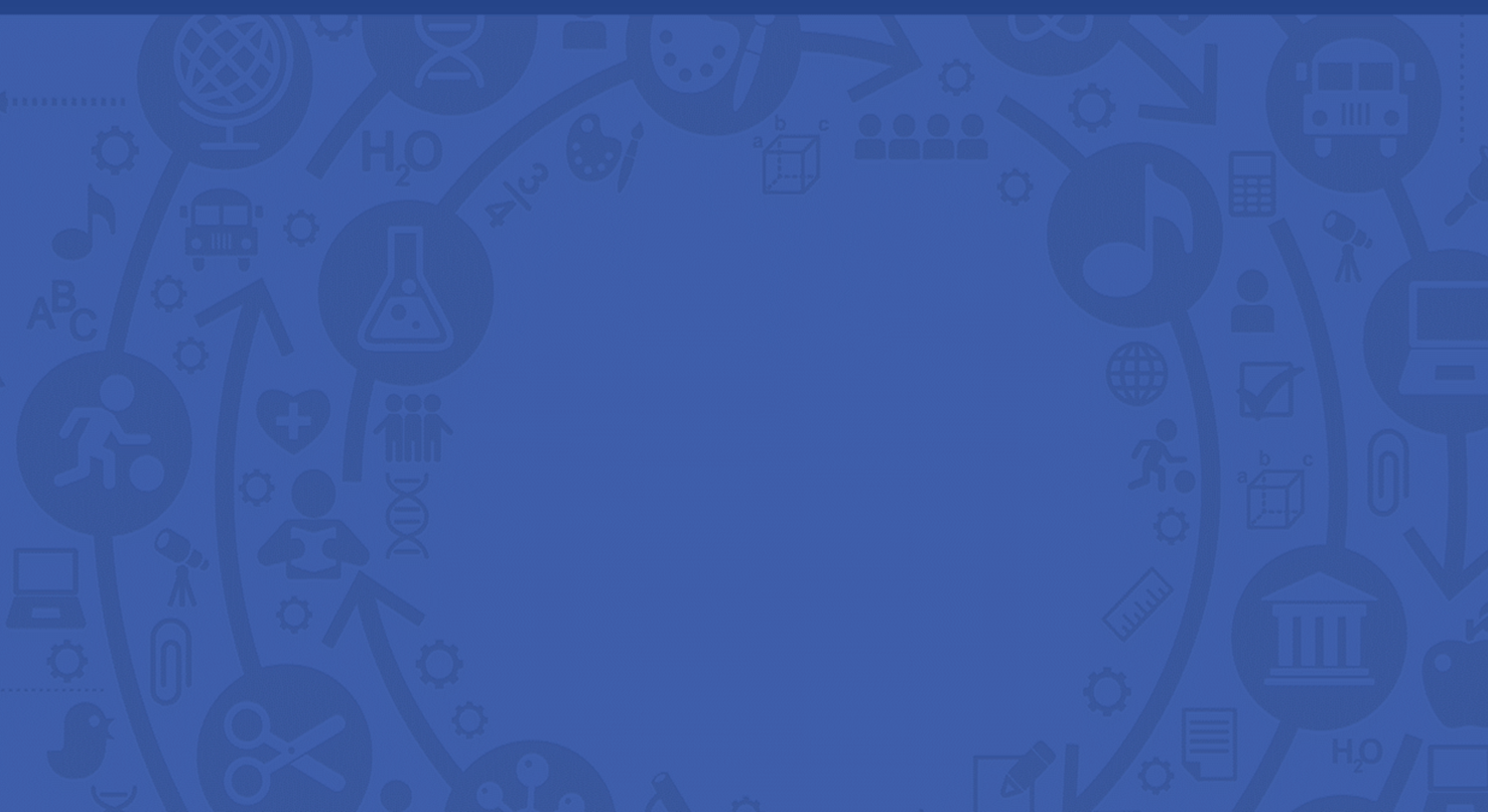 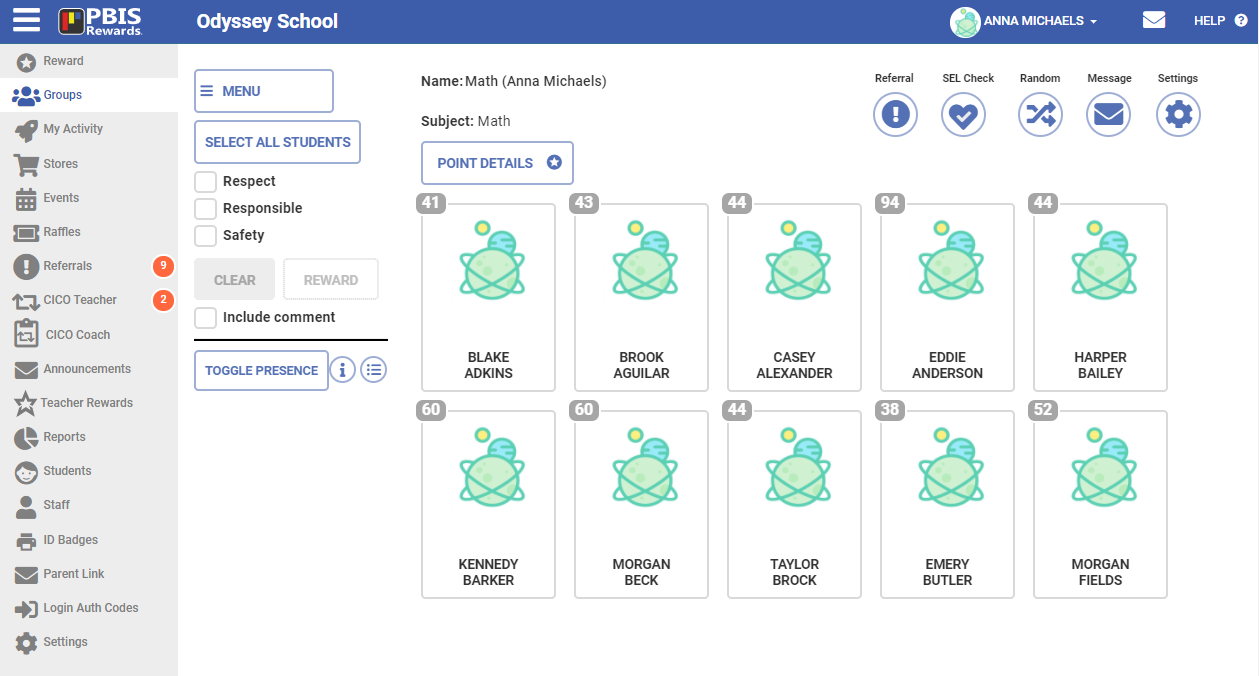 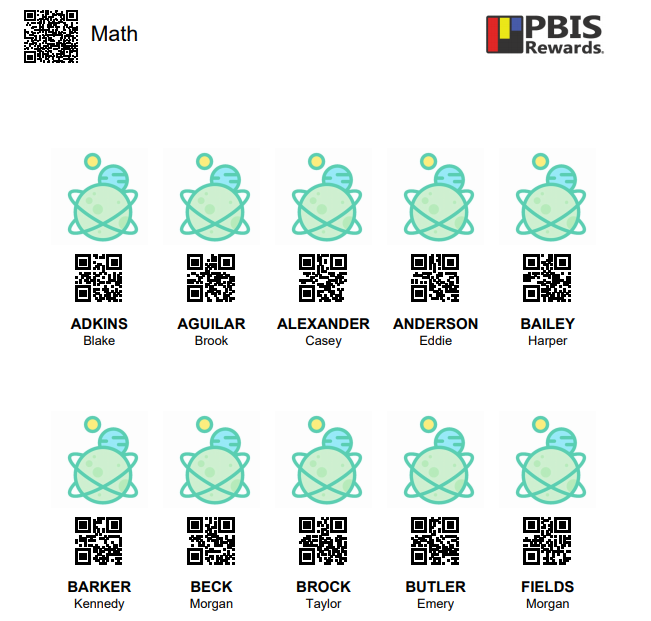 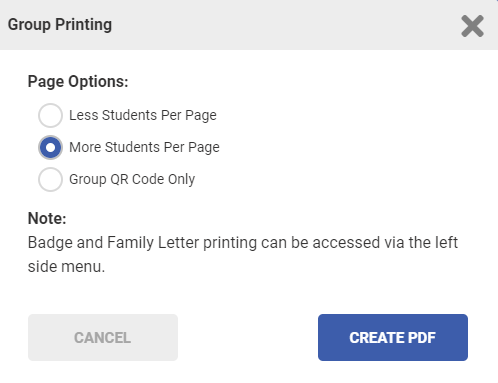 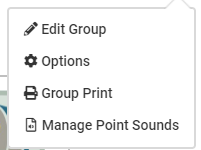 [Speaker Notes: These steps allow a teacher to print off QR codes for each student and scan them with their phone.  This work particularly well when the teacher is busy on the computer but still wants to reward points to students.  
Group Print page on their desk
Scan easily to reward points
Uses for this page:
Send to Specialist teachers – they don’t have a roster of your students.  Can easily give points
Hang up in classroom – Visitors or Admin. can easily scan to reward points
Leave for a sub – can scan and reward points.  Focus on the positive behavior and not negative
Small group instruction – have this paper at teacher table to scan and reward points]
Groups on the App
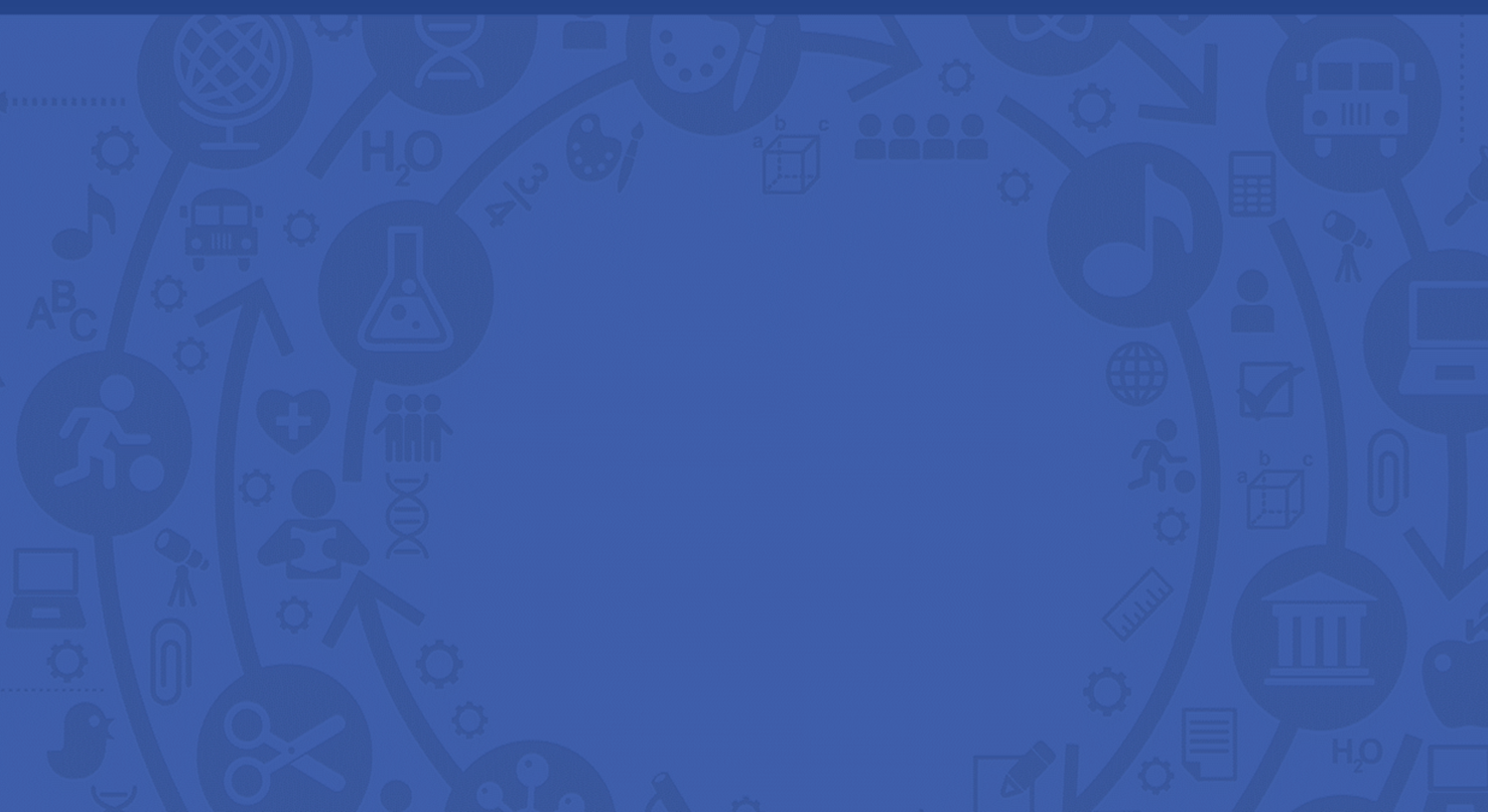 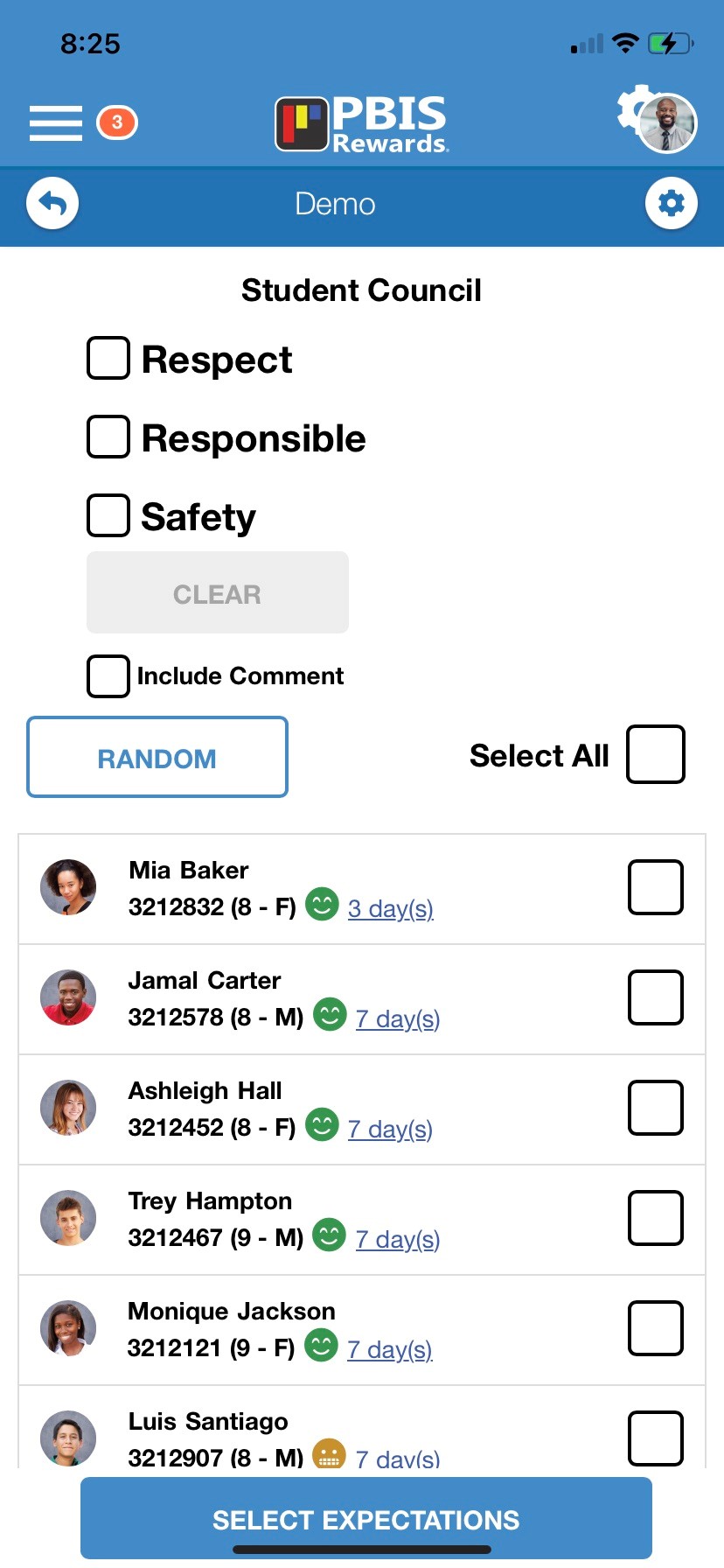 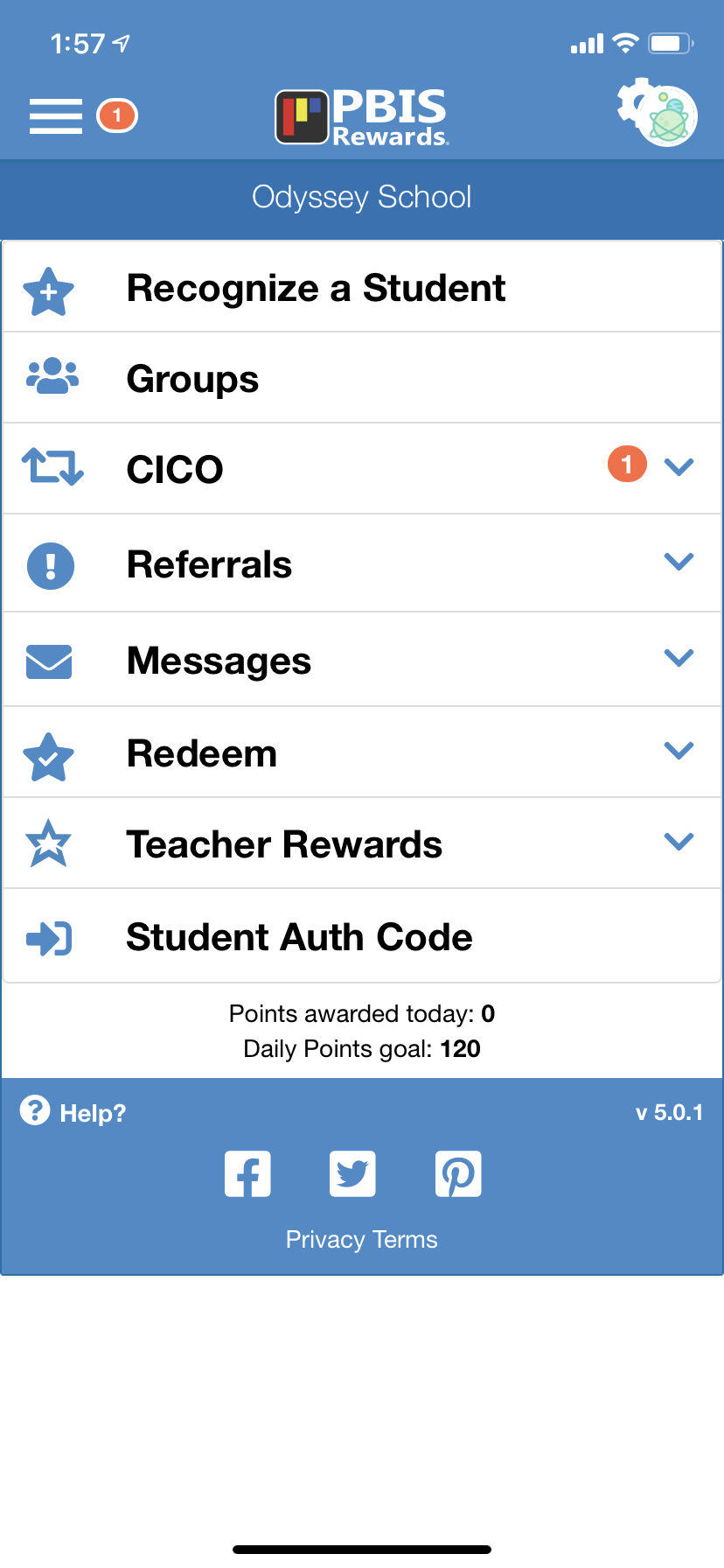 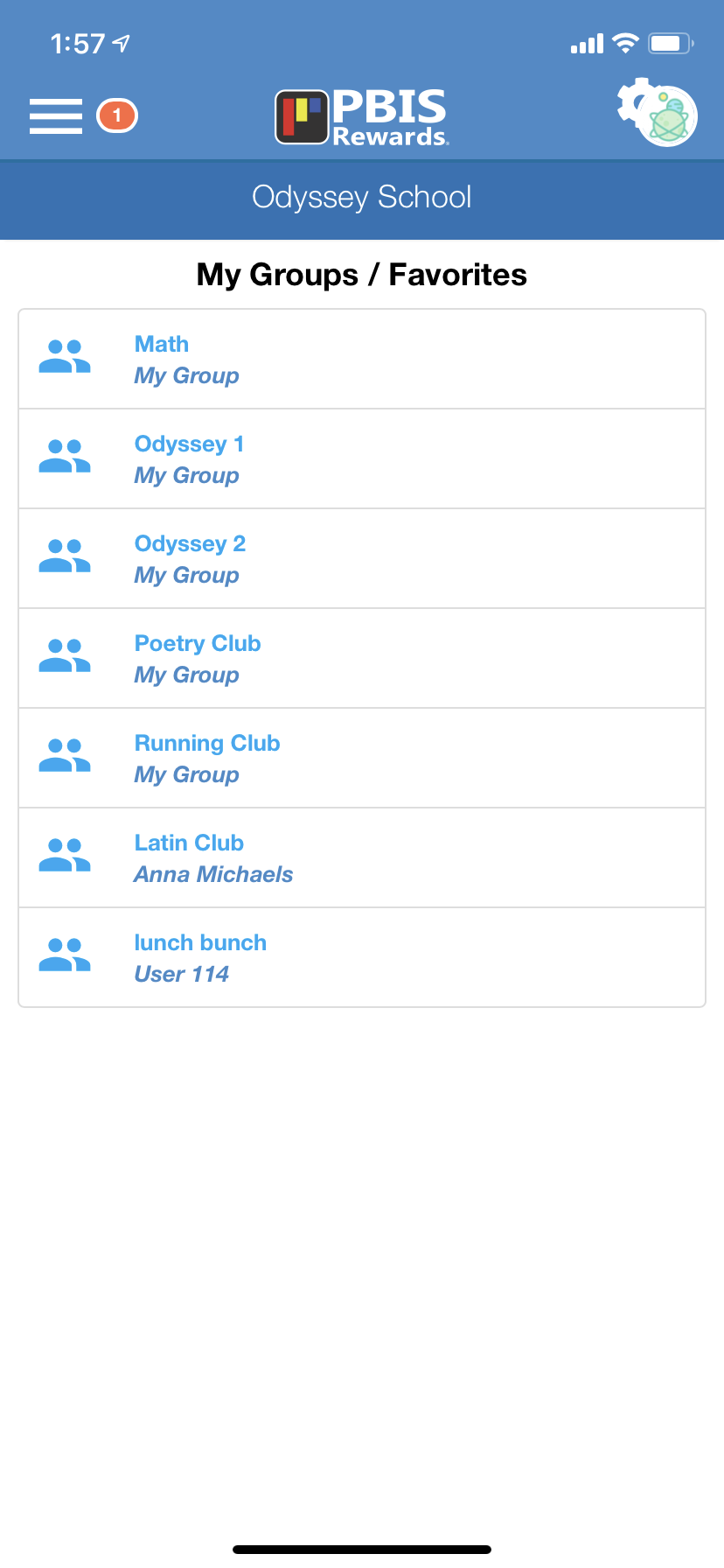 [Speaker Notes: PBIS Rewards Staff App
“My Groups / Favs” on App - only those groups that are made a Favorite on the Groups page in the Web Portal or are assigned to a staff member will show up on the app.
 Use the app to award group points]
Groups Page in PBIS Rewards
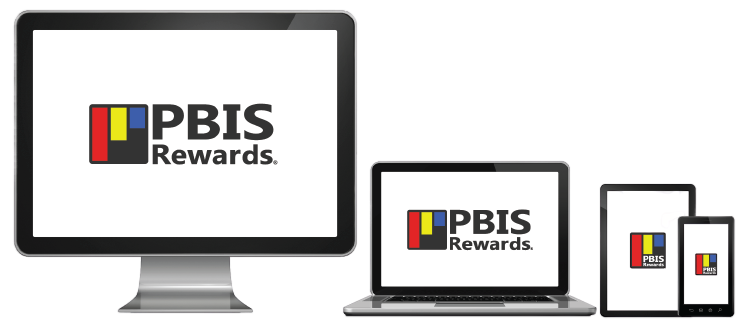 [Speaker Notes: Go into the PBIS Rewards web portal and demonstrate how to:
Acknowledging students 
Use the Groups page – Show rewarding by Selecting ALL students, toggle presence (on and off), Messaging.  
Consider showing – Messaging feature, Menu for Redeeming from Store, Events, Raffles
Don’t overwhelm your staff with too many details!]
Let’s Log In
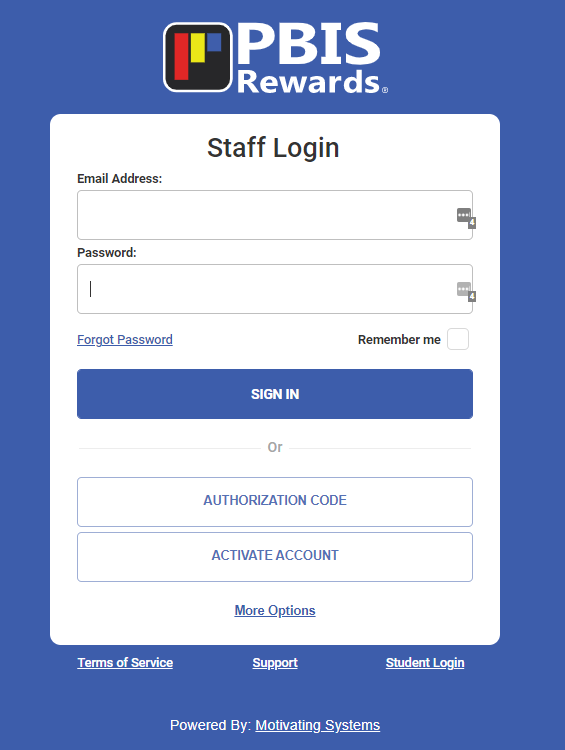 [Speaker Notes: Website: https://app.pbisrewards.com/login.php 
Email: mb@pbisr.com
Password: PBISR2022*
School: Demo]
Let’s Log In
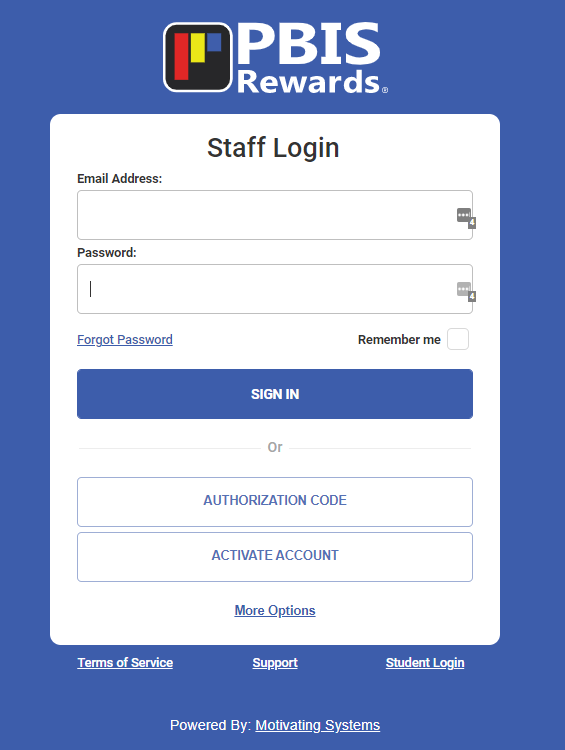 [Speaker Notes: Website: https://app.pbisrewards.com/login.php 
Email: dd@pbisr.com
Password: PBISR2023*
School: Demo School]
Rewarding/Acknowledgement System
(Trainer Slide) Stop Here:  Part 1
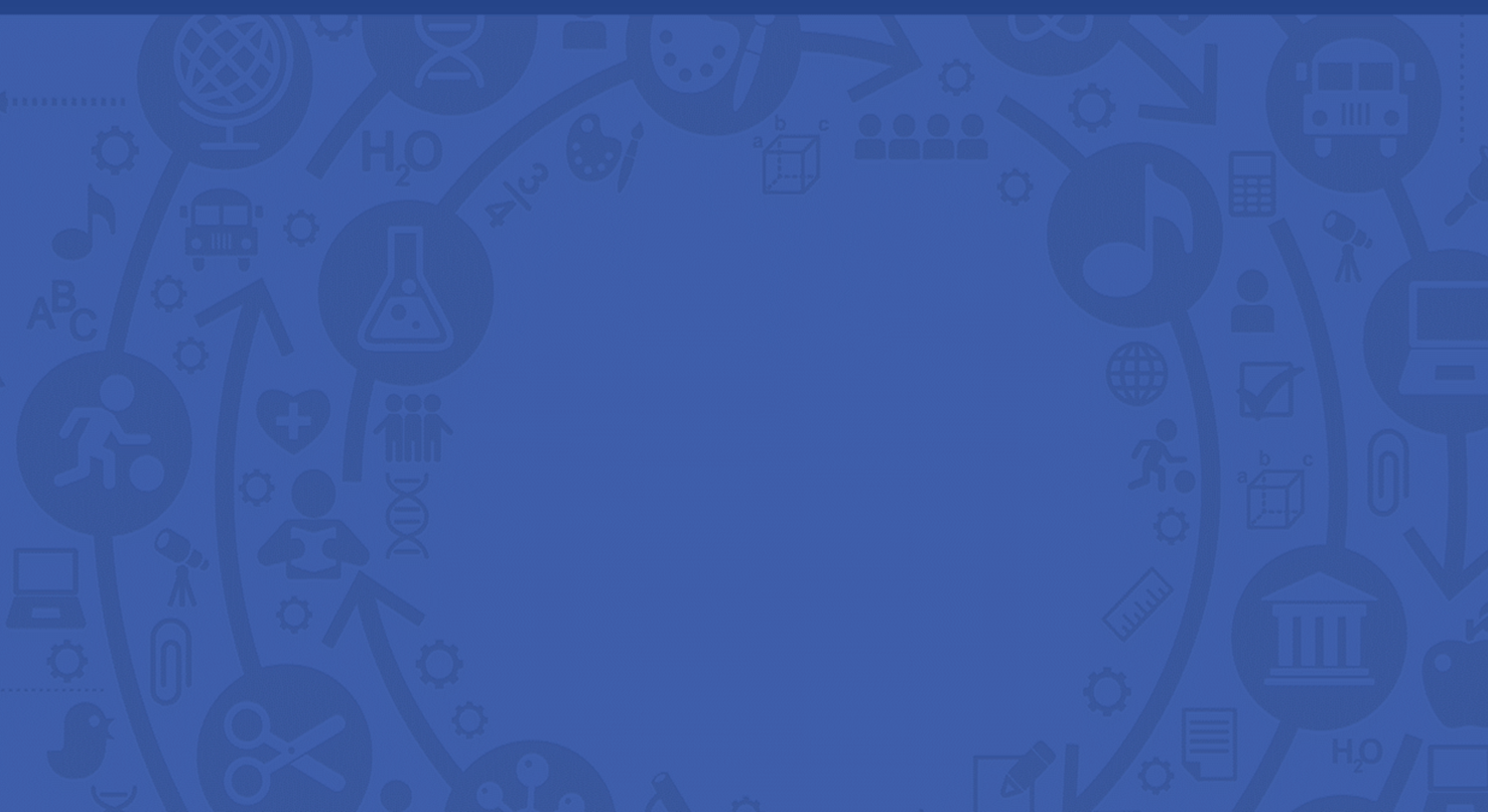 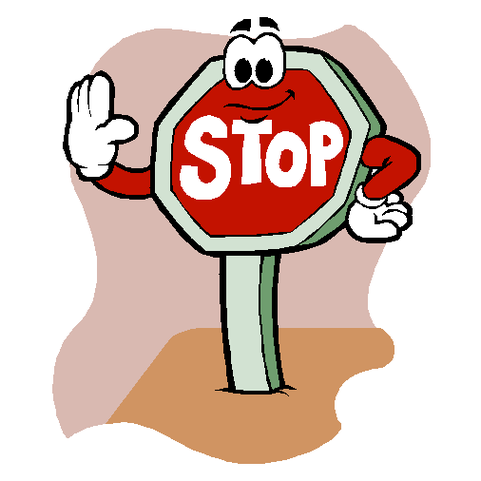 Hide slide when presenting to staff
Great stopping  point for training
after PBIS Foundations, Logging In, Rewarding and Groups
First Steps Favorites
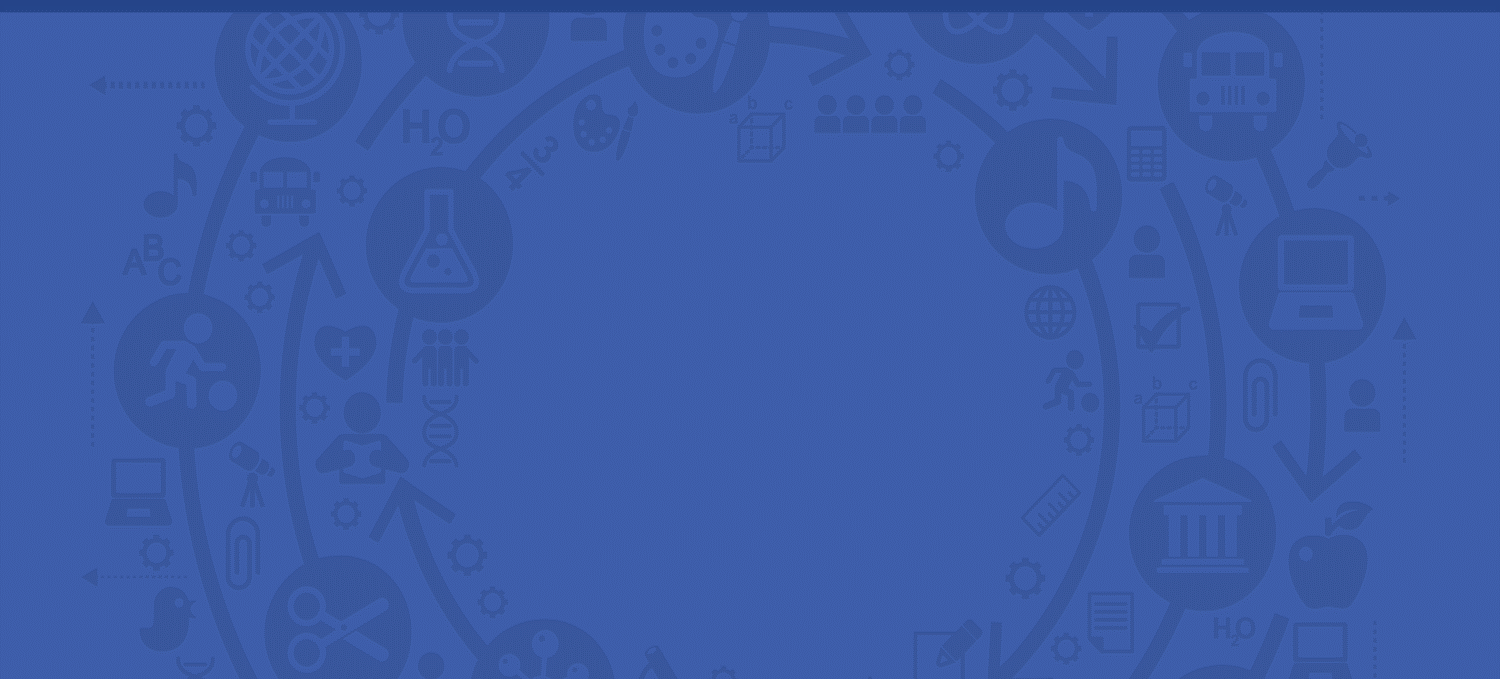 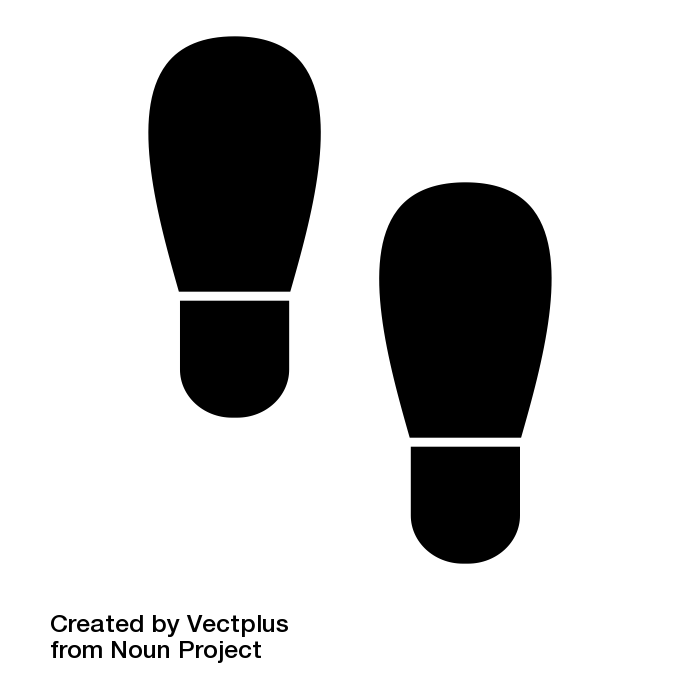 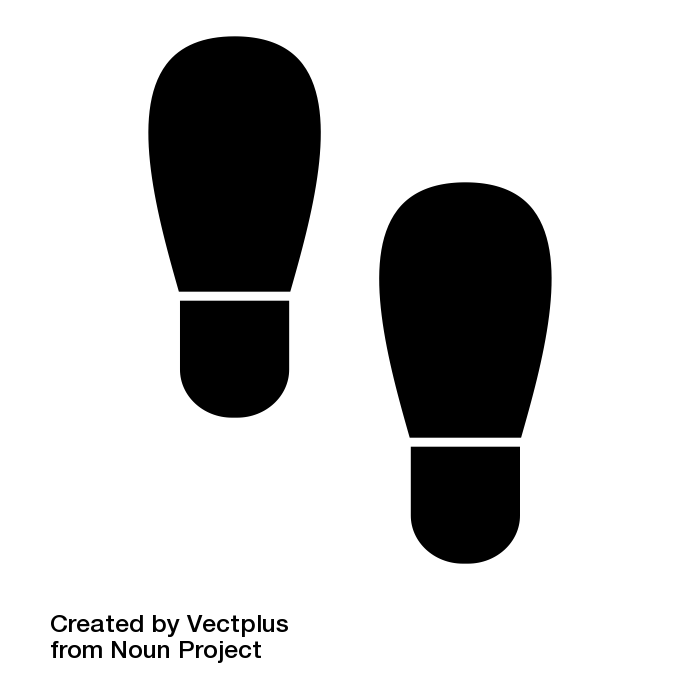 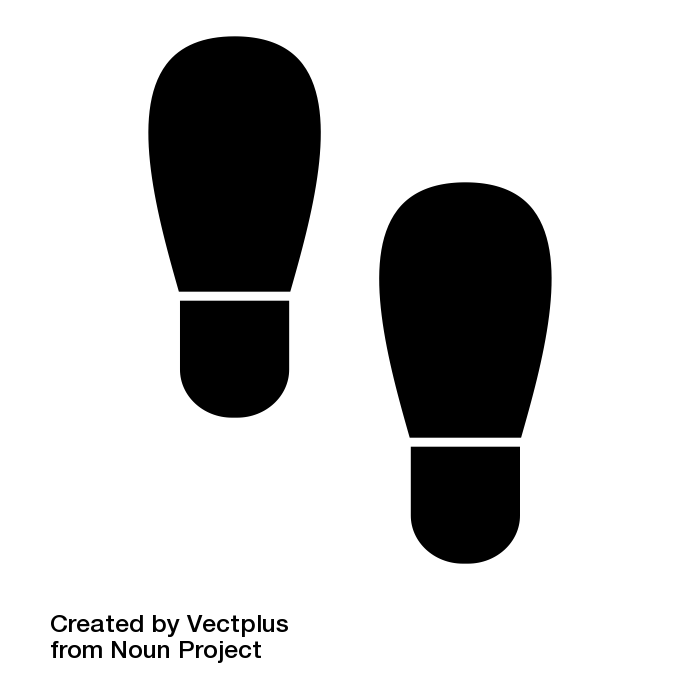 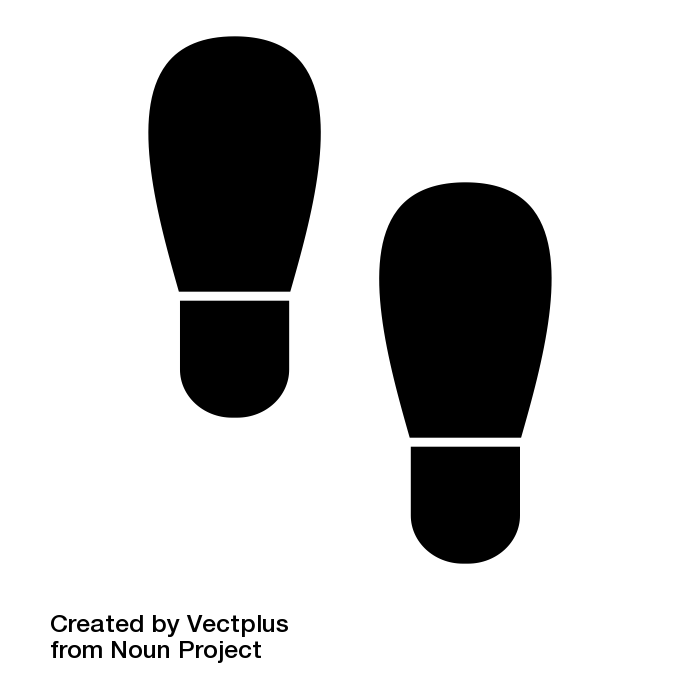 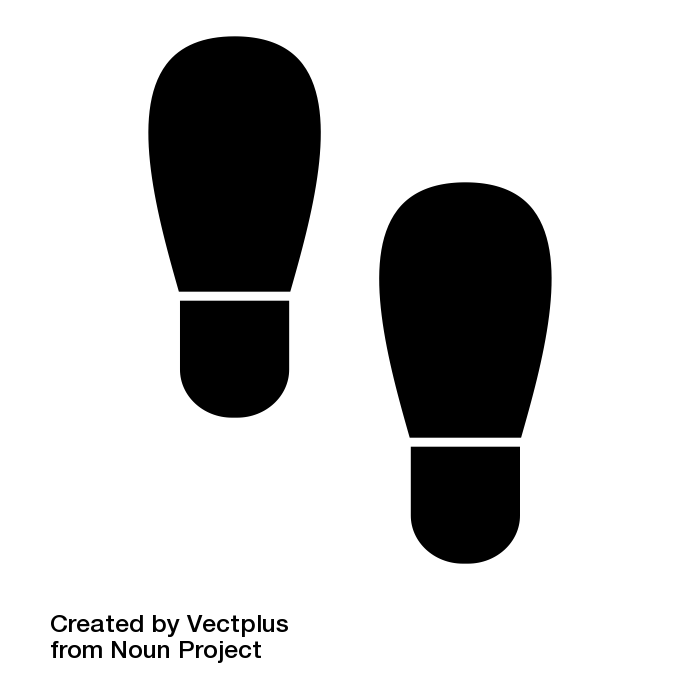 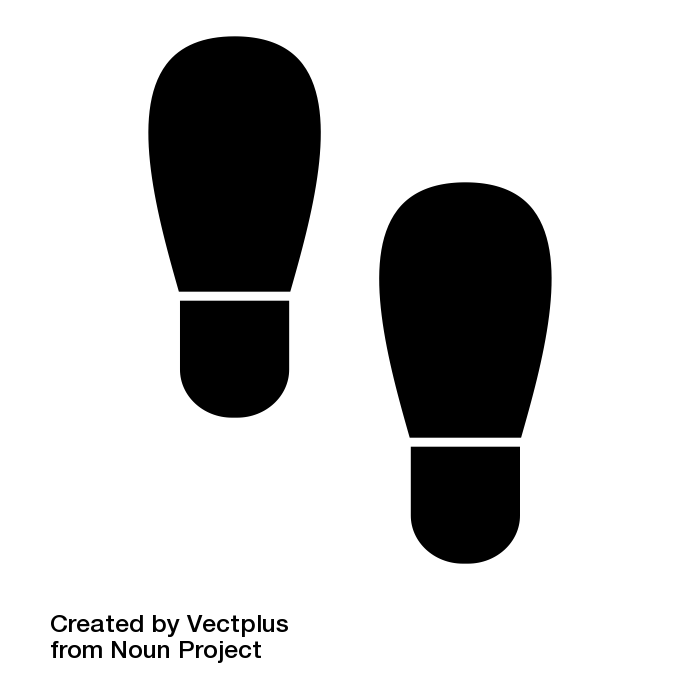 [Speaker Notes: Step 1:  
Younger students need visual reminders of their points.  May need to earn points as a class.  Marbles in a jar to show points
Easily assessable for all students to earn those rewards in the beginning.

Step 2:
Event –  Pet Parade – all kids love it!  Even if they don’t have a live pet, they could bring stuffed animal
Tik Tok dance party

Step 3:
Giving points value.  Need to give points away with specific goals/rewards
Pick a day of the week to open the store – not every day!]
Redeem:
Store, Events, & Raffles/Drawings
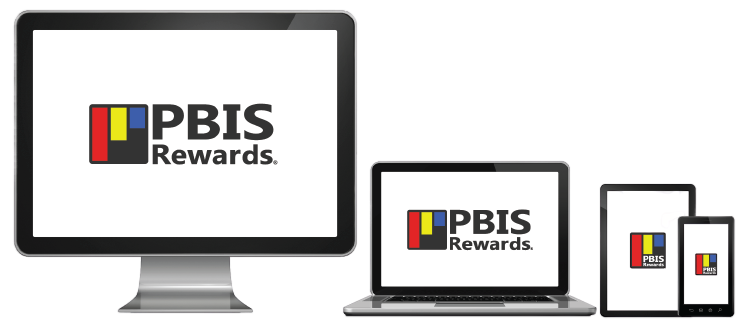 [Speaker Notes: In this section, we will discuss how to redeem points in various ways – the store, events and raffles.]
Store
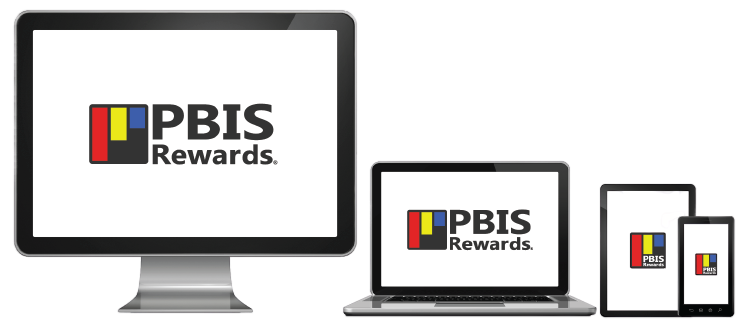 [Speaker Notes: In this section, we will discuss how to utilize the School Store and My Teacher Store.  
My Store Set Up Video Link:  https://support.pbisrewards.com/guides/my-store-setup/
Purchase From a Store in a Group Video Link: https://support.pbisrewards.com/guides/incentives-in-the-group-screen/
School Store Set Up Video Link: https://support.pbisrewards.com/guides/school-store-setup/]
School Store vs. My Store
-Visible to ALL staff members

-ALL staff members can sell items from School Store

-Students can purchase from School Store (if that feature is turned on)
-Visible to TEACHER ONLY

-TEACHER ONLY can sell items from My Store

-Students can purchase from    My Store (if that feature is turned on)
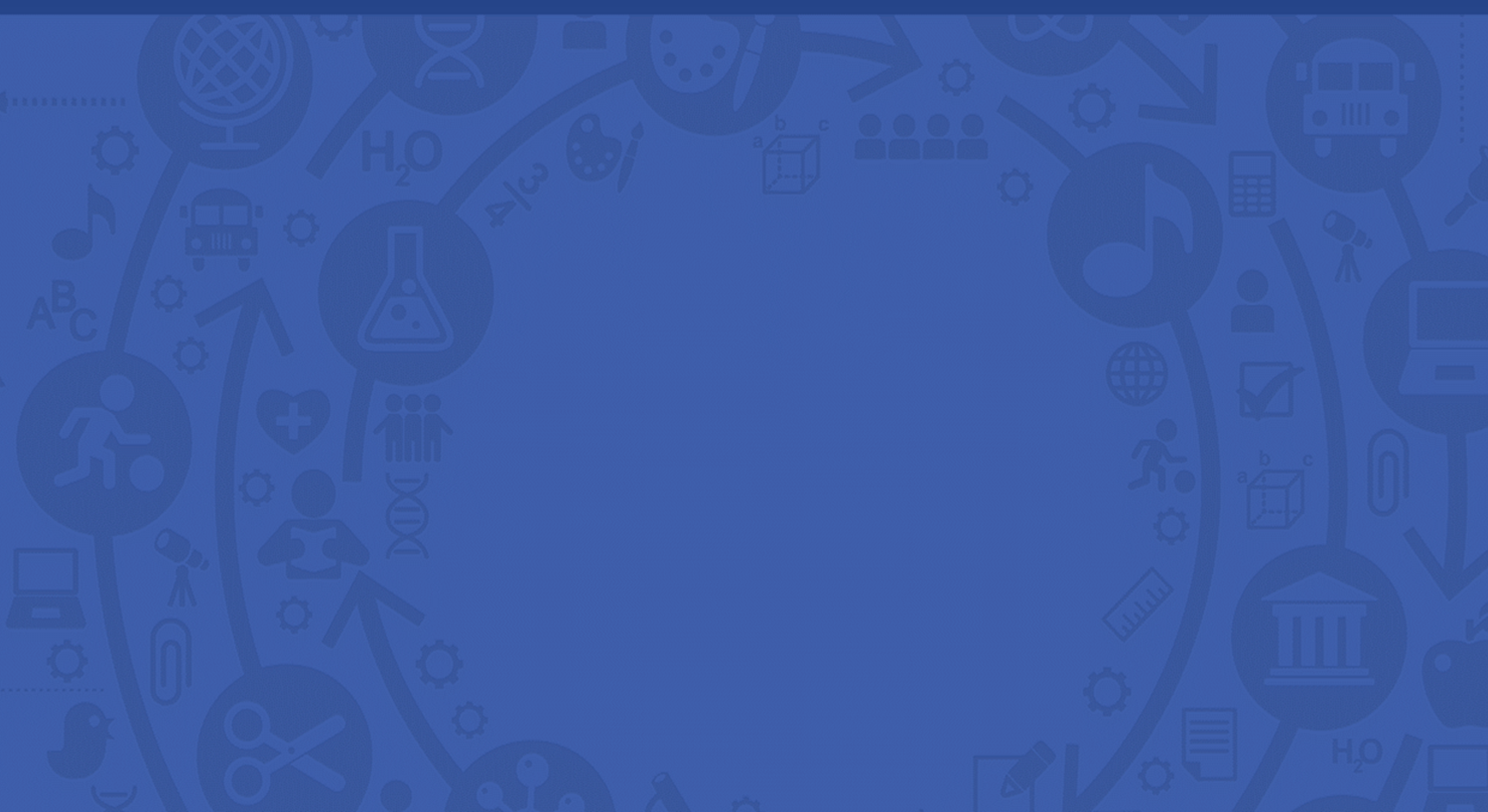 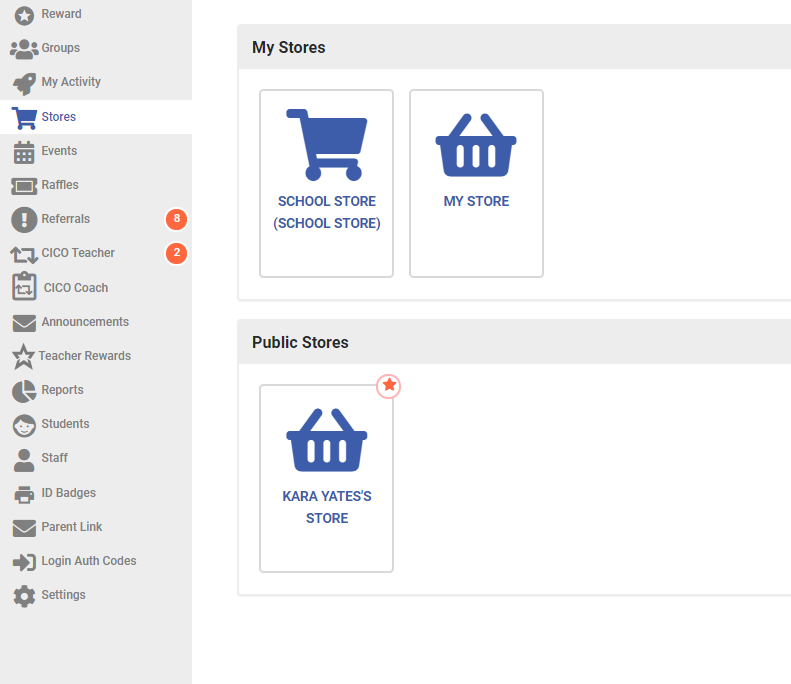 Store Set-Up
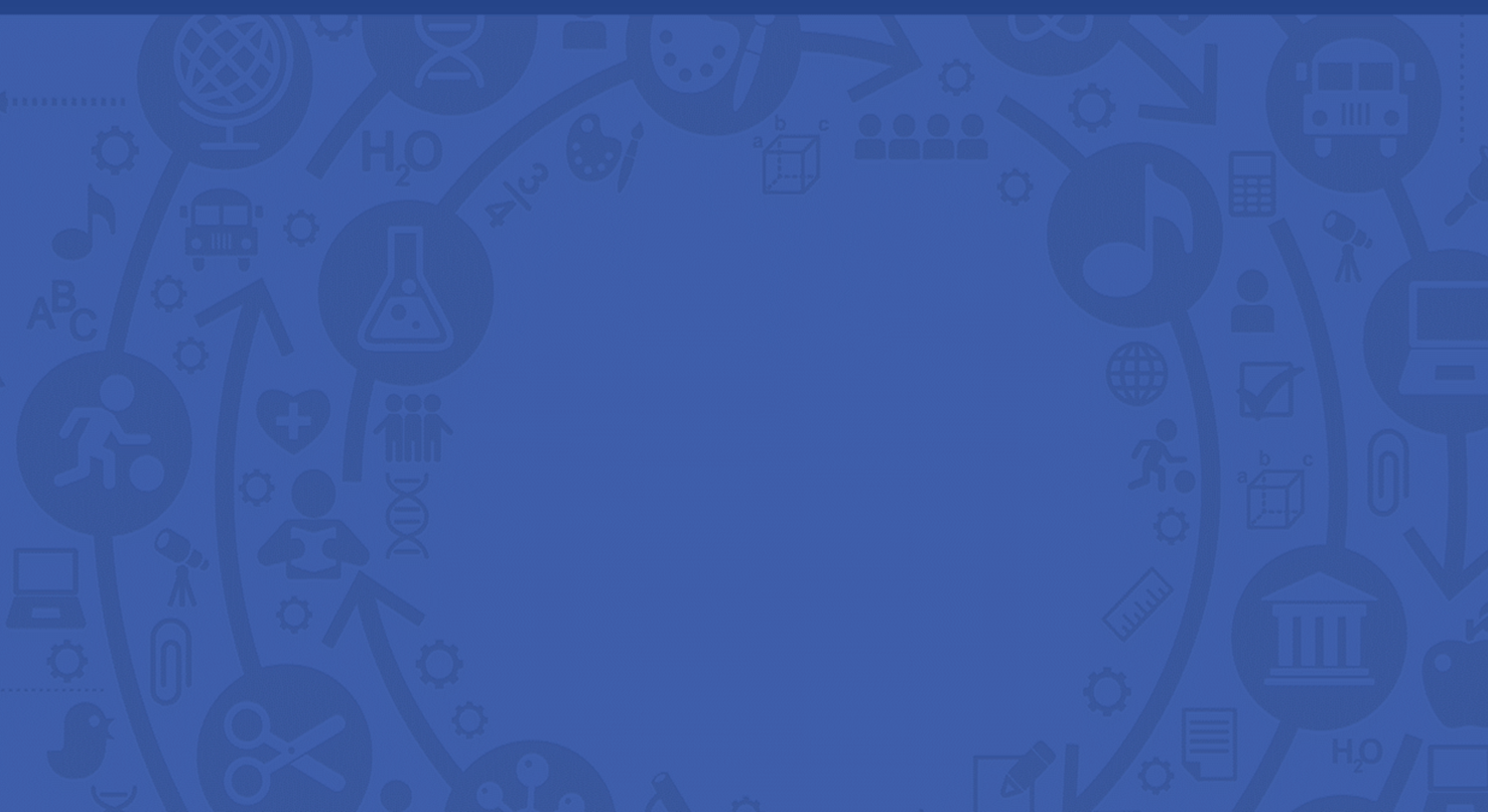 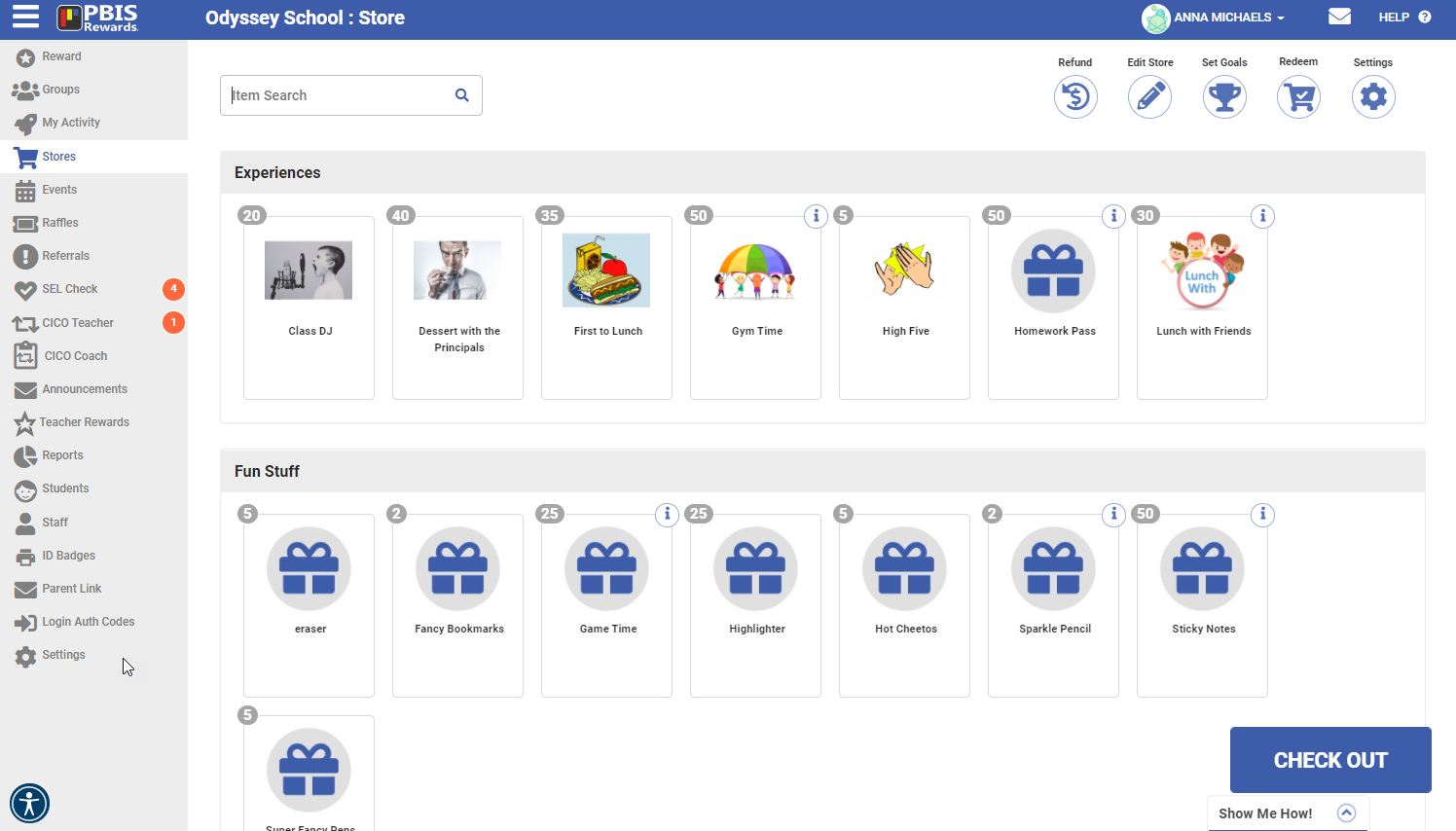 [Speaker Notes: Categories – with items in them
Pictures added to each item (great for pre-reading students to shop)
Edit Store – add categories and items
Check out from this page and from Groups page (redeem menu)
My Store runs the same way as the School Store.]
Events
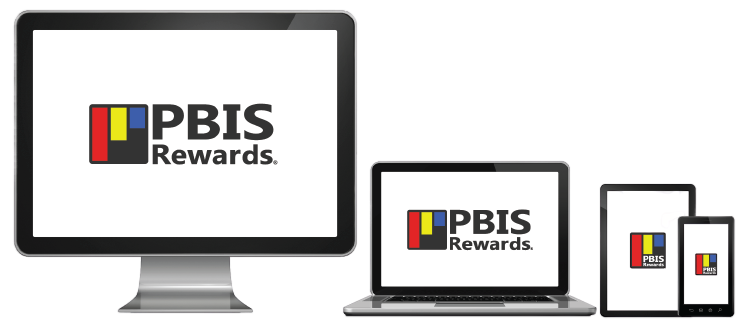 [Speaker Notes: In this section, we will discuss how to utilize the 3 types of events. 
Create a School Event and Register Students Video Link: https://support.pbisrewards.com/guides/create-a-school-event/
Create a My Event and Register Students Video Link: https://support.pbisrewards.com/guides/create-a-my-event/]
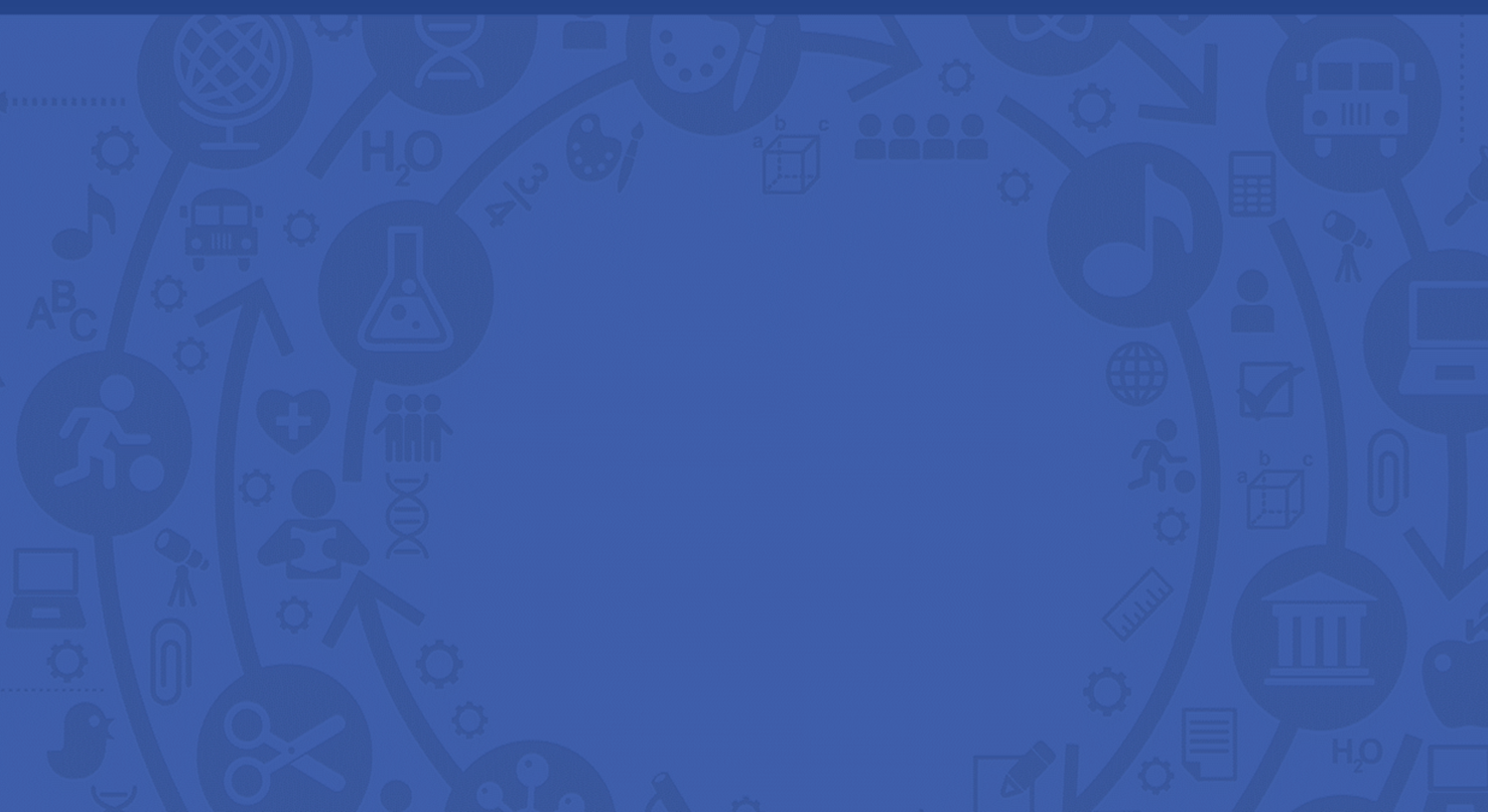 Redeem = Cost Points
3 Types of Events
Qualify = Point Goal
Reward = Earn Points
[Speaker Notes: Redeem – This event costs points from the student point total to attend.  EX:  Movie During Lunch is 25 points.
Qualify – This event does NOT cost points.  Students EARN their way into the event by earning points over a specified period of time or for meeting a specific expectation.  EX:  Respect Bingo – Students with 25 Respect points this grading period can come play Bingo.  
Award – This event will ADD points to their total if they attend event.  EX:  Attending Open House, Honor Roll
Events will not roll from year to year]
Elementary EVENT IDEAS....
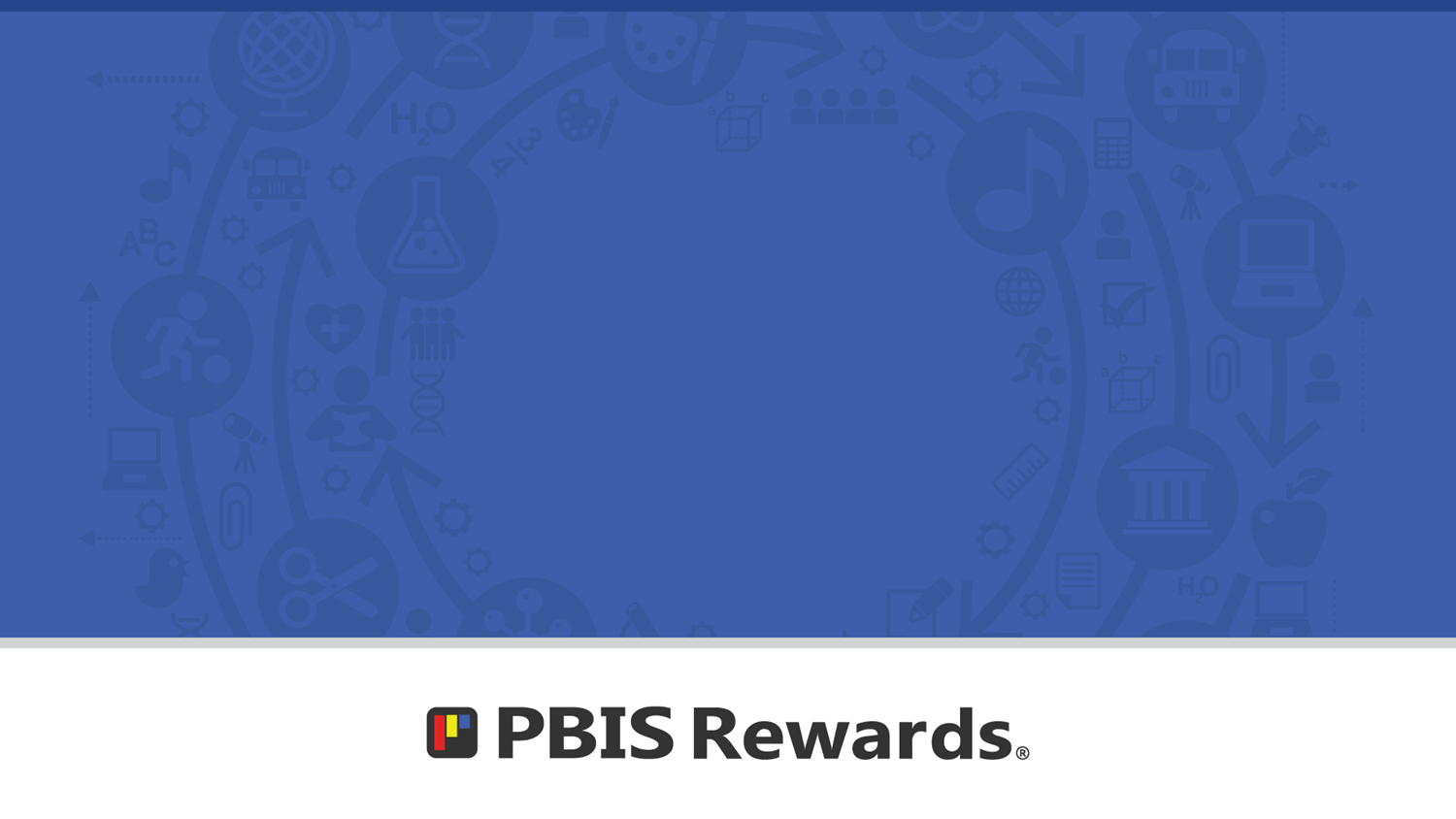 Popcorn Party
School Dance
Student vs Teacher Game
(volleyball, kickball, dodgeball, etc.)
Holiday Party
Family Night
Field Day
Movie
Painting Party
Dress up Day 
      (Superhero, PJ's, Princess, Book Character)
Hat Day
Crazy Sock Day
Carnival
Snow cone day
Talent Show
Special Lunch 
      (Chick fil A, McDonalds etc.)
Stuffed Animal Day
PBIS Olympic Games 

Award Events:
 Parent Meeting 
 School Sporting Event 
 Safety Training
 Afterschool Tutoring
 BOY Paperwork
Secondary EVENT IDEAS....
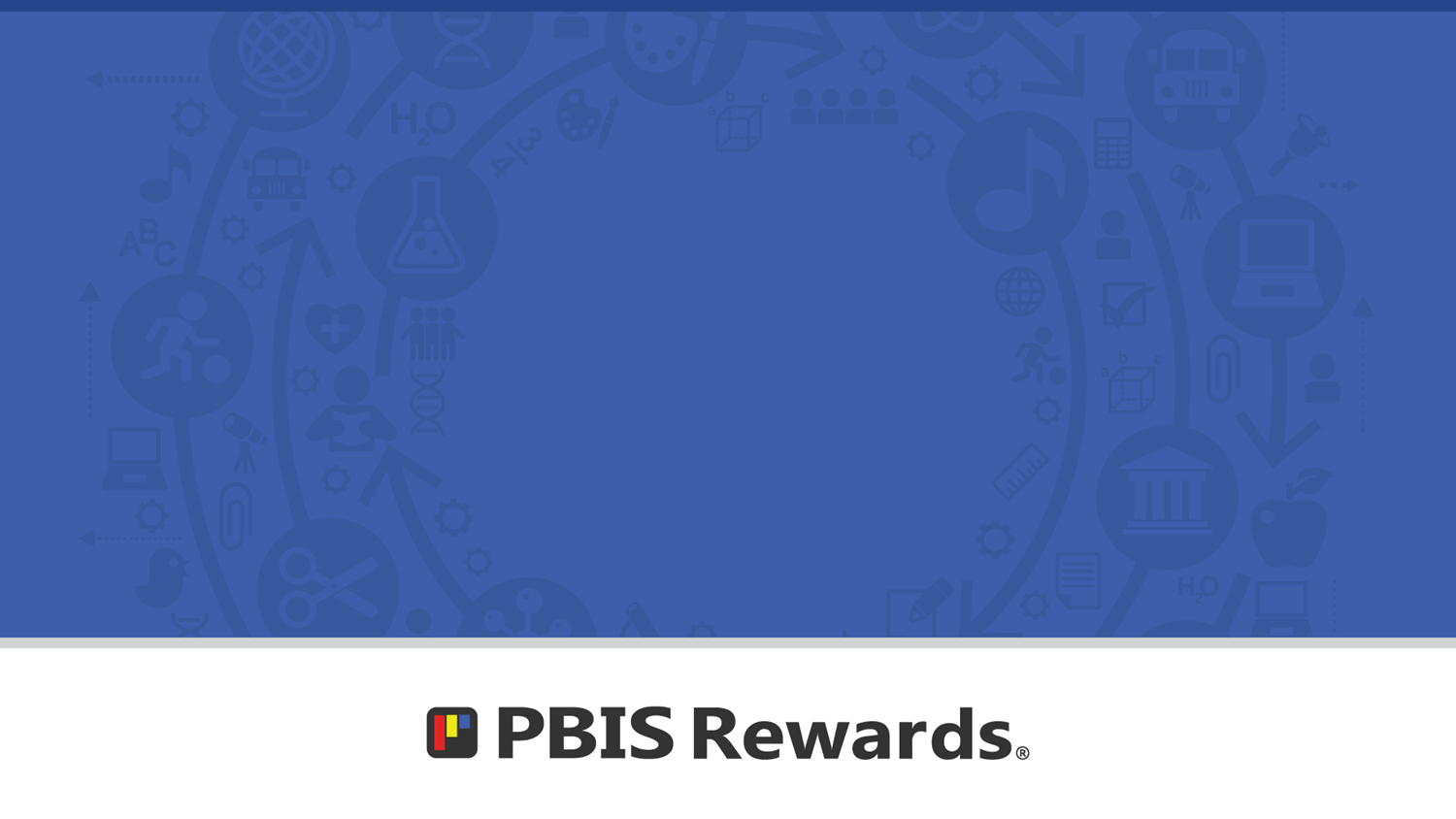 Admission to school events
(school dance or sporting event)
Dodge Ball Tournament
Teachers vs. Students basketball game
Afternoon movie
Homework pass
Bingo Game for prizes
Cell phone charging time
Lunch with teacher or coach
Tardy removal
Decorate a ceiling tile
Class DJ (play music for first 5 min.)
Use headphones in class
Drop lowest grade
Duct tape teacher/admin. to wall
Gift cards to local restaurants
Off campus lunch 
Teacher car wash

Award Events:
 Parent Meeting 
 School Sporting Event 
 Safety Training
 Afterschool Tutoring
Raffles/Drawings
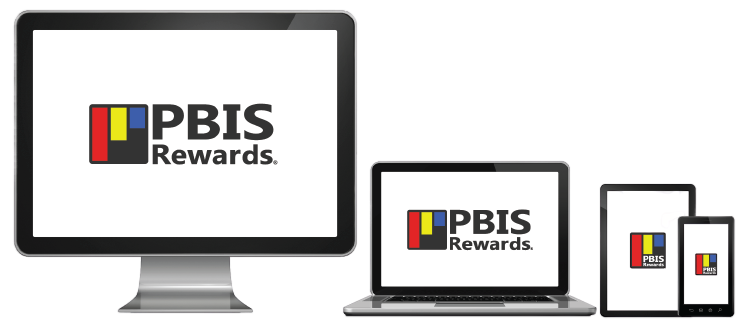 [Speaker Notes: In this section, we will discuss how to utilize Raffles.
Create and Run a Raffle Video Link: https://support.pbisrewards.com/guides/my-raffles/]
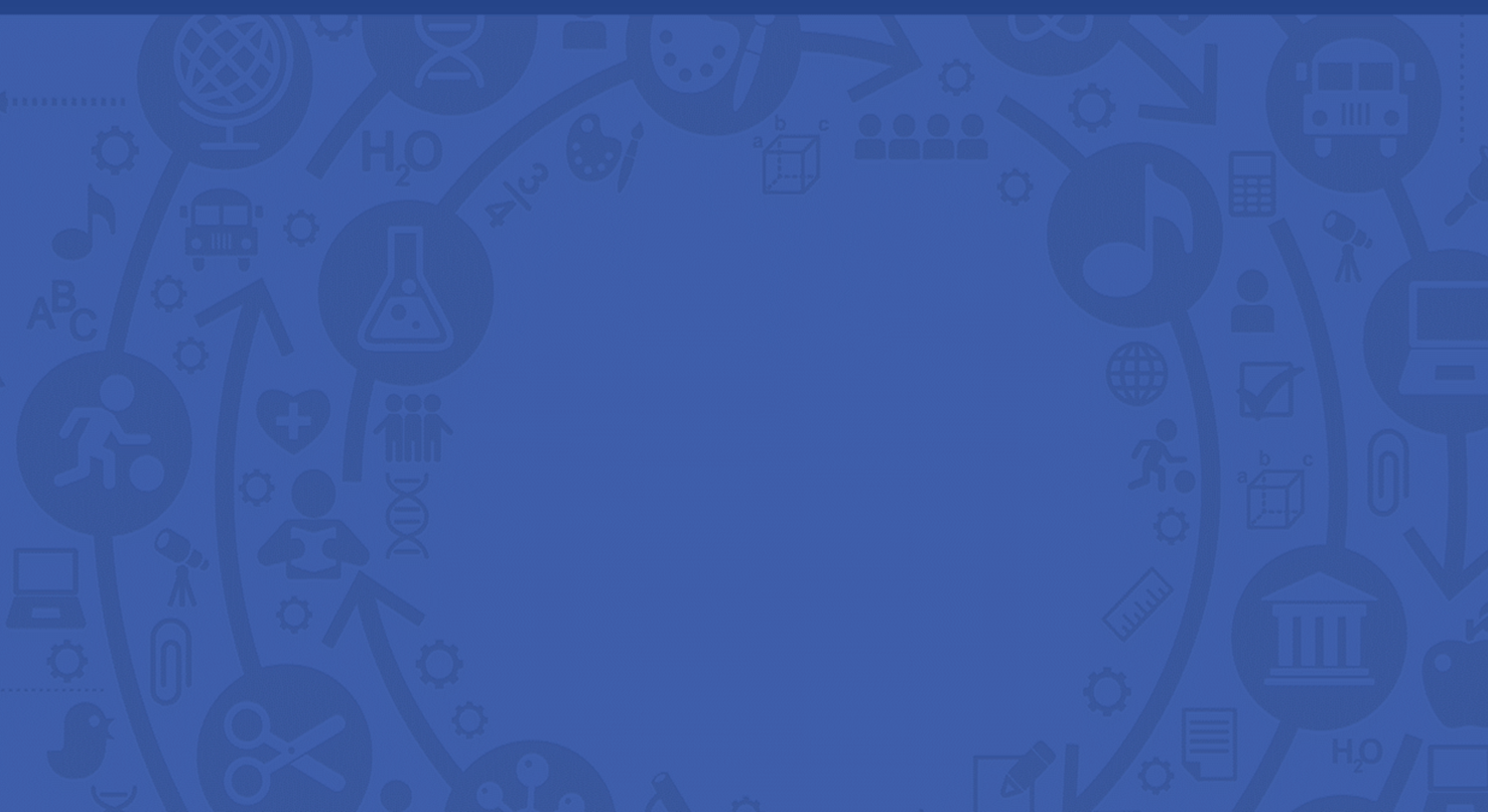 Redeem = Points to Enter
2 Types of Raffles/Drawings
Qualify = Points Earned
[Speaker Notes: Redeem – This event costs points from the student point total to attend.  EX:  Movie During Lunch is 25 points.
Qualify – This event does NOT cost points.  Students EARN their way into the event by earning points over a specified period of time or for meeting a specific expectation.  EX:  Respect Bingo – Students with 25 Respect points this grading period can come play Bingo.  
Award – This event will ADD points to their total if they attend event.  EX:  Attending Open House, Honor Roll
Events will not roll from year to year
If you have time, Run a Raffle from the Raffles page – making sure that the ‘Animate’ box is checked.  So fun with confetti and drum roll!]
RAFFLES/DRAWINGS IDEAS....
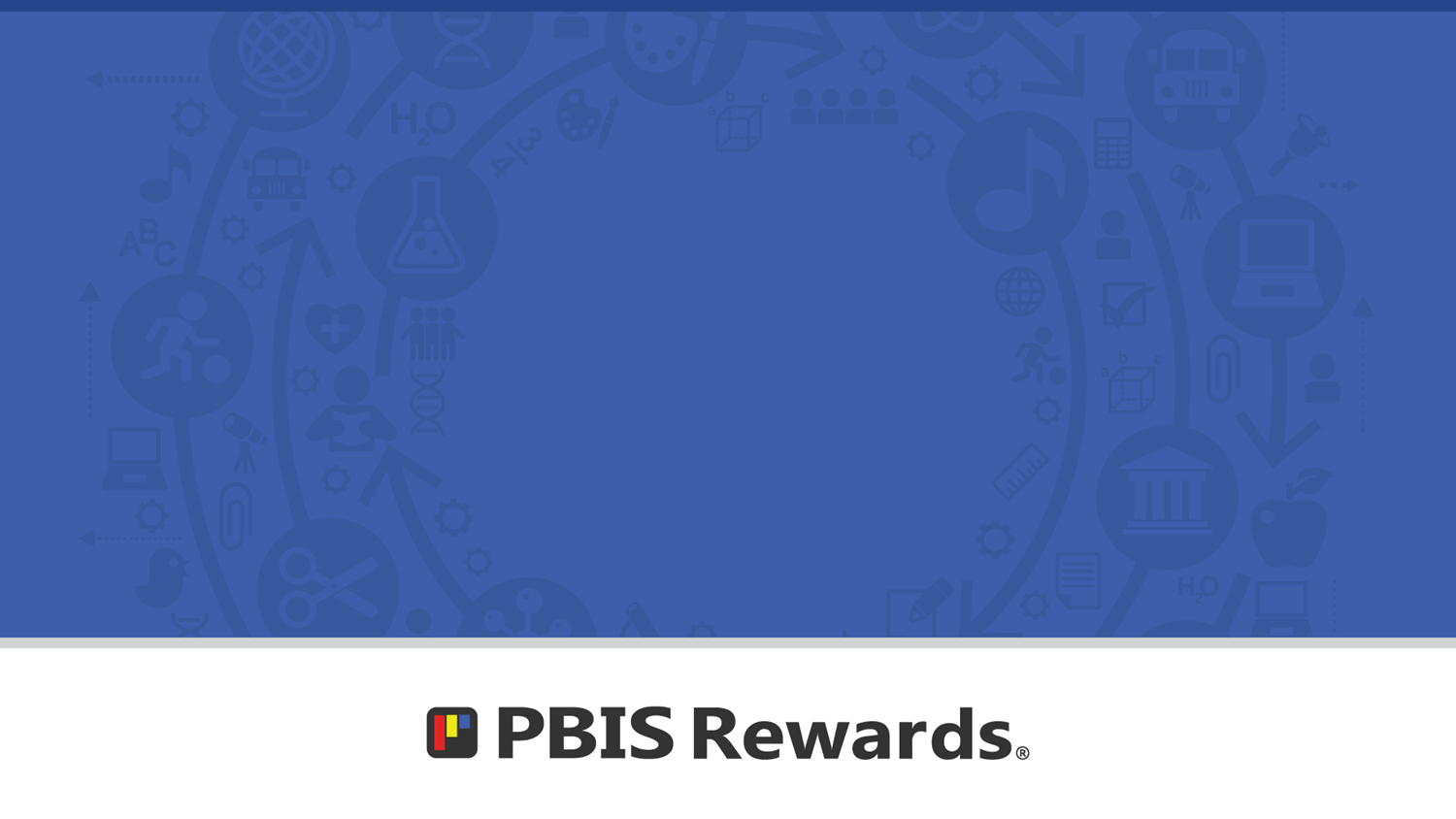 Admission to school events
(school dance or sporting event)
Gift Cards
Store memberships
Subscriptions 
Family Movie Pass
Tablet
eReader
Cell phone chargers
Gaming system
Video games
Principal for the day
Lego sets
Gift baskets
[Speaker Notes: Use raffles for Big Ticket Items that your school may only have one or two of 
Ask participants to put addition raffle ideas in the chat.
Ultimate List of Incentives: https://www.pbisrewards.com/pbis-incentives/
Create Raffles Guide: https://support.pbisrewards.com/guides/raffles/]
Incentives Jackpot!
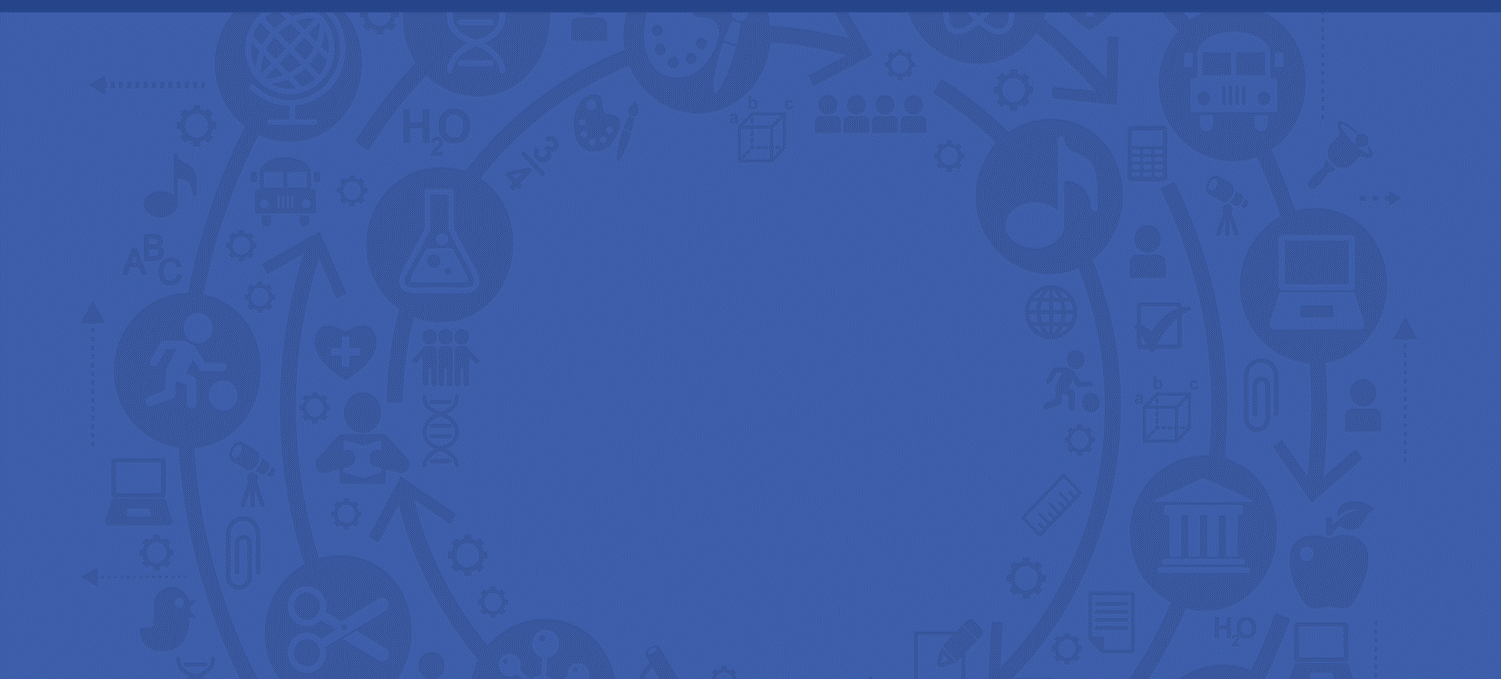 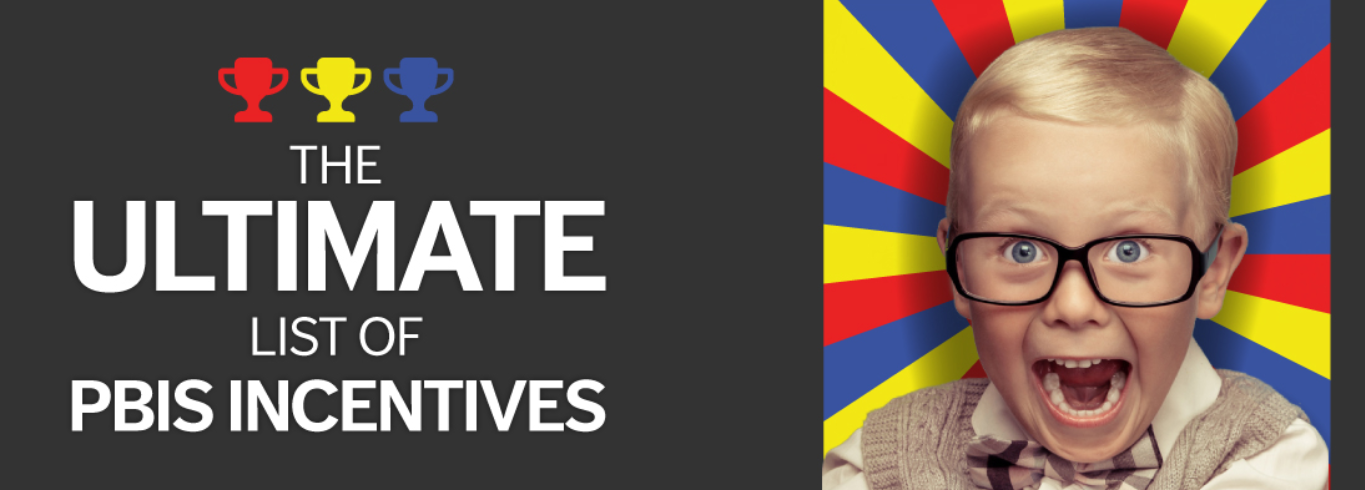 [Speaker Notes: Ultimate Incentives List: https://www.pbisrewards.com/pbis-incentives/
Distance Learning Incentives: https://www.pbisrewards.com/blog/pbis-incentives-distance-learning/]
Redeeming in PBIS Rewards
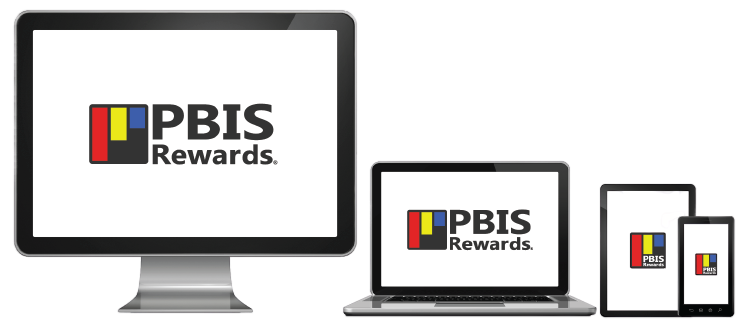 [Speaker Notes: Go into the PBIS Rewards web portal and demonstrate how to use:
The Store (School or My Store) - Add an item to the store
Events - Create an event
Raffles - Create and run a raffle from the webportal]
Rewarding/Acknowledgement System
(Trainer Slide) Stop Here:  Part 2
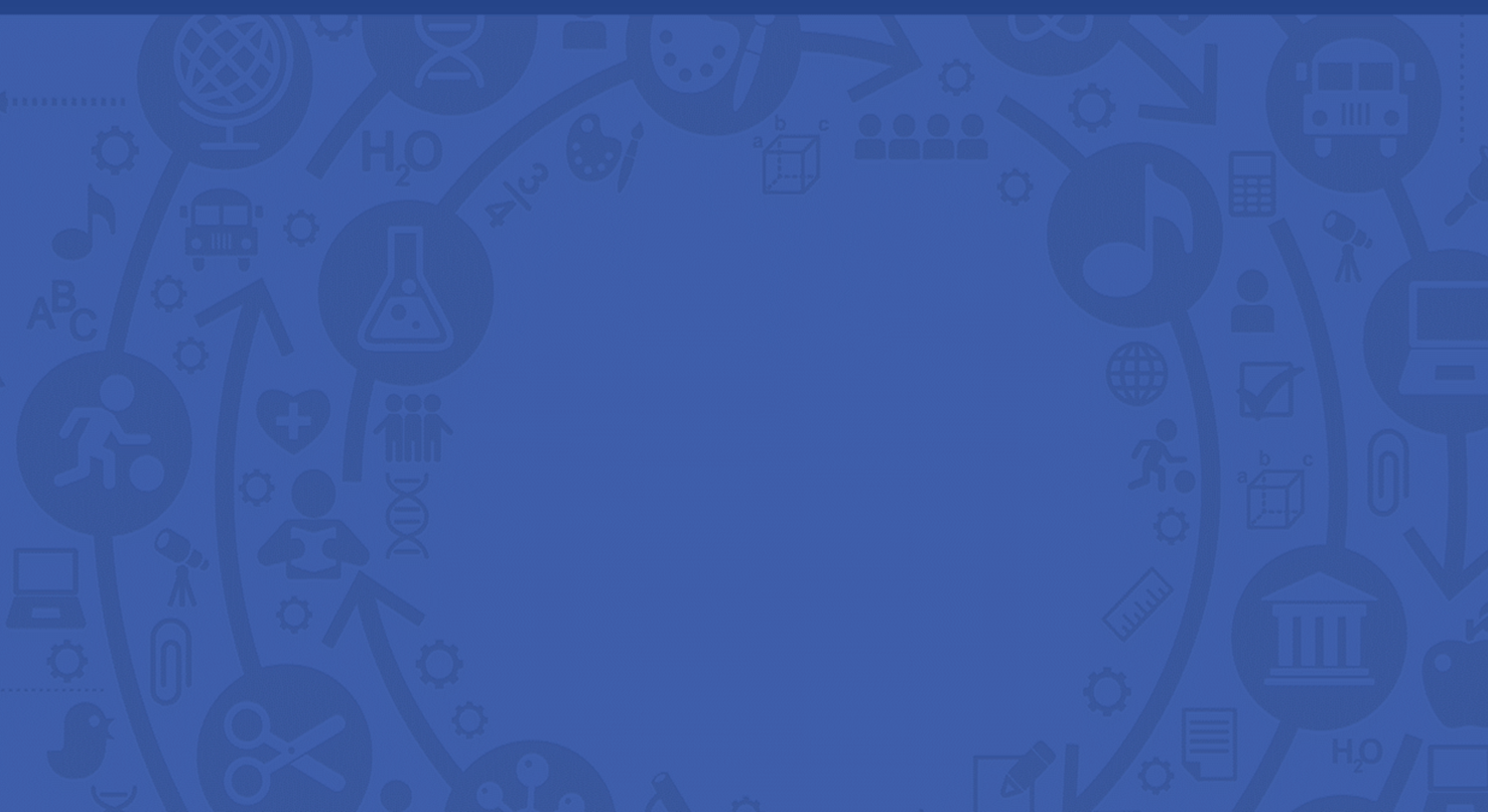 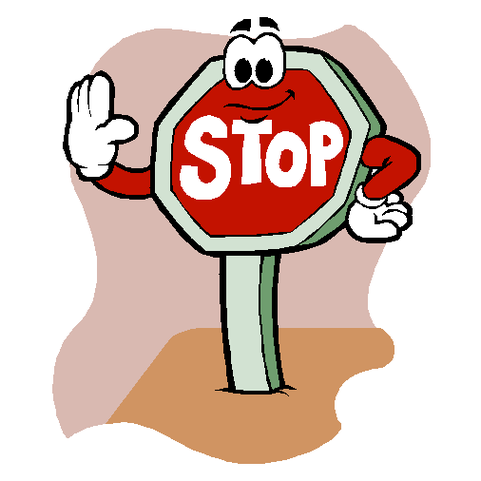 Hide slide when presenting to staff
Great stopping  point for training
after Redeeming:  Store, Events and Raffles
Helpful Resources
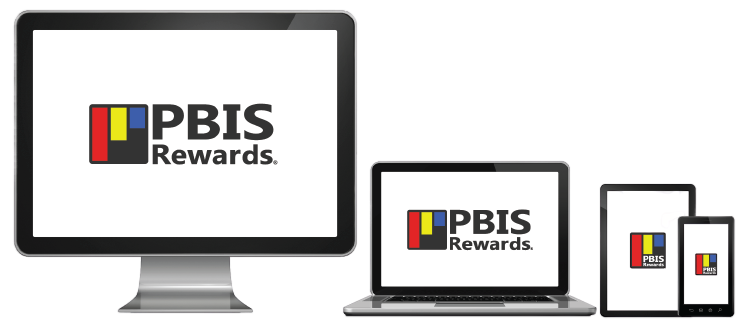 [Speaker Notes: In this section, we will discuss how to utilize several helpful features.
This section may be saved to discuss at future trainings, trying not to overwhelm your staff.]
Printing Badges 
Within PBIS Rewards
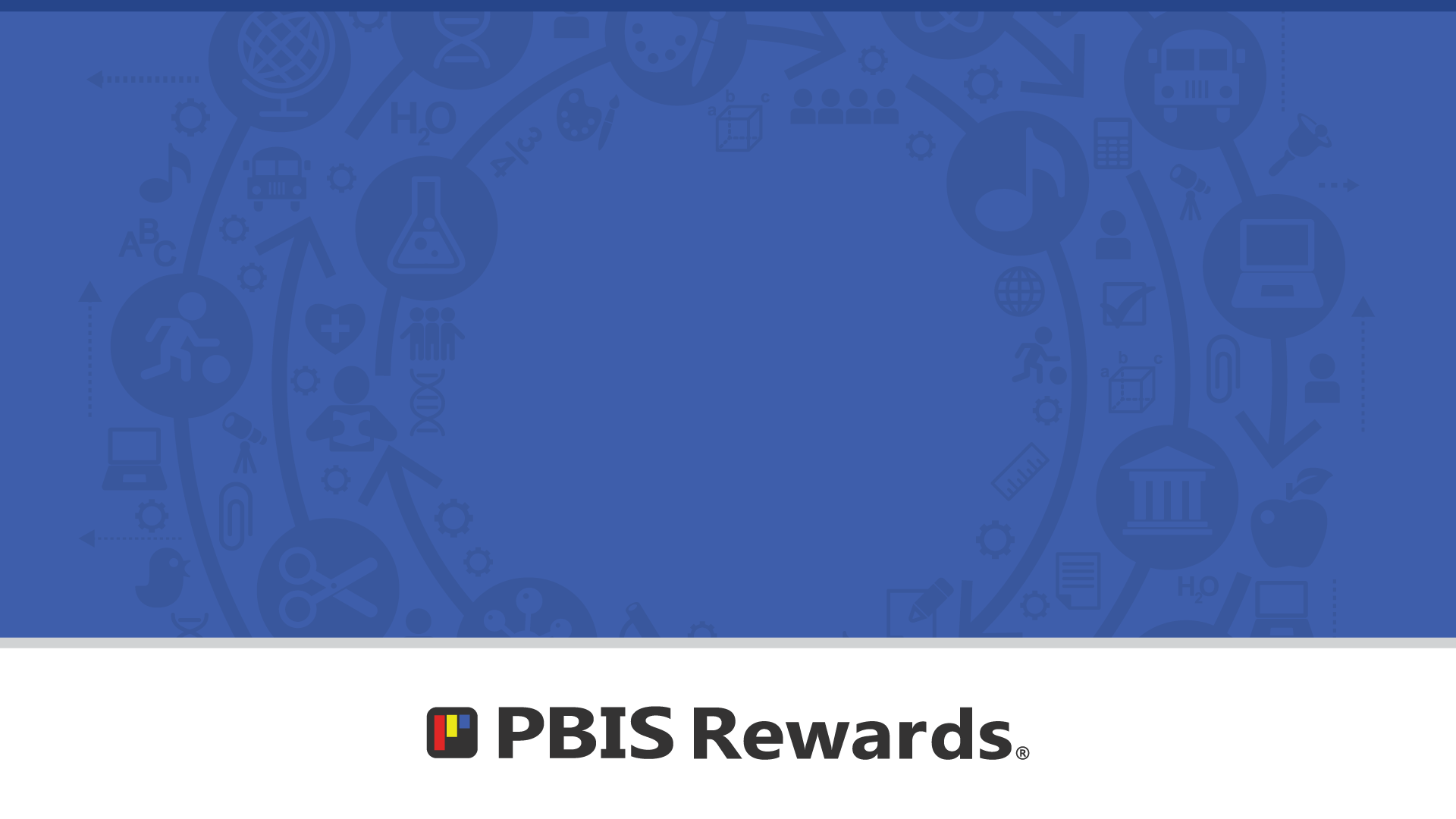 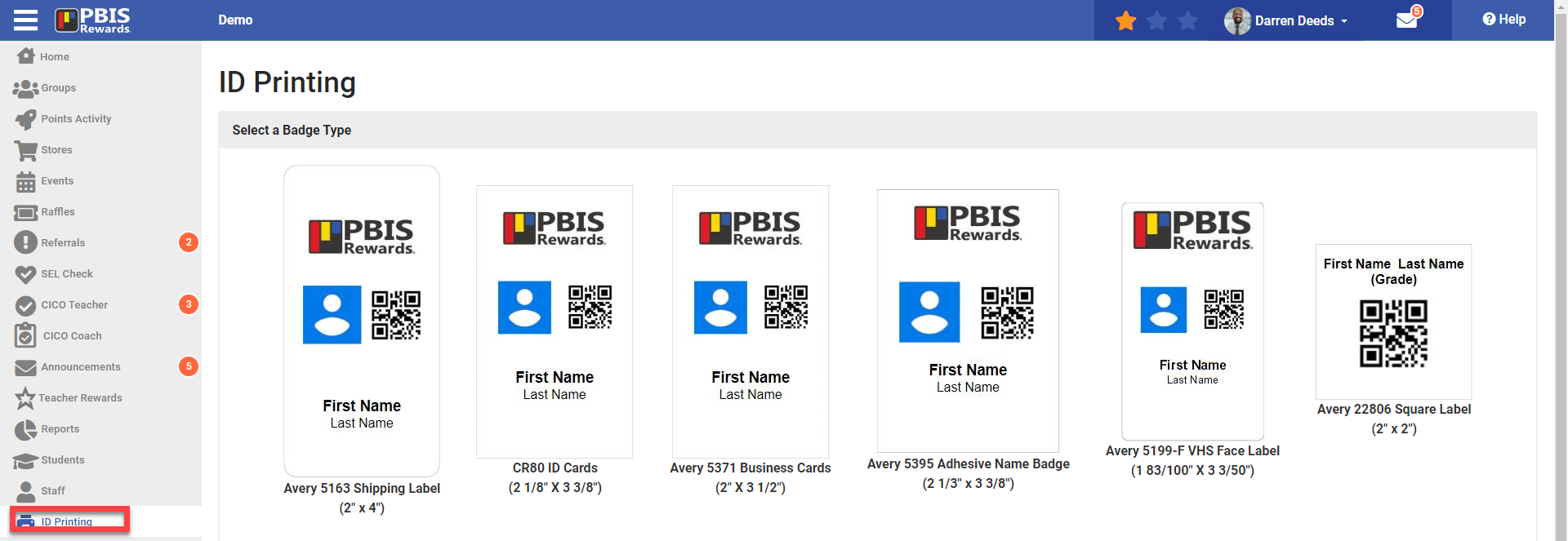 [Speaker Notes: Printing within PBISR ID badges
Type
Contents
Users
create file
open or save
print]
Think Outside the Badge!
Using Labels and Badges in Creative Ways.
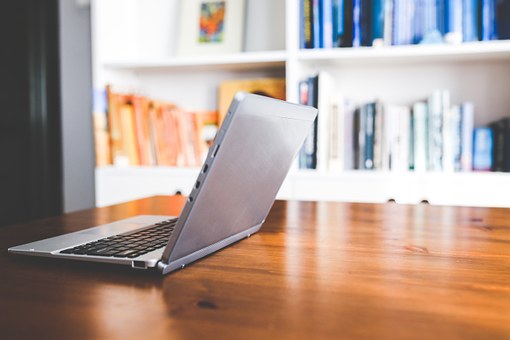 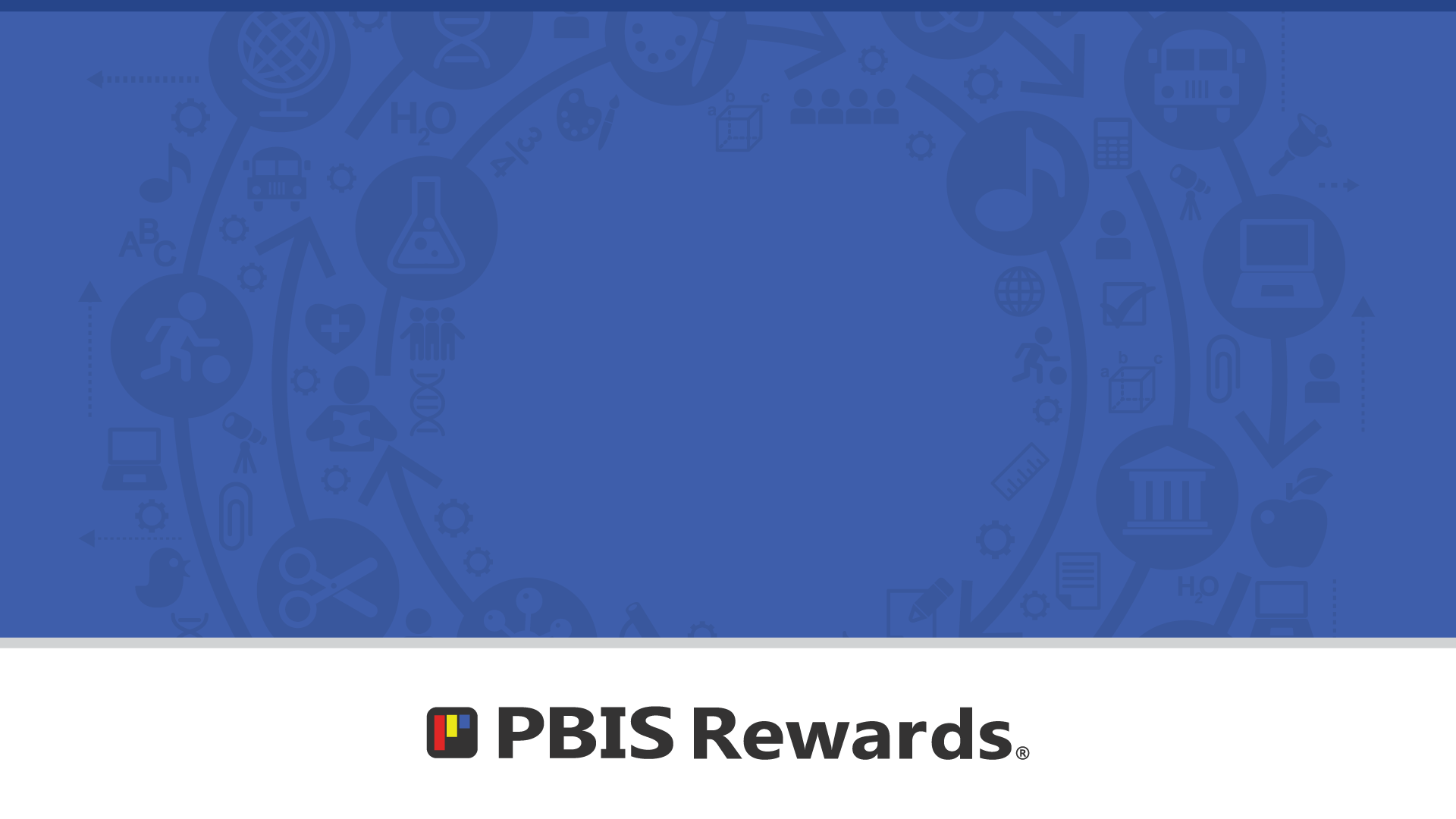 Use a QR sticker on a student’s folder or agenda for easy access to give points when they turn in homework and assignments.
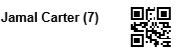 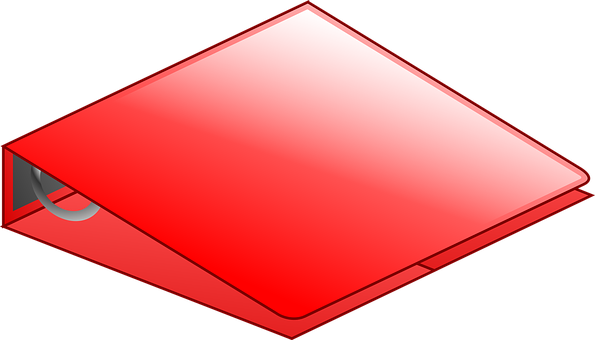 Have ID on students’ desks for easy scanning as you walk by, have group QR code posted inside or outside the classroom for easy access for others.
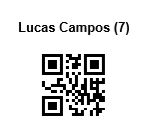 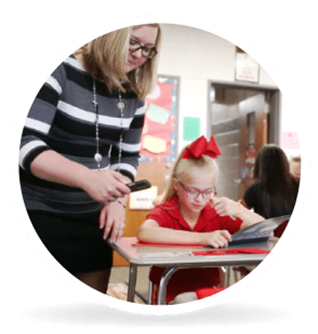 If your students are 1:1 with devices, use a label to identify the computer as well as give easy access for badge scanning while they are working.
[Speaker Notes: Think outside the badge, show examples, allow participants to share out examples.
Show folder example]
Family Access – App only
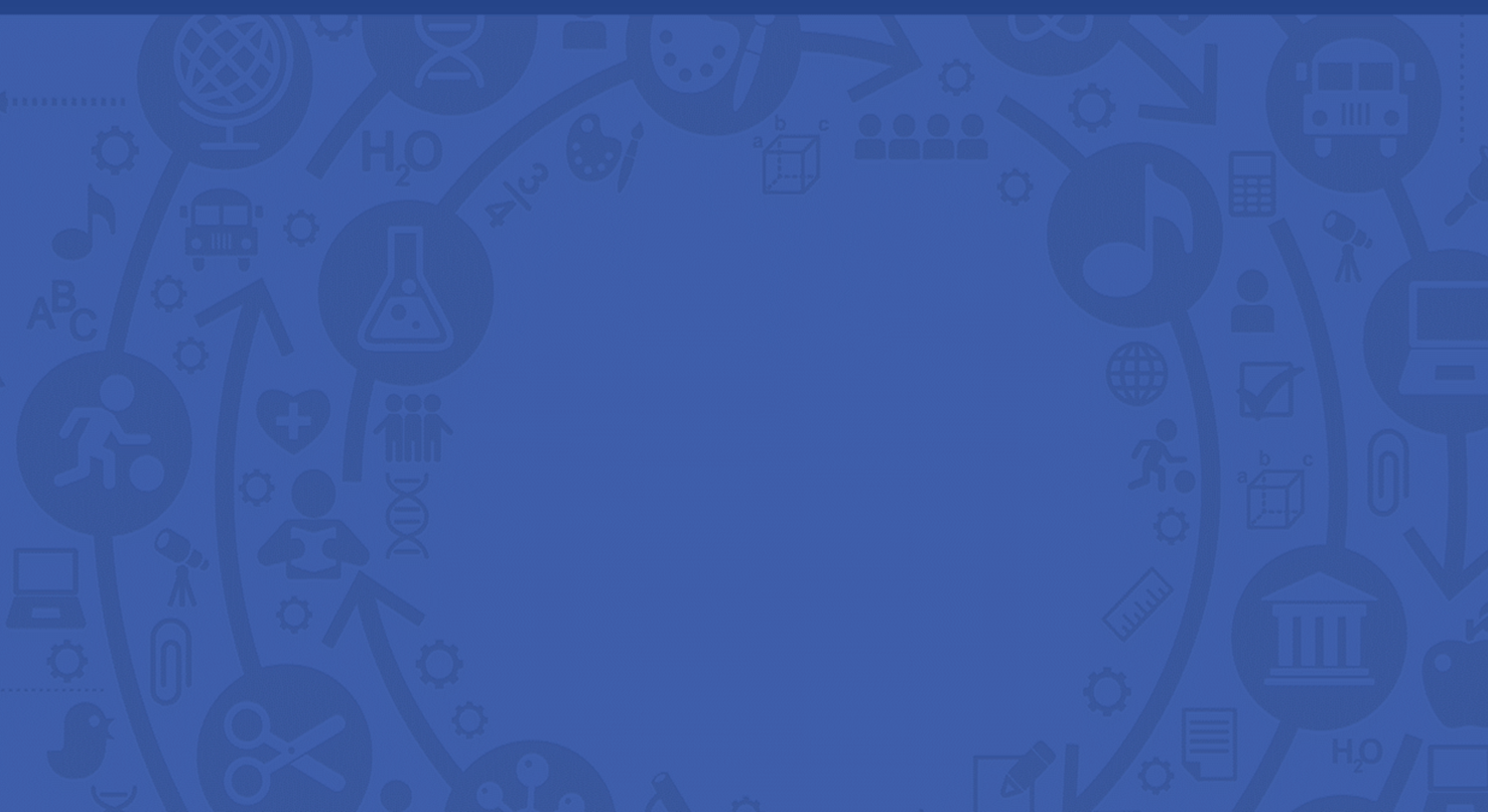 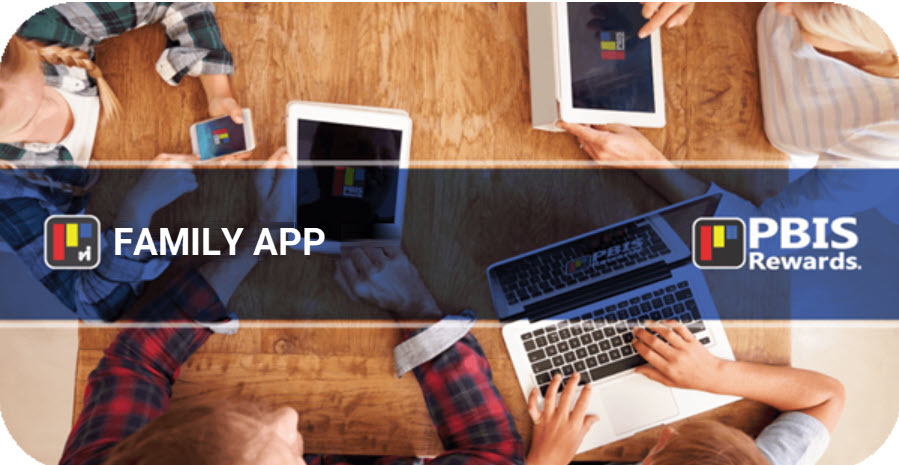 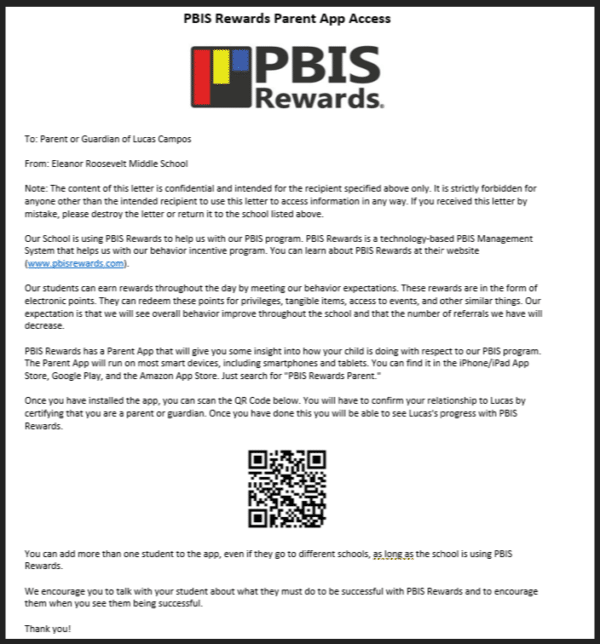 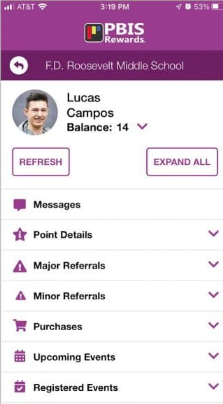 The PBIS Rewards family app includes point details, referrals (if applicable), purchases, upcoming events, registered events, list of teachers with contact info, and parent messaging.
[Speaker Notes: Family App Article: https://support.pbisrewards.com/article/parent-view/
The PBIS Rewards Family App only allows access to student information specific to the QR code scanned or link opened. This information includes: points balance, points details, including comments if applicable, messages from school staff, check-In/check-out information, referrals – date, time, staff, and cause (Major and Minor), purchases, upcoming events and, registered events.
There is only an app for parents, not a web portal.
Access and edit the family letter from the family link in the Staff Web Portal. Send home a family letter via email, text or a hard copy. Parents scan QR code with the app or click the link to access their child’s info.
Staff can message parents/caregivers from the Staff Web Portal or App to App 
The Family App can be translated into over 15 different languages.]
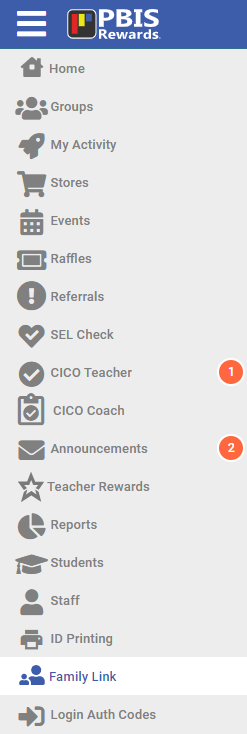 Messaging - Staff Web Portal
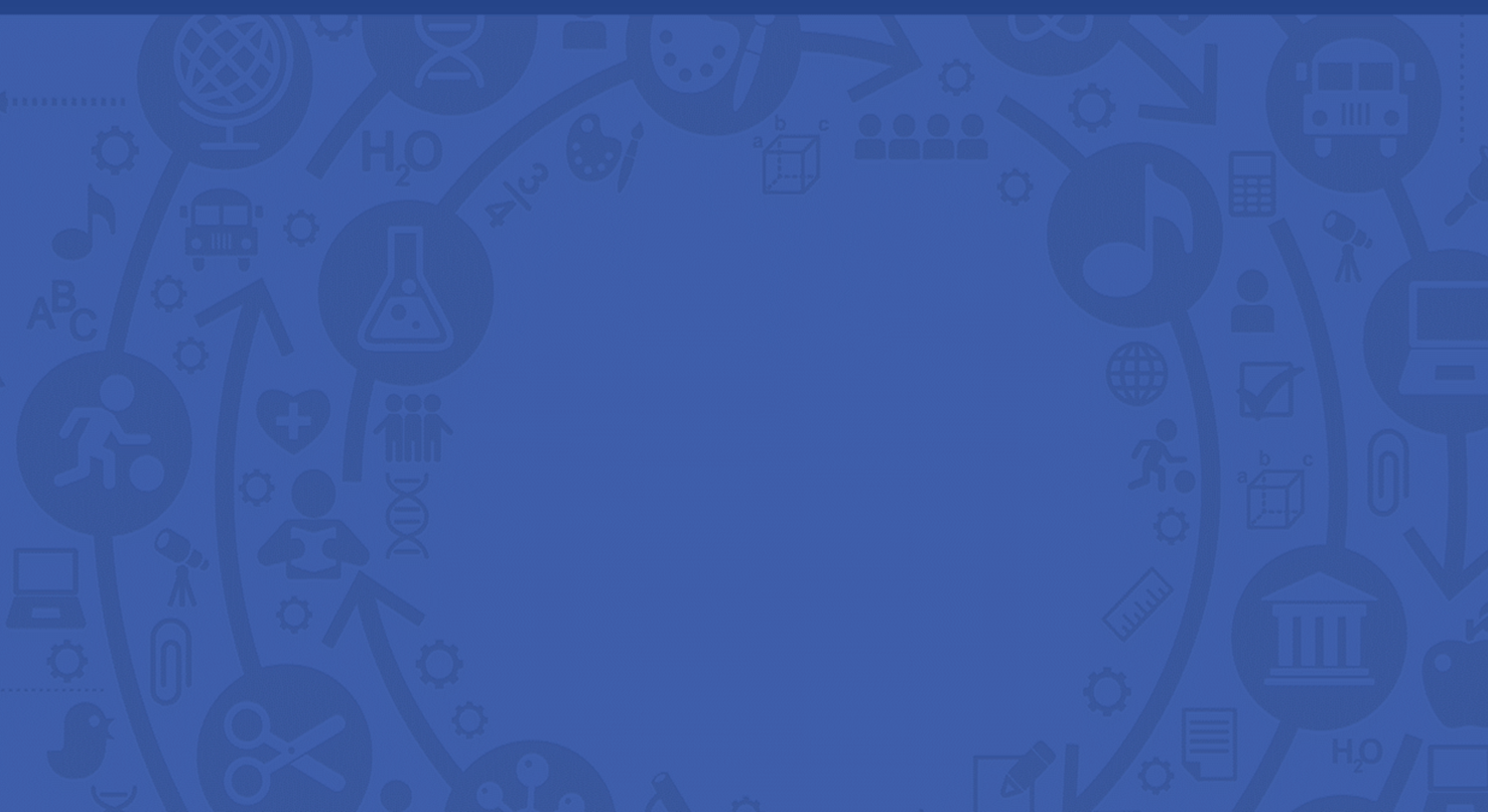 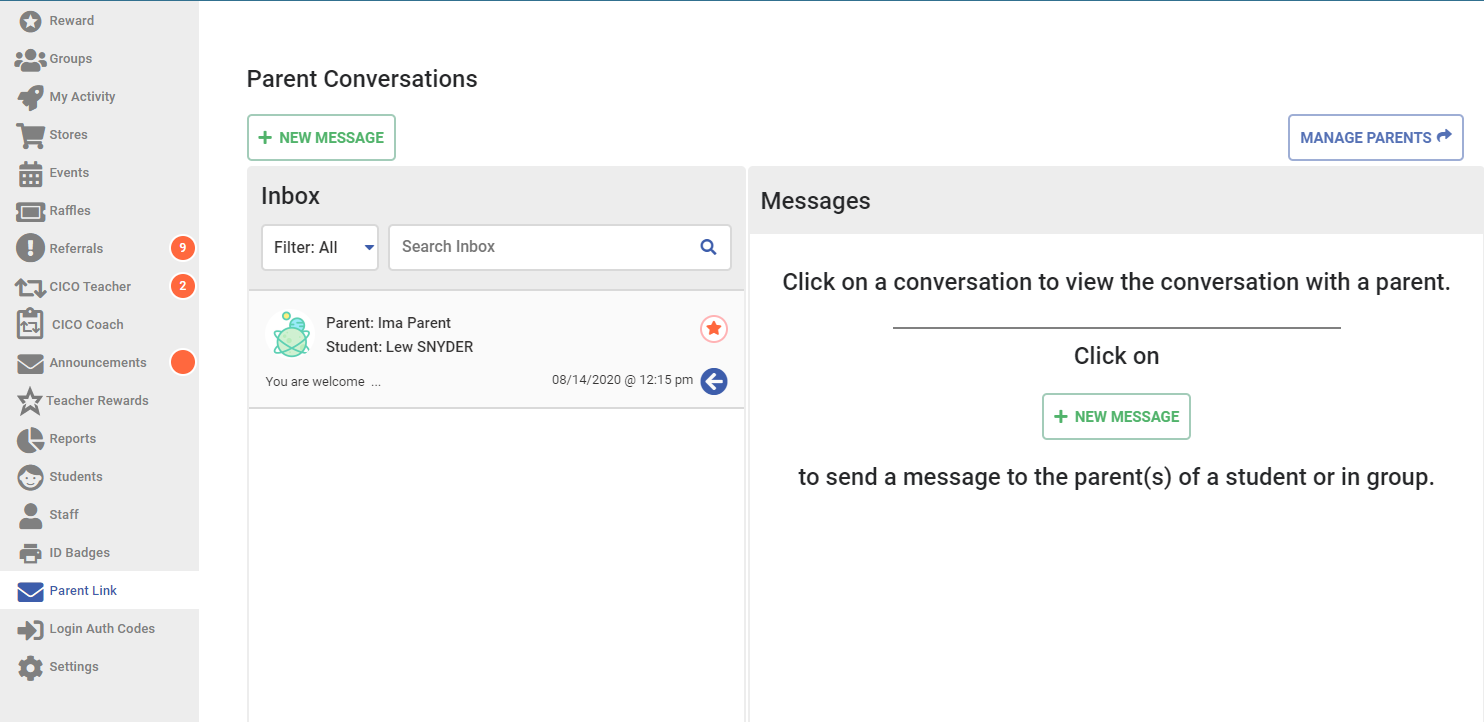 [Speaker Notes: Family Link Article: https://support.pbisrewards.com/article/parent-link/
Access and edit the family letter from the family link in the Staff Web Portal. Send home a family letter via email, text or a hard copy. Parents scan QR code with the app or click the link to access their child’s info.
To edit and send/print the letters, click on Manage Parents, Edit Parent Letter – make it specific to your school, then print or email/text letter. Print letters out, send home or BEST WAY is to complete at Parent-Teacher Conference
You can also see which parents have installed the app (check marks).]
Messaging - Staff App
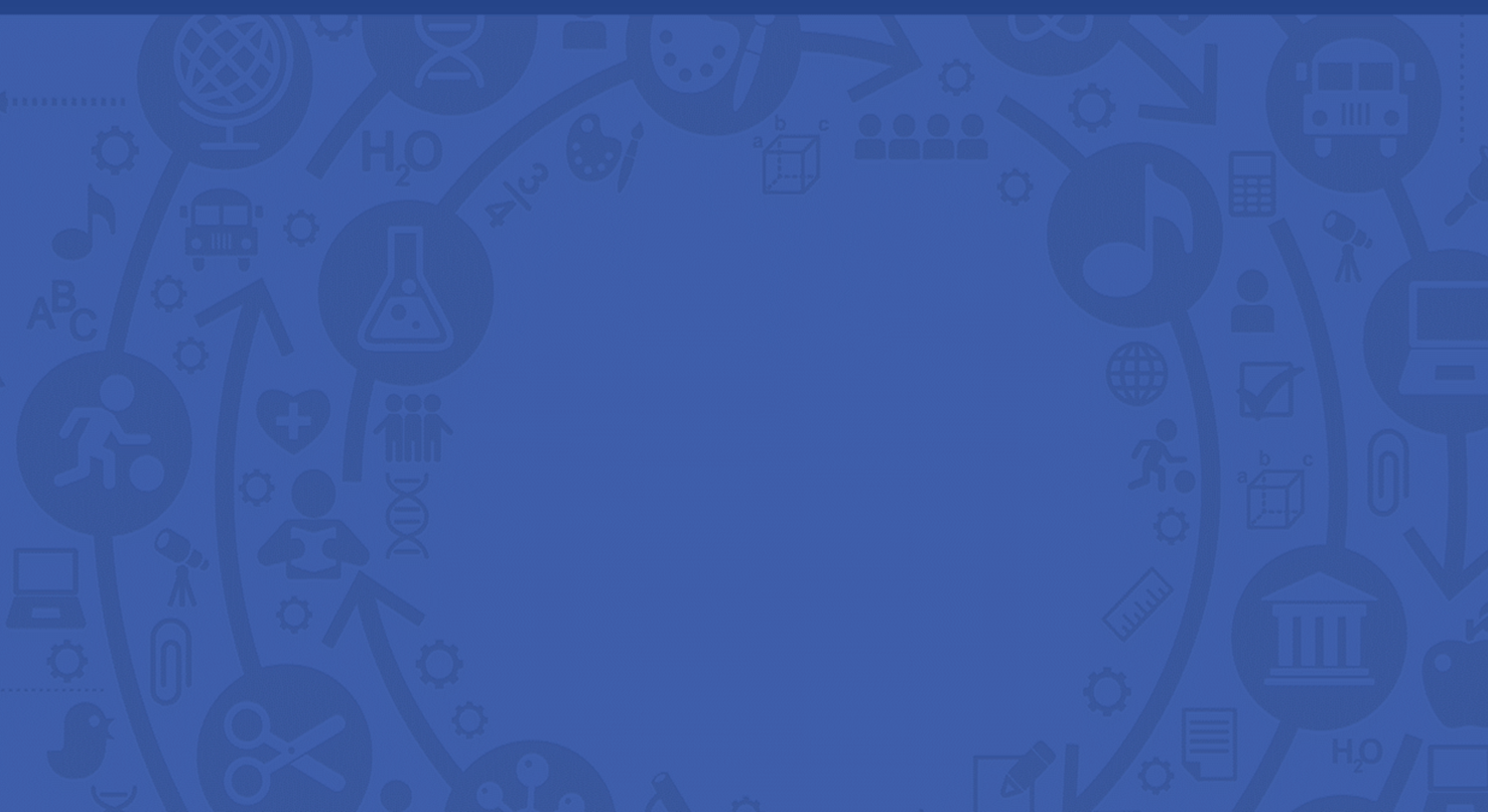 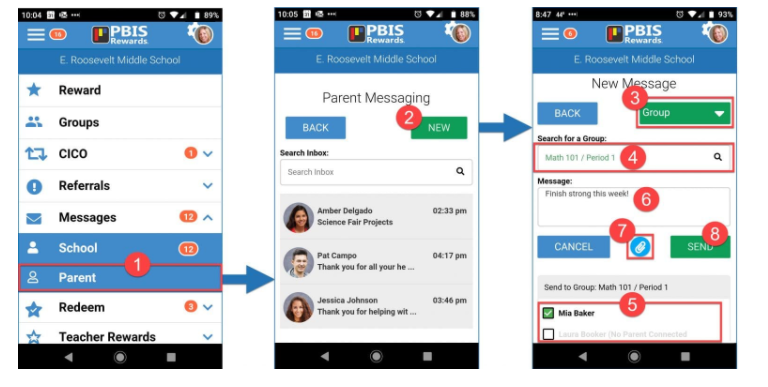 [Speaker Notes: Manage Parents
Edit Parent Letter – make it specific to your school
Print letters out, send home or BEST WAY is to complete at Parent-Teacher Conference
Show options to print letter
Show parents that have app installed (check marks)
Parent Conversations - 
How do parents see their child’s info? From the parent app. You as the school send home a parent letter either via email, or a hard copy. Parents scan QR code and have access. Print parent letter from the parent link. Once parents are set up they can message, see points, referrals if applicable.]
Messaging - Family App
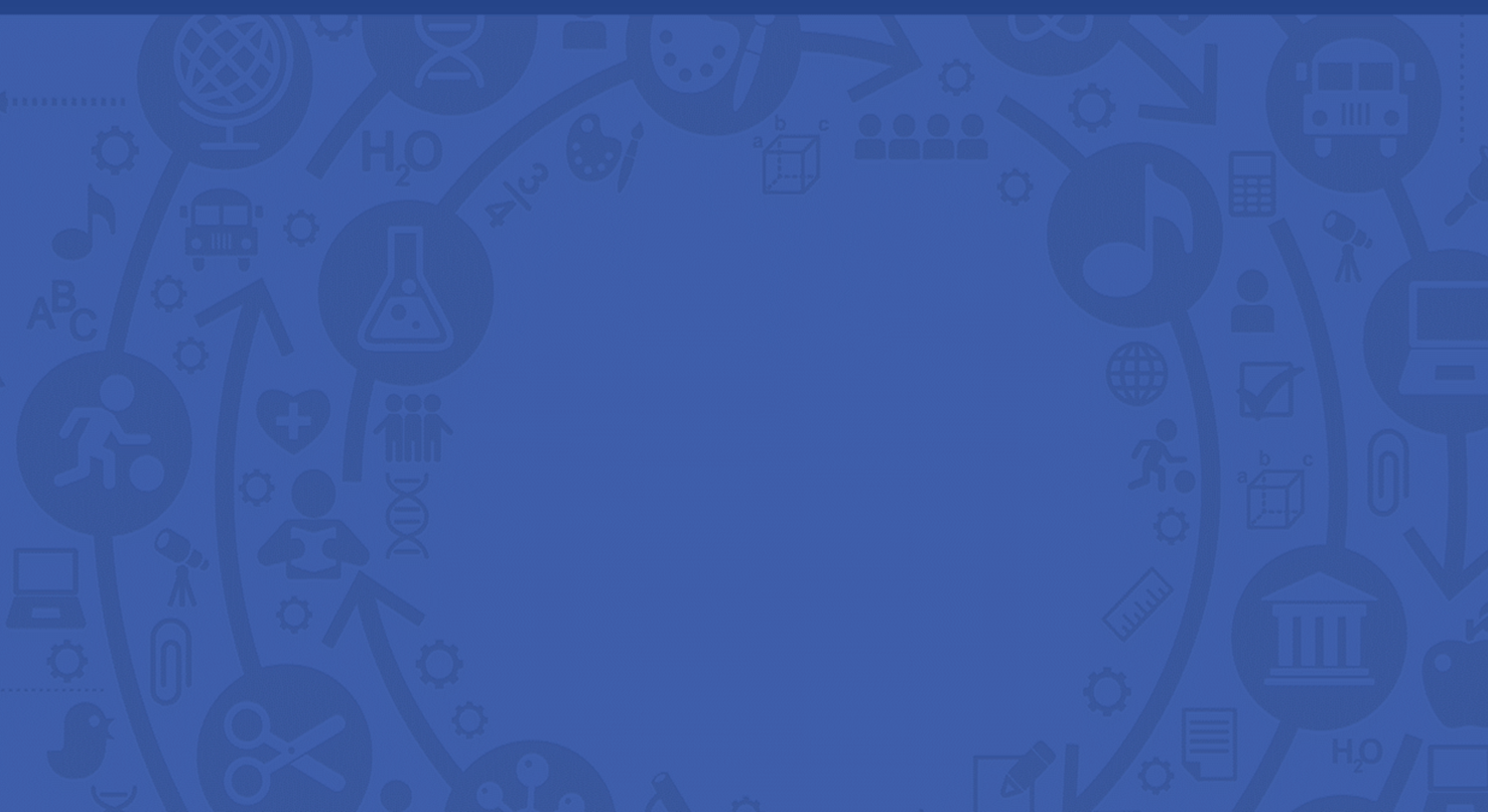 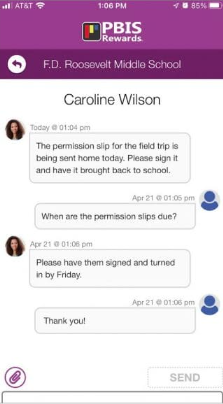 [Speaker Notes: Once parents are set up they can message, see points, referrals if applicable.]
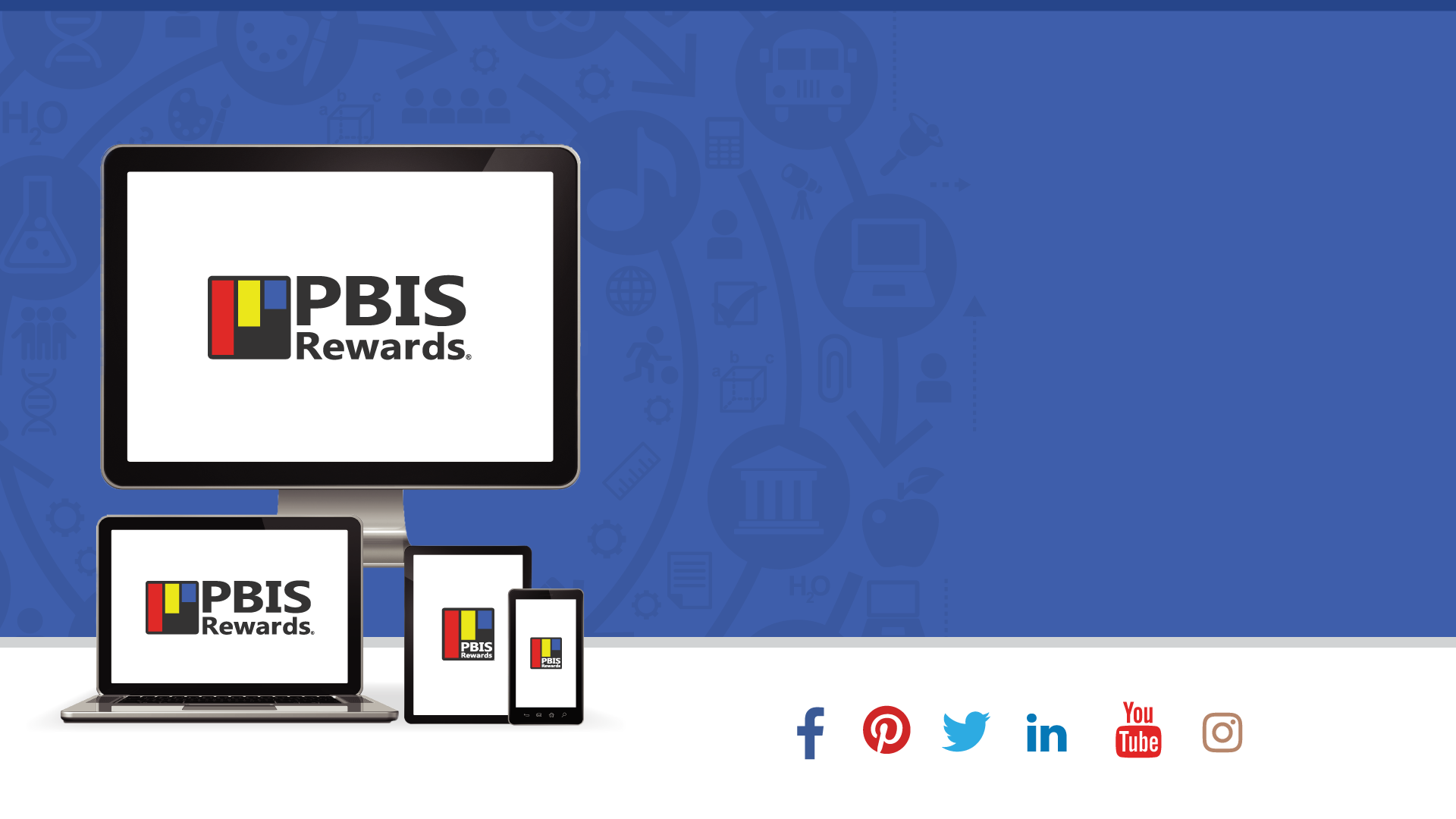 ARSAdvanced Referral System:Staff Focus
Copyright © 2023 Motivating Systems, LLC dba PBIS Rewards. All Rights Reserved
Writing Minor Referral
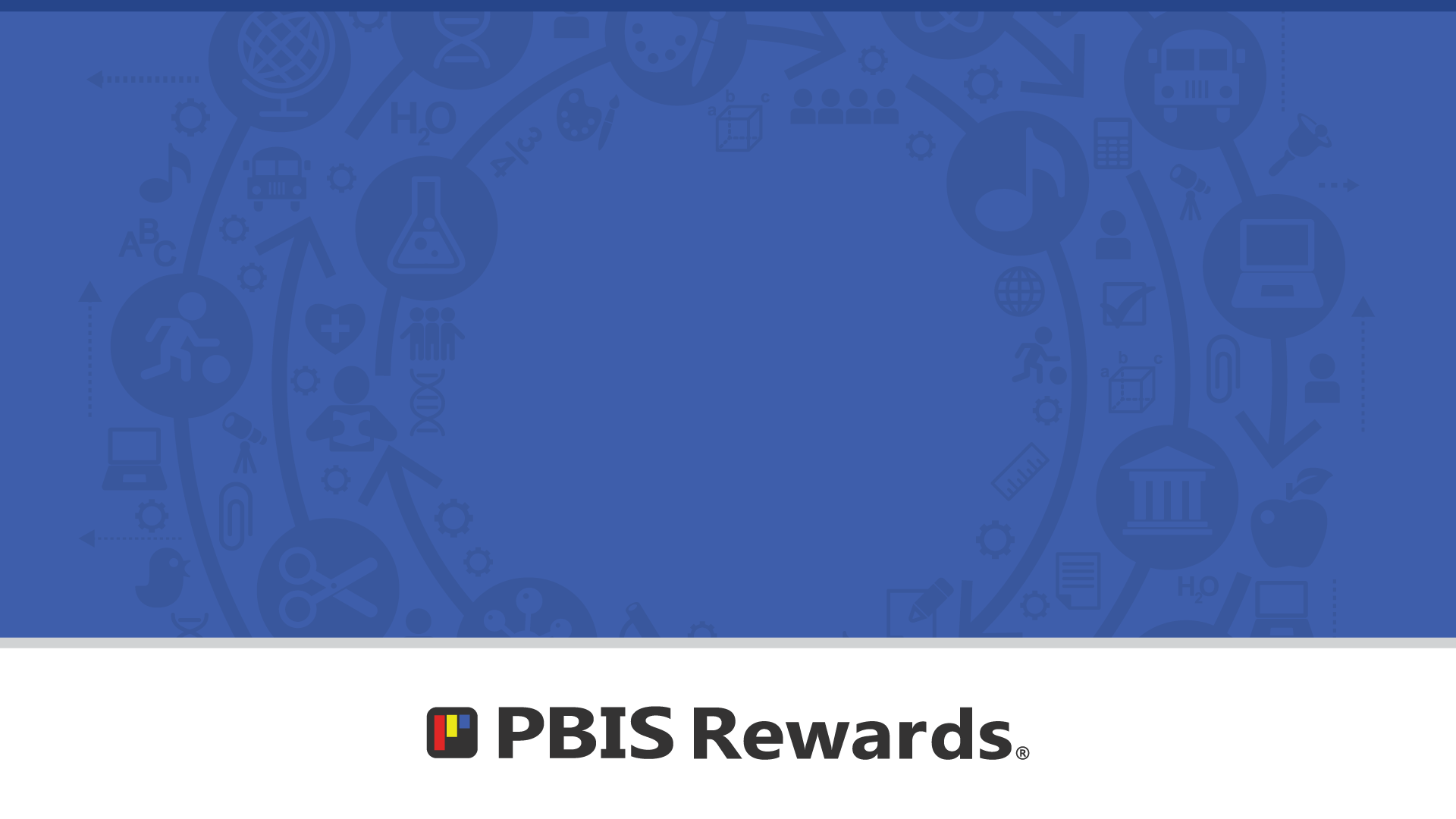 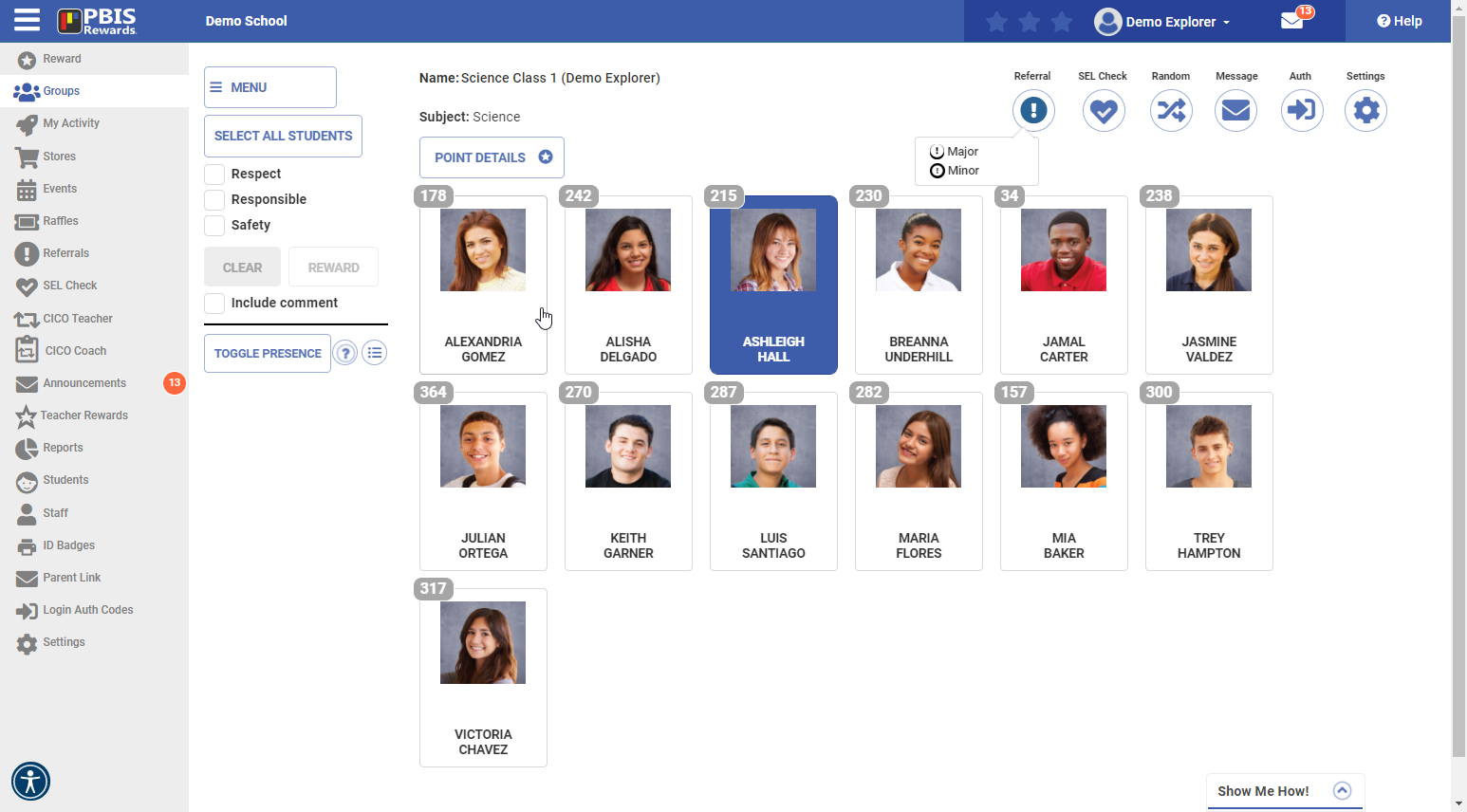 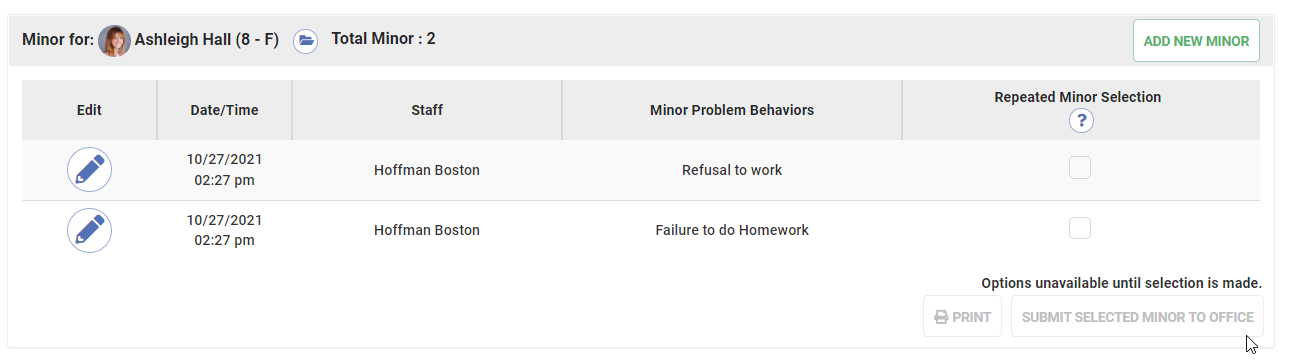 [Speaker Notes: Click-Choose a student 
Click-Choose major or minor 
Click-Minors for each student will show up like this
Click-Repeated minors
Click-Add new minor 
Select types of referrals for staff* 
If select ‘minors only’ – they will have Major as an option but only if Minors are rolled into a Major referral
Go through writing a Minor referral]
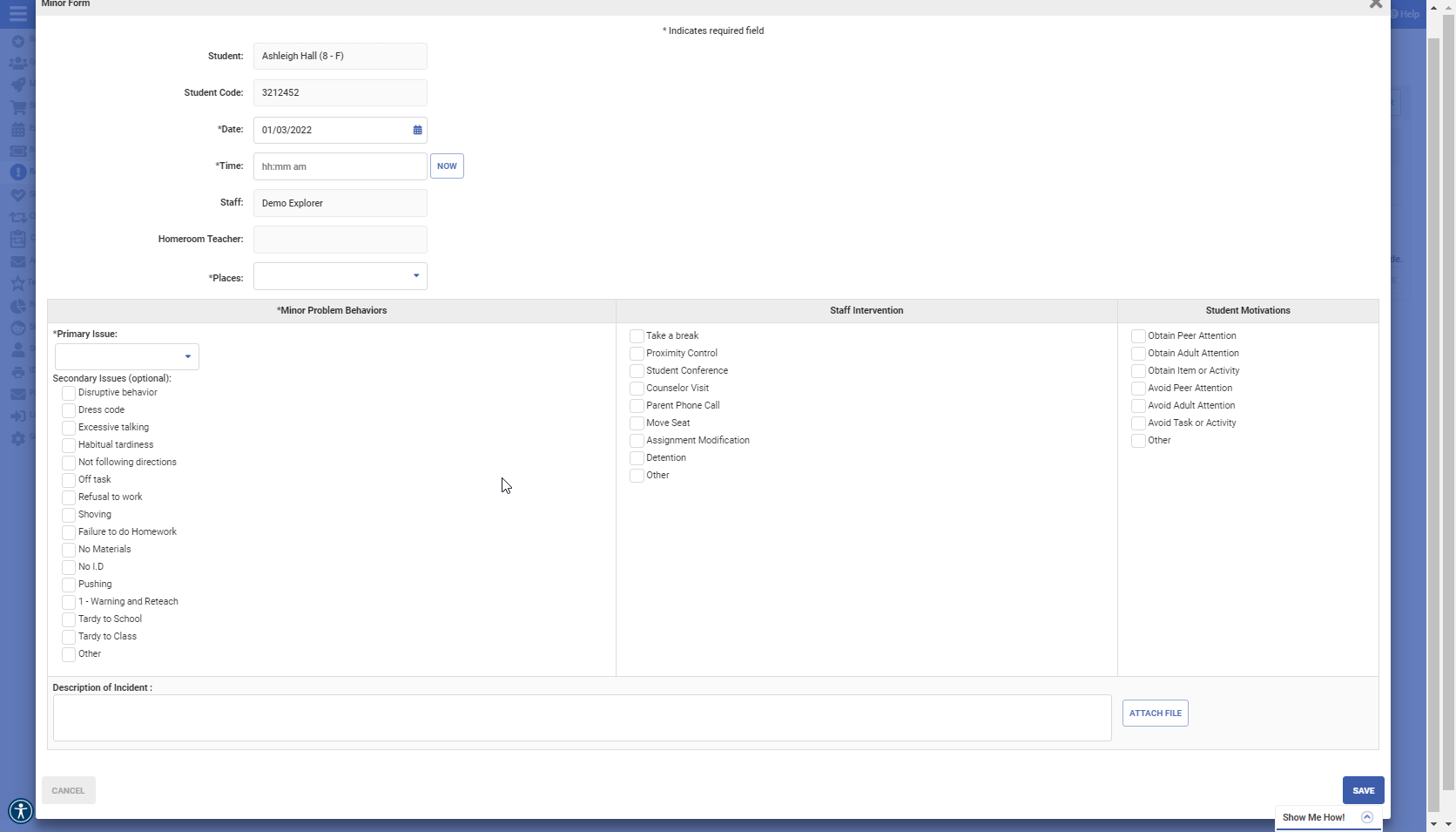 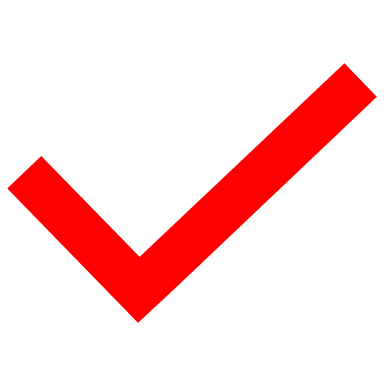 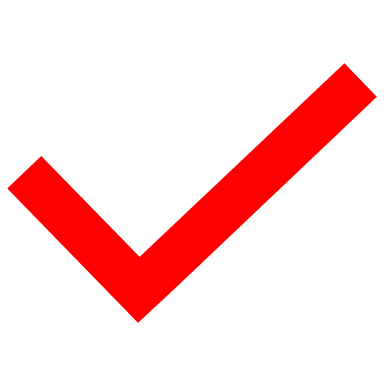 Some fields automatically filled
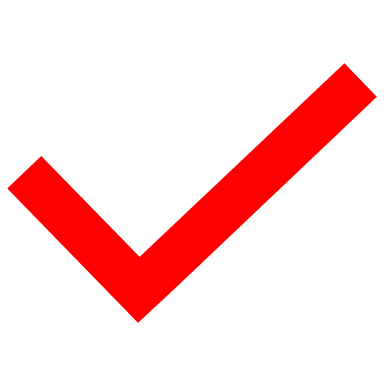 Primary MINOR Issue
Secondary MINOR Issue(s)
[Speaker Notes: Entering details of minor (classroom managed)
Admin. will only be notified if minor form if that setting is turned on.  (they will receive an email and message in system when students have a specific number of minor forms)]
Writing Major Referral
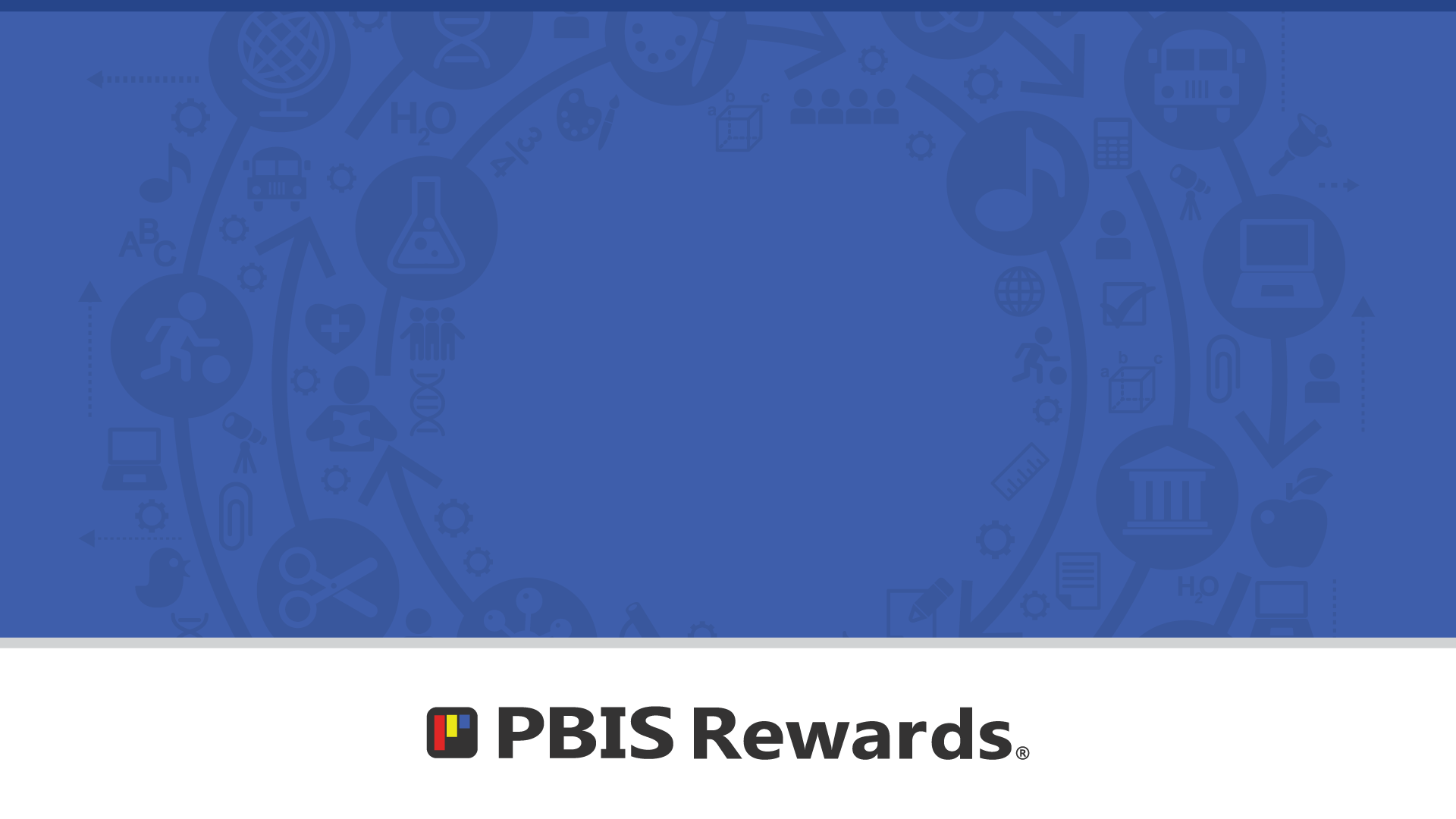 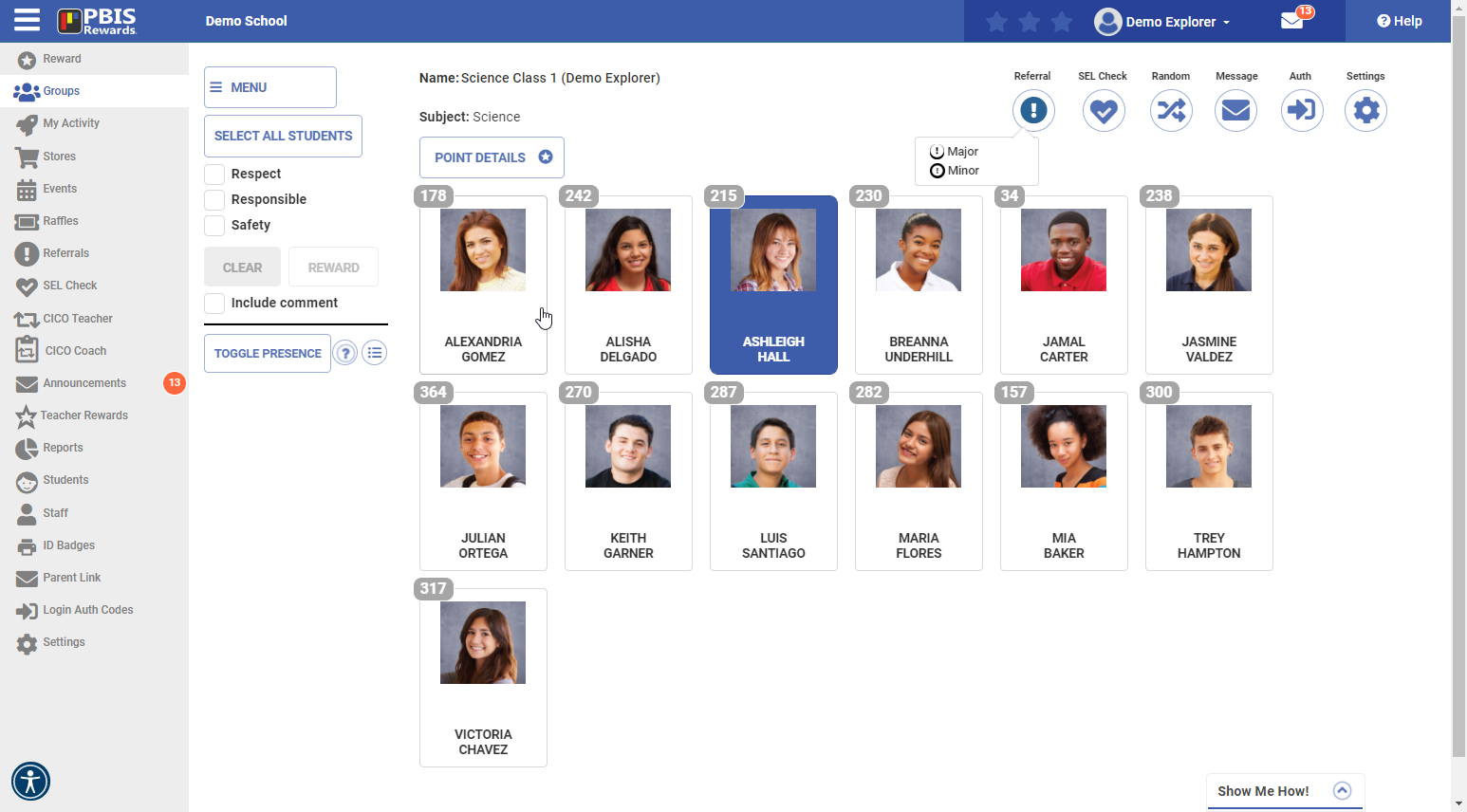 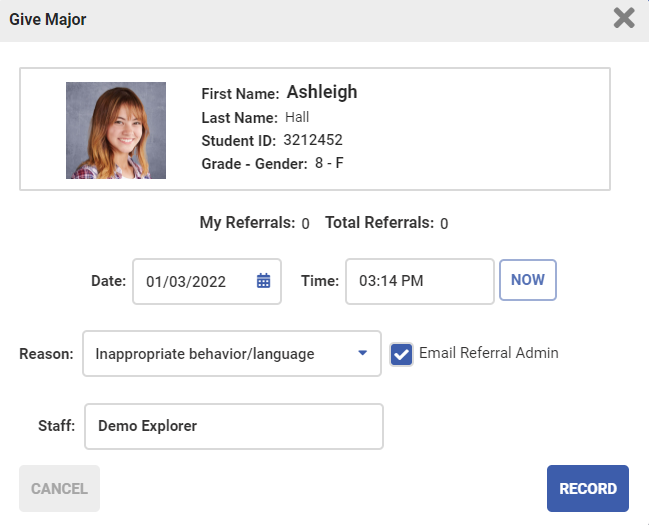 [Speaker Notes: Select types of referrals for staff – Major
Short form – starting basics of Major form]
Rewarding/Acknowledgement System
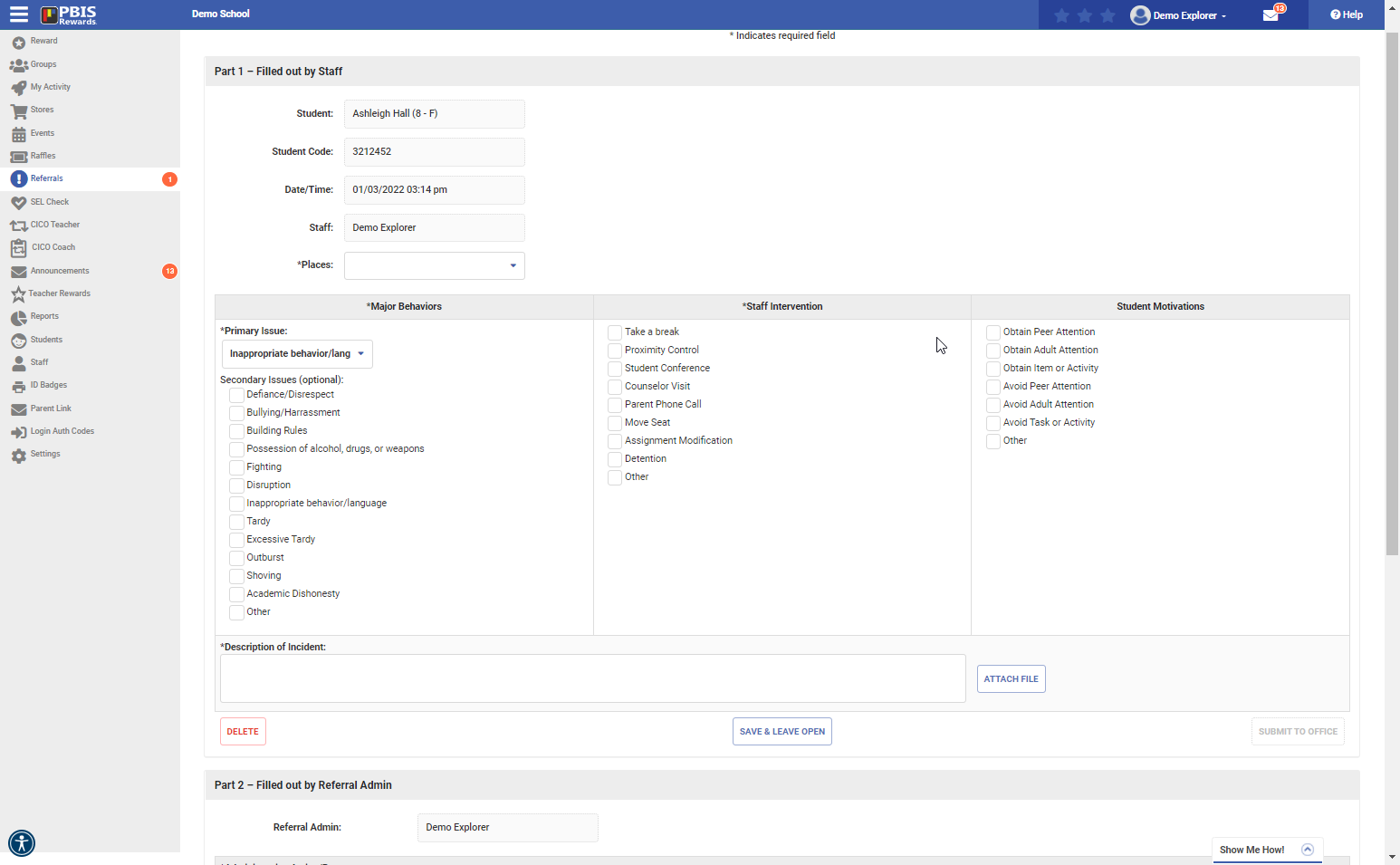 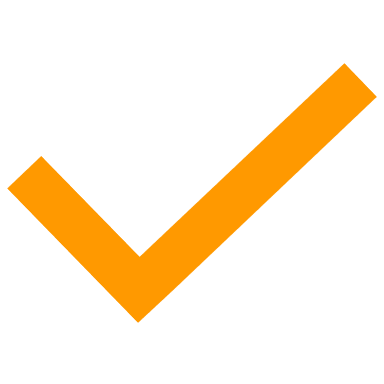 Some fields automatically filled
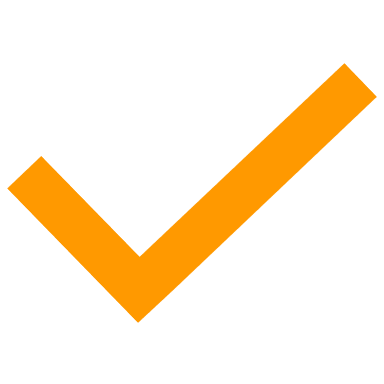 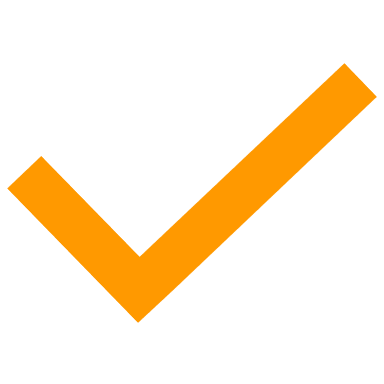 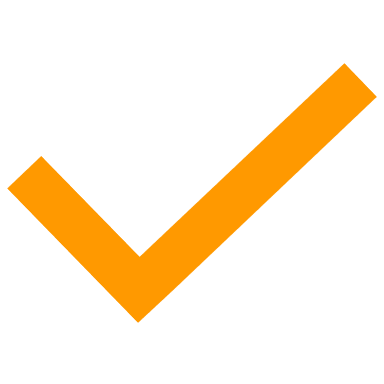 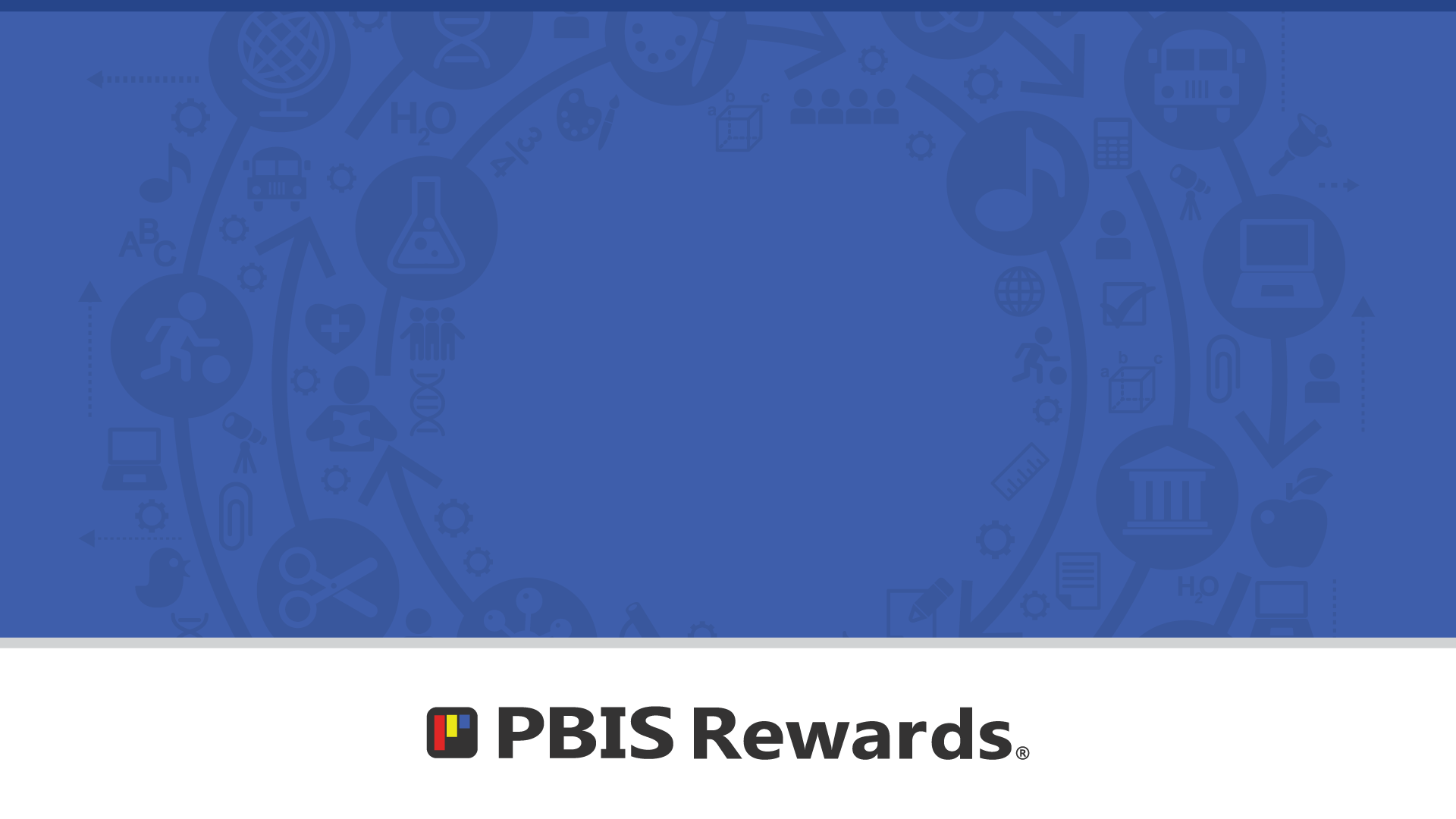 Primary MAJOR Issue
Secondary
MAJOR
Issue(s)
[Speaker Notes: Similar form appearance to minor but fields contain different behaviors/issues
Abbreviated information sent to parent app with major and minor forms.
Major form – sent to parent when admin. completes form]
Parent/Family Notification with ARS
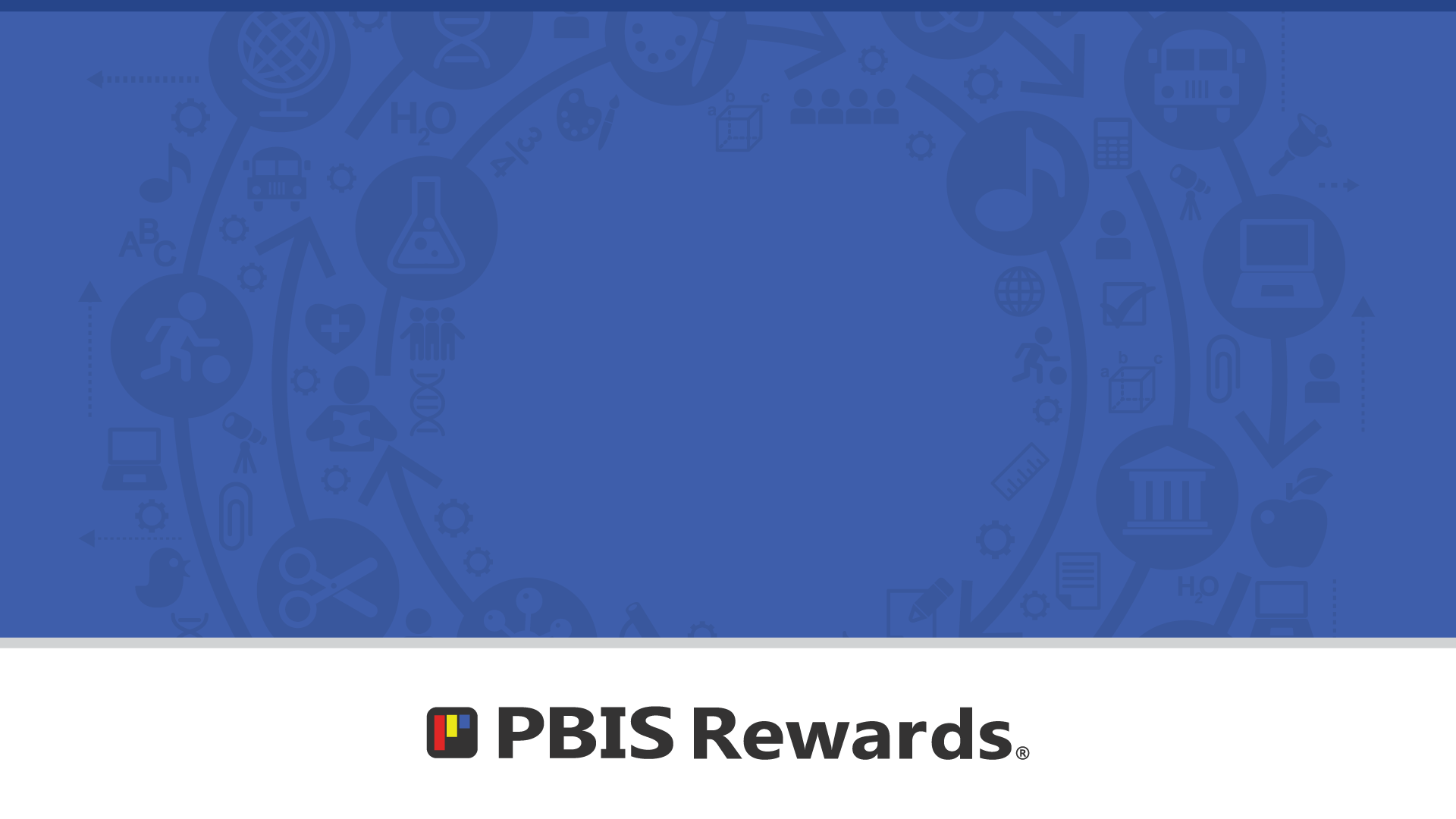 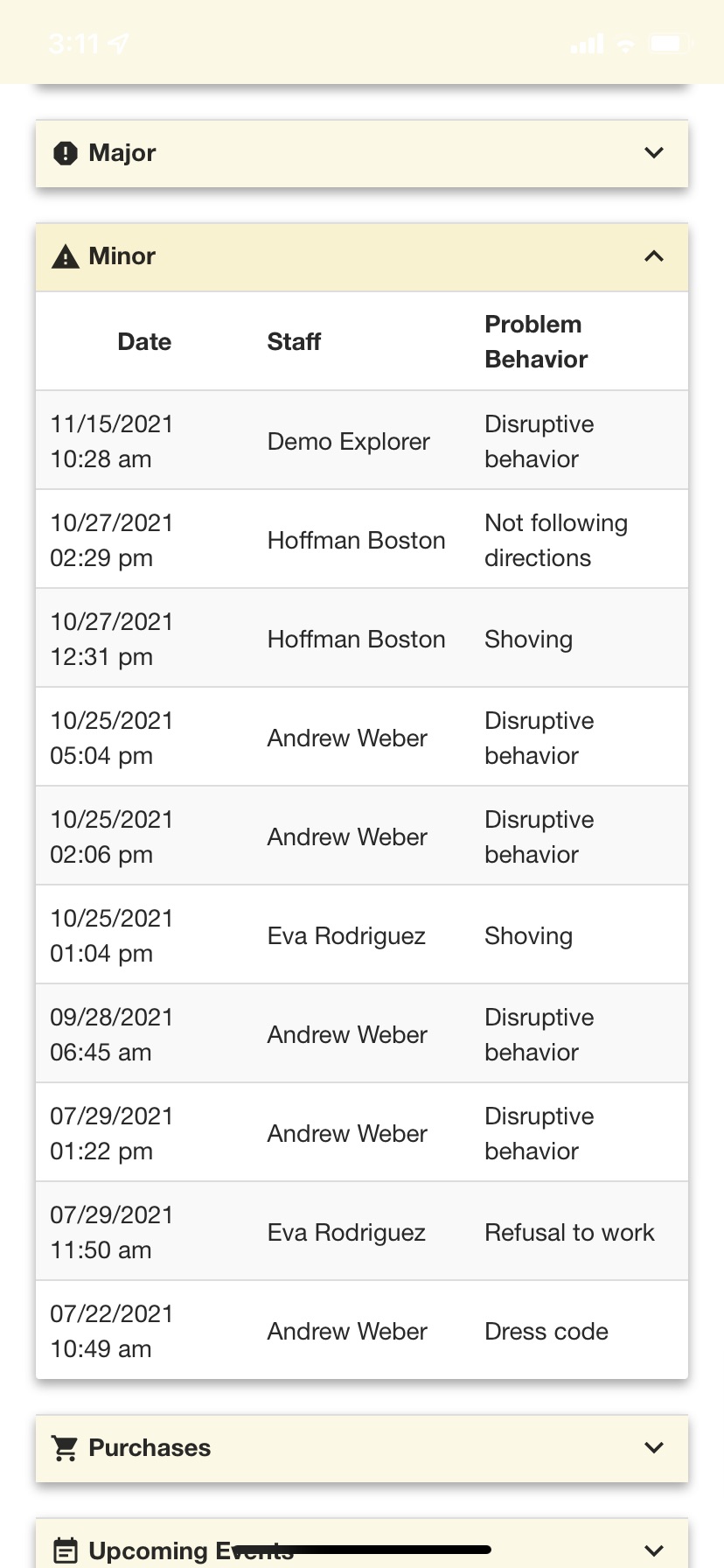 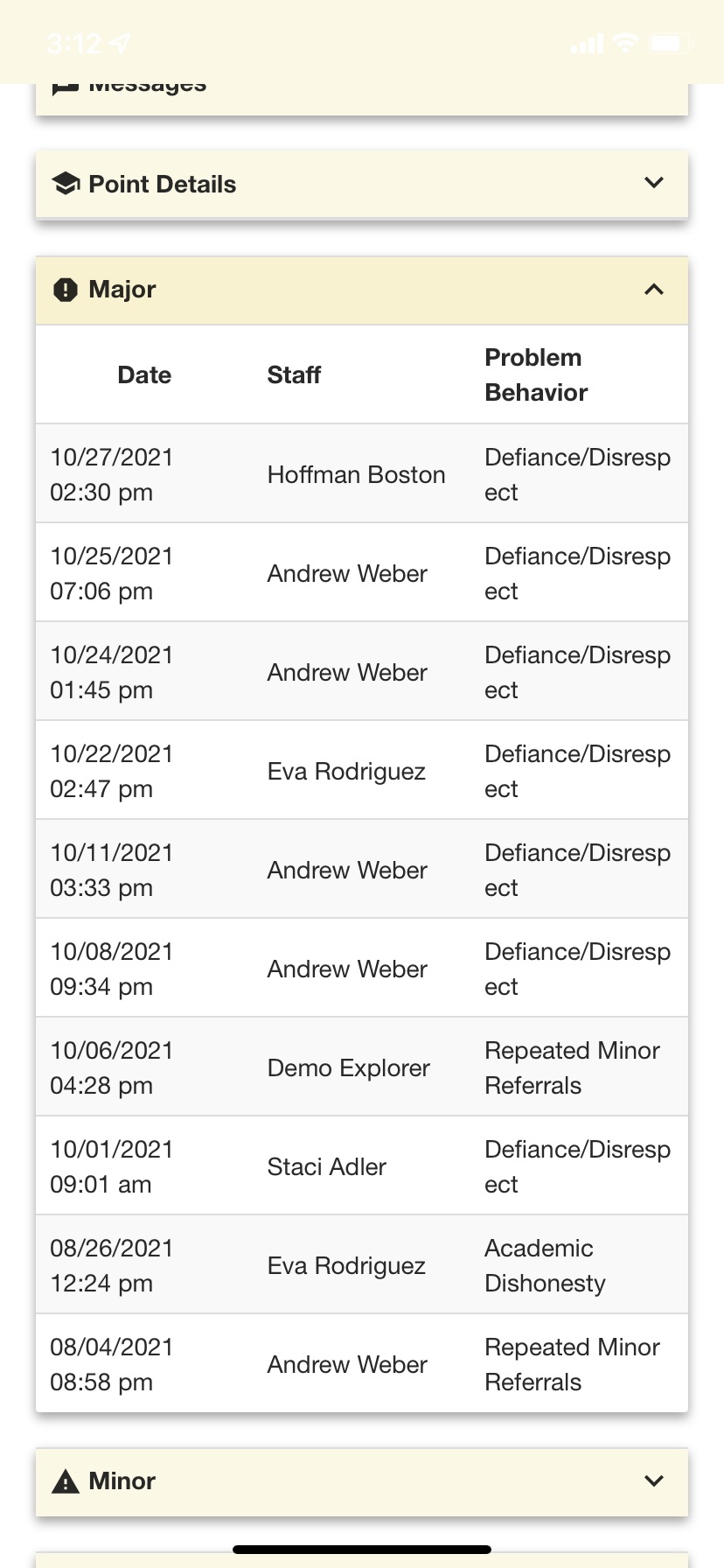 The Family App Can Be Translated Into Several Languages!
[Speaker Notes: Abbreviated information sent to parent app with major and minor forms.
Minor form – sent to parent when staff member clicks Save
Major form – sent to parent when admin. completes form 
Forms can be printed as PDF and sent home as paper copy or emailed home]
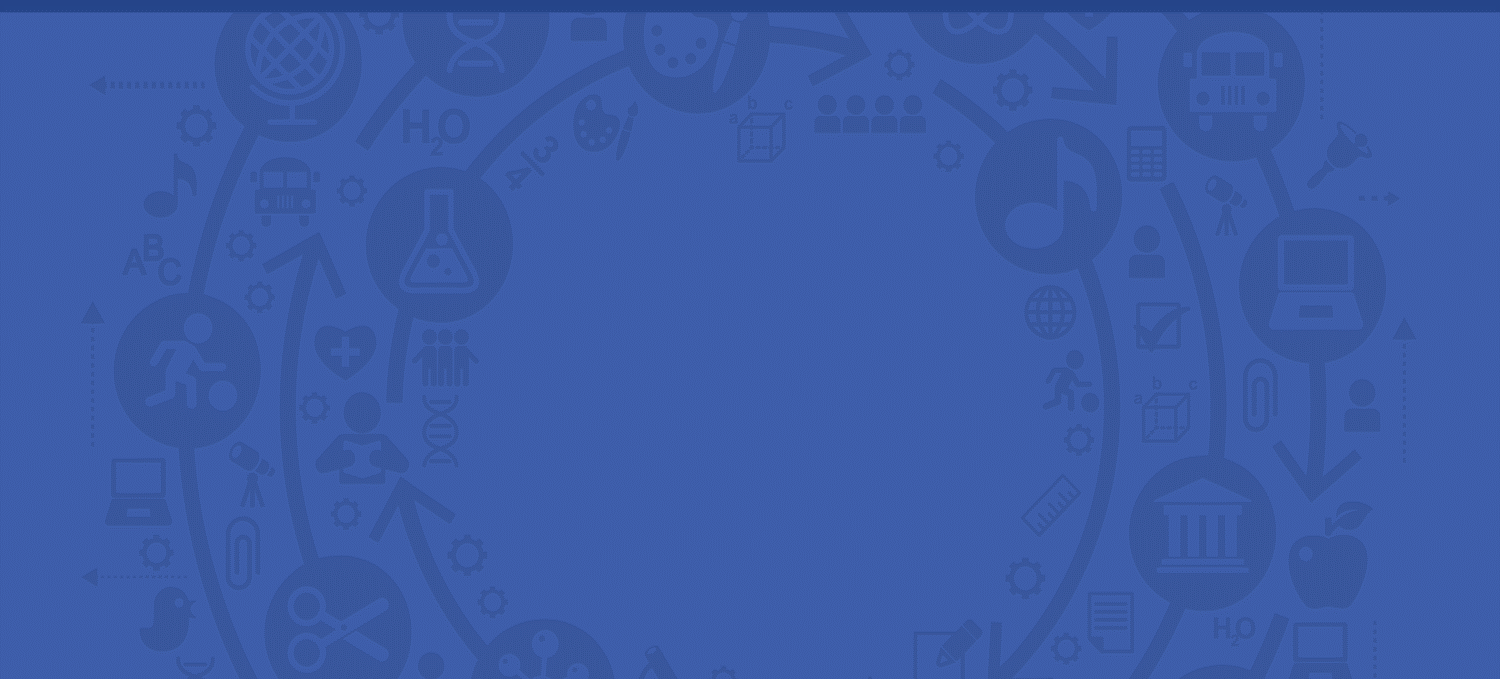 THANK YOU!
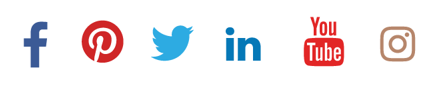 Copyright © 2024 Navigate360, LLC dba PBIS Rewards. All Rights Reserved